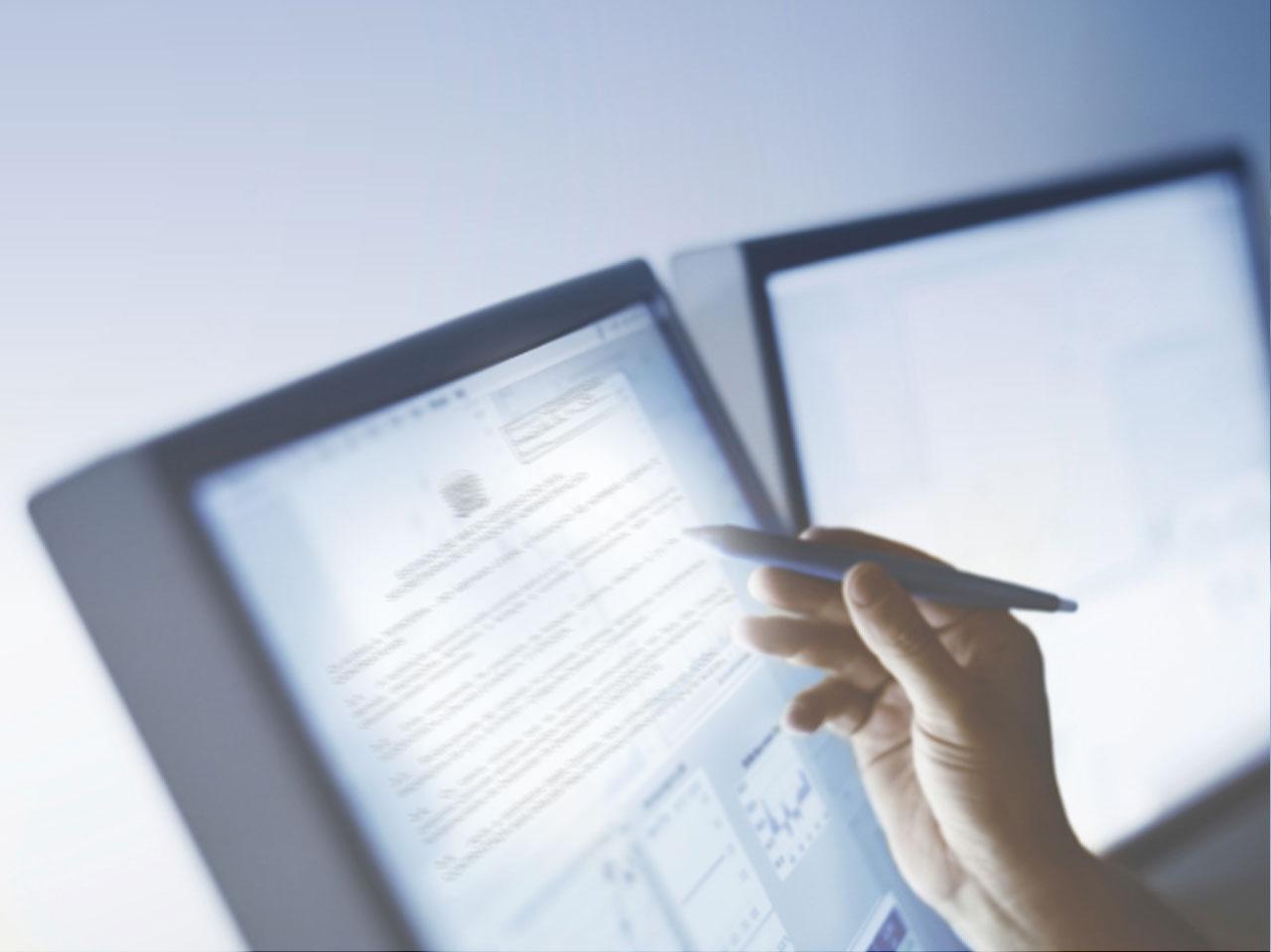 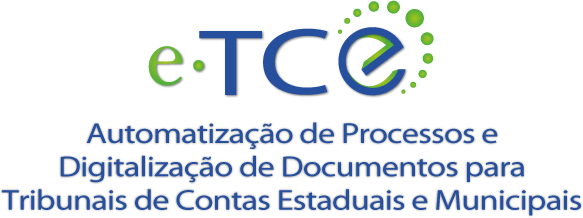 Material de Apoio
SESSÕES
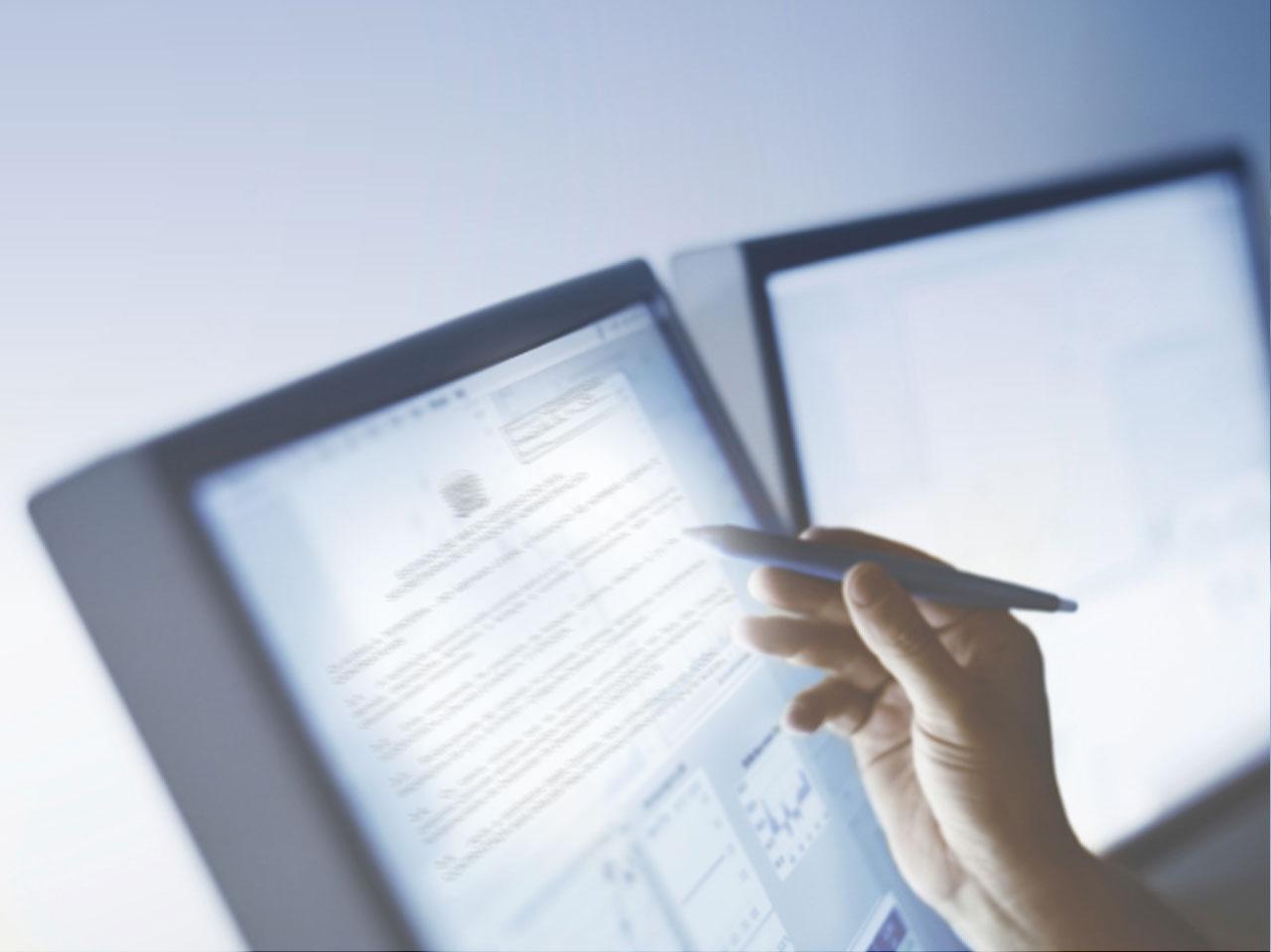 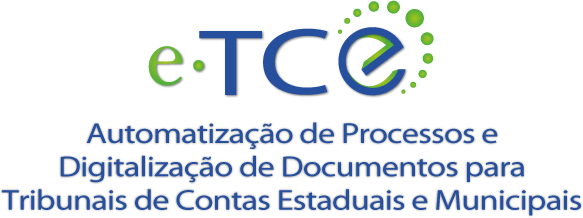 Material de Apoio
SESSÕES
Editar Pauta                                         10
03
Formação do Quórum
32
Julgamentos                                         21
Criação de Pauta
05
Consulta de Pauta/Julgamentos      43
Incluir Processos na Pauta                06
Gerenciar Pauta                                  08
Diário Oficial                                        44
Plenário                                                 47
Sessões
Formação de quórum
A formação de quórum é criada para um determinado tipo de sessão, assim não há a necessidade de criar o mesmo quórum (grupo) de participantes sempre que for selecionar o mesmo tipo de sessão. Porém nada impede de que sejam alterados no decorrer da sessão.
Para a formação do quórum de participantes da sessão deve-se clicar  em:  “Sessões”  “Formação de quórum”:







    Selecionar o tipo de sessão, em seguida clicar no ícone            para incluir o nome do participante, ao final clicar em:     “Gravar”.
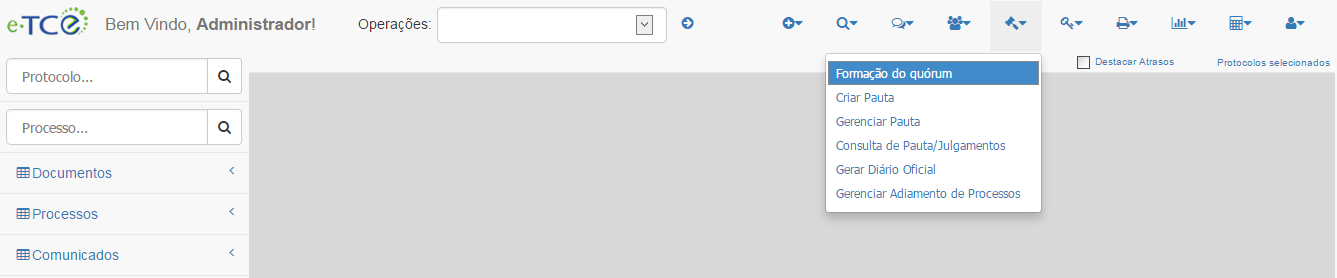 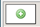 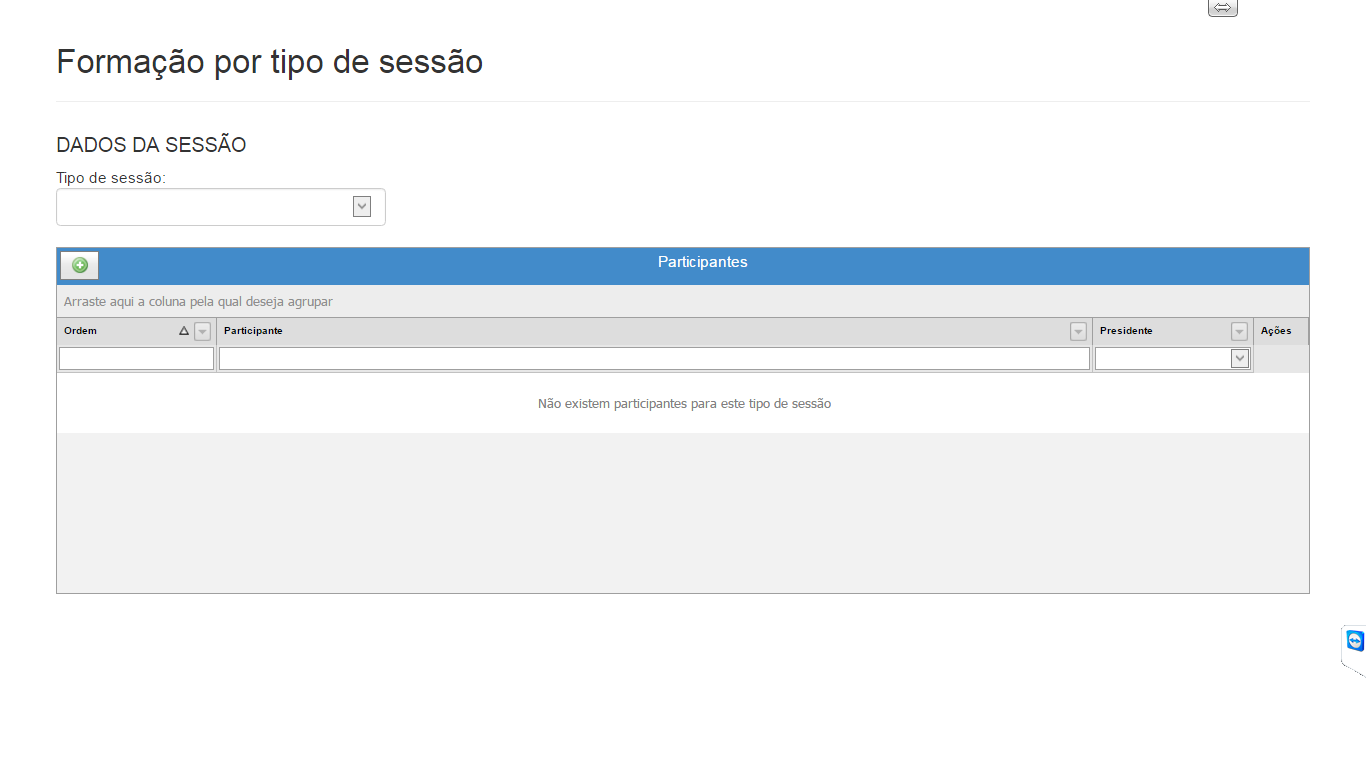 Selecionar o tipo de sessão
Clicar para incluir um participante
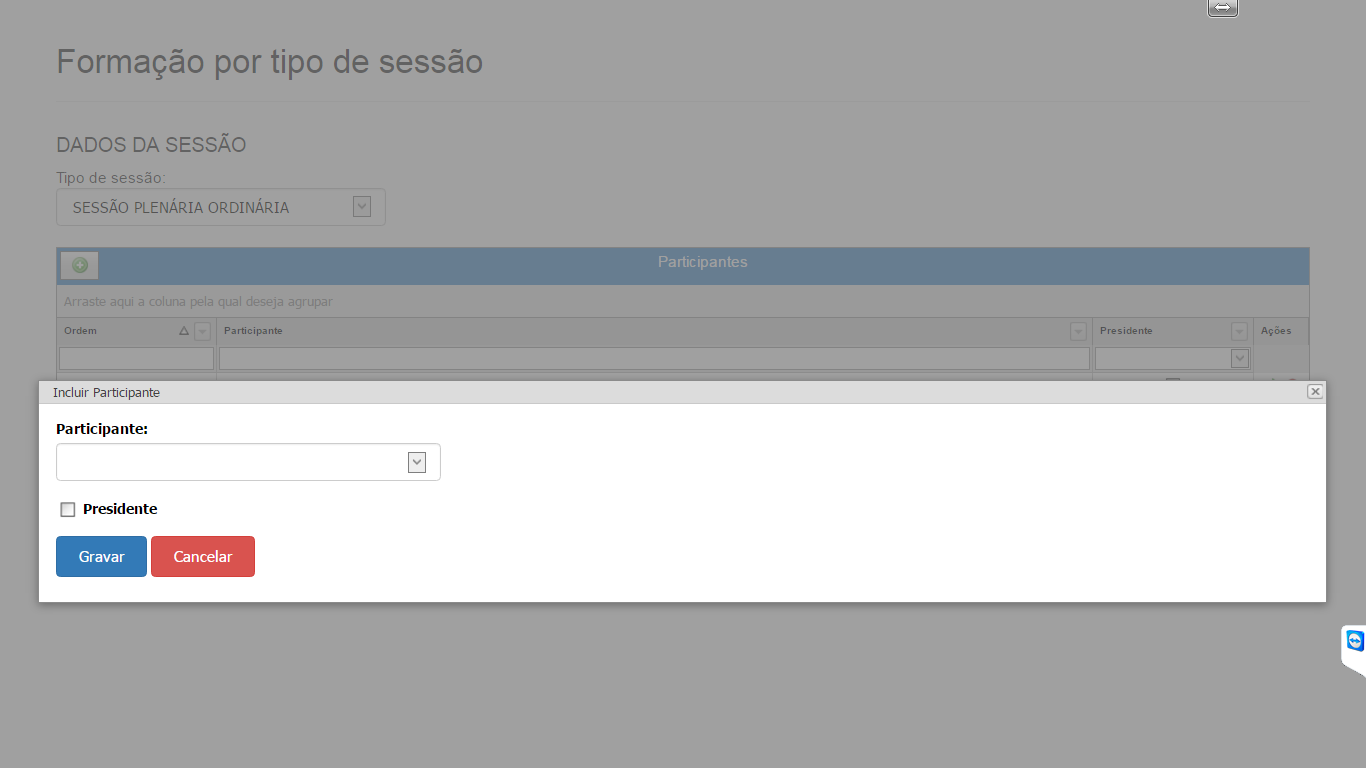 Selecionar o nome do participante
Marcar a opção, caso o participante seja o Presidente da Sessão
GRAVAR ou CANCELAR a operação.
3
Sessões
Formação de quórum

O ícone  (      ) é responsável para excluir um participante.
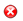 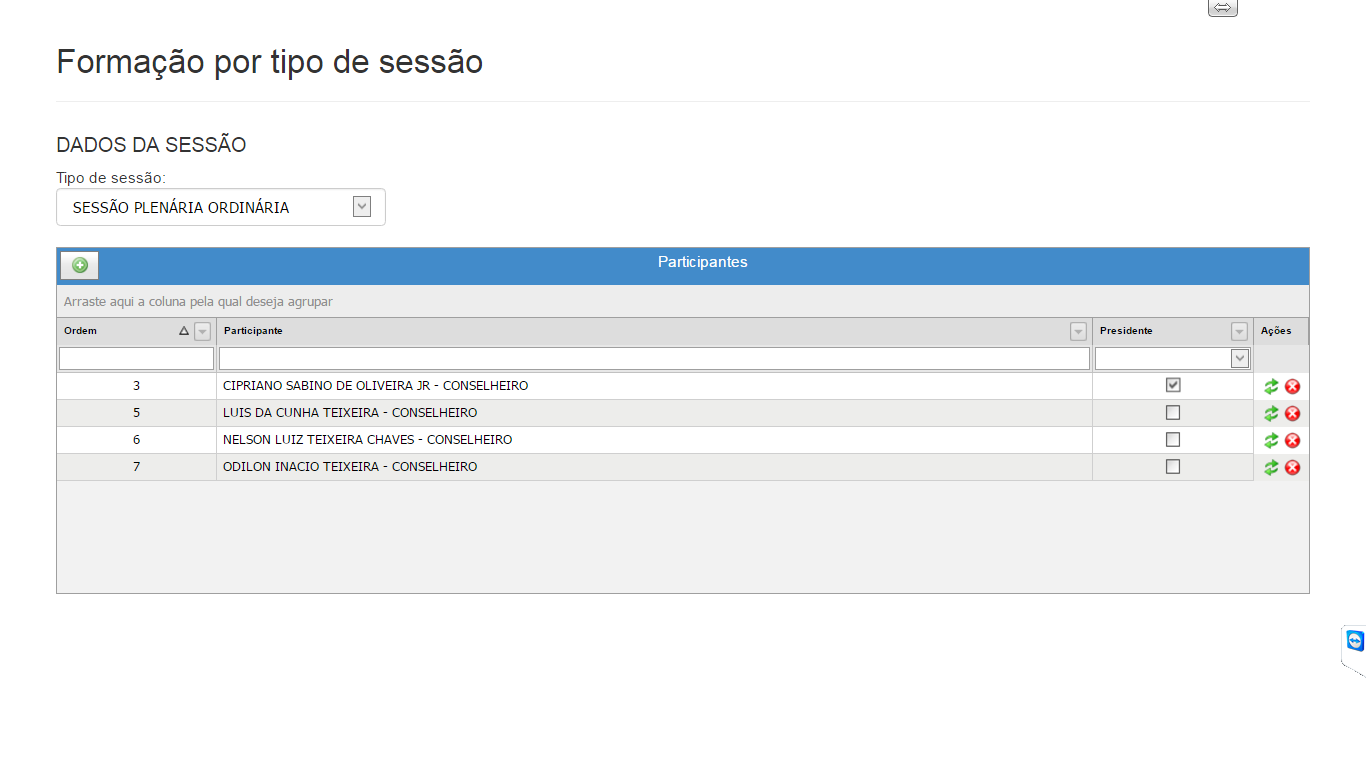 EXCLUIR  os participantes da Sessão
É possível incluir um participante  como Presidente da sessão através do ícone (       )  e em seguida GRAVAR ou CANCELAR a operação.
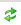 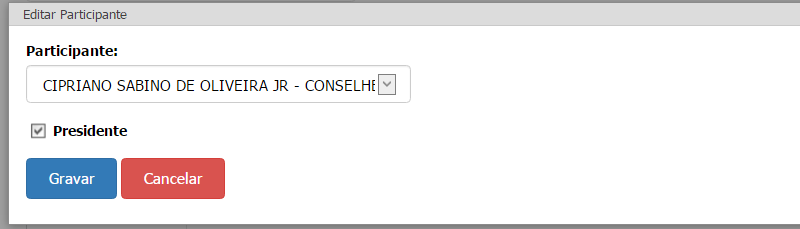 Selecionar a pessoa do participante, para efetuar a alteração.
Selecionar, caso o participante seja o Presidente da sessão.
GRAVAR ou CANCELAR a operação realizada.
4
Sessões
Criação de Pauta

Na criação de uma pauta, ao selecionar o tipo da pauta são apresentados os participantes podendo ser excluídos e inseridos novos participantes. 
Inserir as informações: “Número”, “Data”, “Horário”, “Tipo da Pauta” e “Área”, em seguida SALVAR, conforme as telas abaixo:
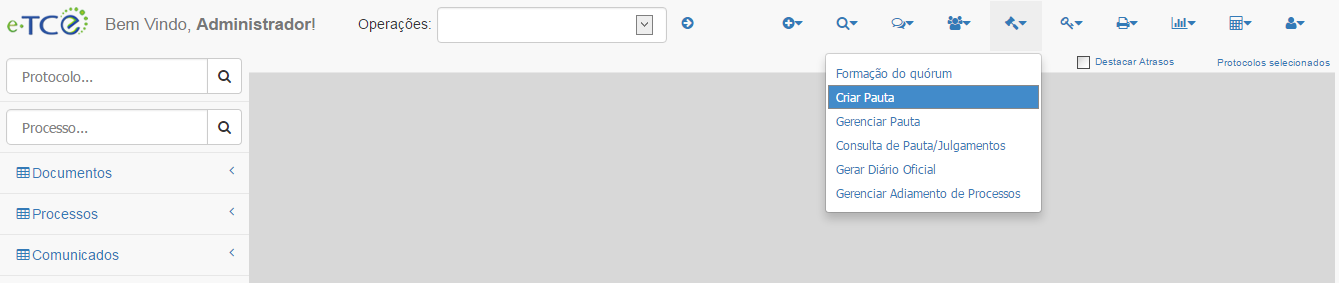 Inserir as informações de número da pauta (automática ou manual), data, horário, tipo, área e secretário da sessão.
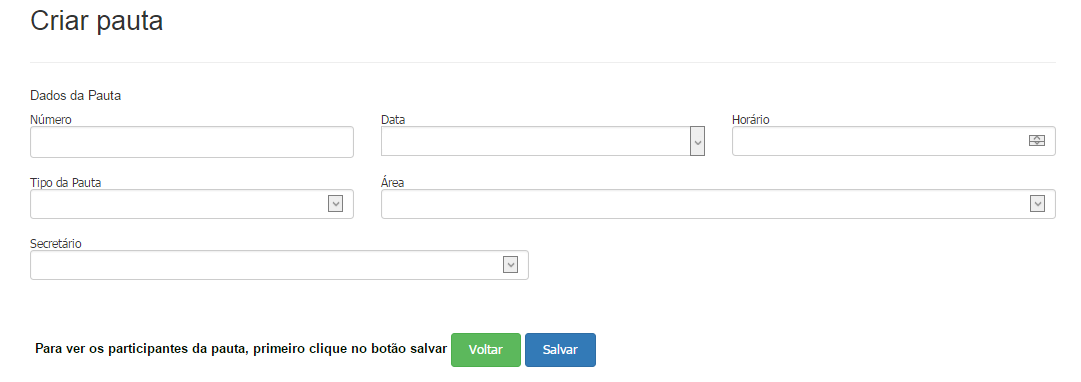 SALVAR para confirmar as informações inseridas ou VOLTAR para retornar ao menu inicial.
5
Sessões
Incluir processos na pauta

Após a criação da sessão é necessário incluir os processos na pauta para que sejam julgados, para isso os processos que estão nos Gabinetes, devem ser encaminhados para os setores que montam pauta da Secretaria das Sessões.   Os próprios Gabinetes também podem efetuar a inclusão de processos na pauta, conforme os procedimentos do Tribunal.
O procedimento é iniciado pela mesa de trabalho,  o processo deve estar posicionado na situação: “AGUARDANDO INCLUSÃO NA PAUTA”.
A inclusão dos processos na pauta, poderá ser por lote selecionando vários processos  ou individualmente.
      Selecionar o processo e executar a operação : “ INCLUIR PROCESSO NA PAUTA”, conforme instruções abaixo:
Executar a operação : “INCLUIR PROCESSO NA PAUTA”.
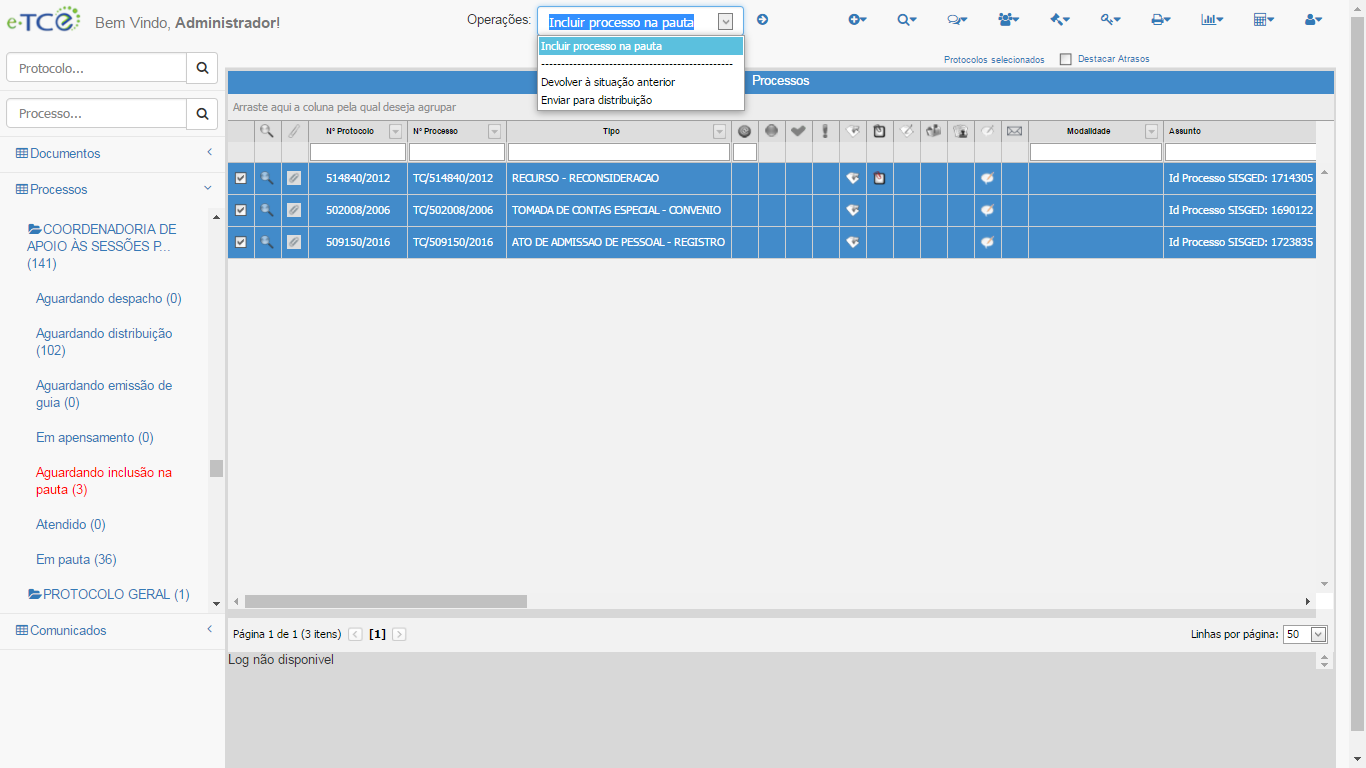 Selecionar o processo que será incluído na pauta, seja  a seleção de vários ou apenas de um.
Clicar na situação do processo no trâmite: ”AGUARDANDO INCLUSÃO NA PAUTA “.
6
Sessões
Incluir processos na pauta

Após esse procedimento, o sistema irá  apresentar uma tela de inclusão do processo, devendo selecionar a pauta, caso a inclusão seja em lote, selecionar o conselheiro, mas se for individual o sistema trará o Conselheiro Relator do processo, em seguida SALVAR ou CANCELAR as informações, conforme as instruções abaixo:
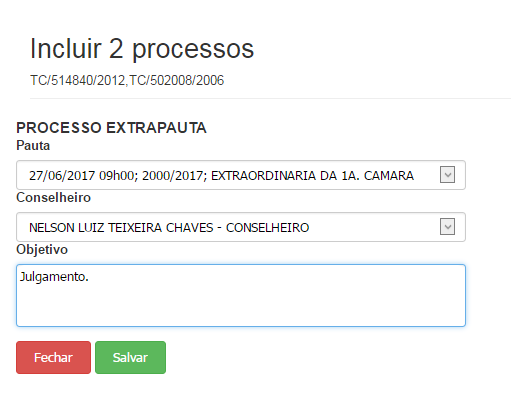 Selecionar a PAUTA, onde são apresentadas todas as Sessões que ainda não ocorreram.
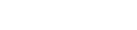 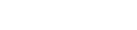 Na opção, o sistema já traz o Conselheiro Relator do processo se for uma inclusão individual, sendo permitido alterar. Mas caso seja por lote, deverá selecionar o Conselheiro Relator.
Incluir o OBJETIVO, caso seja necessário.
FECHAR ou SALVAR as informações.
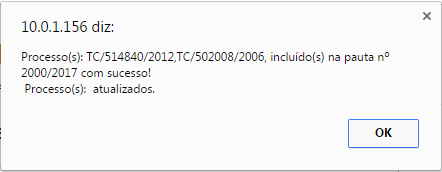 Em seguida é apresentado a mensagem de que a operação foi realizada com sucesso.
7
Sessões
Gerenciar Pauta
Após a inclusão dos processos na pauta, é possível efetuar os procedimentos necessários na sessão e acompanhar o “status” da sessão. Para isso deve-se seguir os seguintes procedimentos:
Na mesa de trabalho, na barra de menu, clicar no ícone SESSÕES, em seguida  selecionar a opção GERENCIAR PAUTA, conforme telas abaixo: 





Em Gerenciar Pauta, são mostradas todas as pautas  cadastradas em ordem decrescente de data, com o status em que se encontra, representado por ícones.
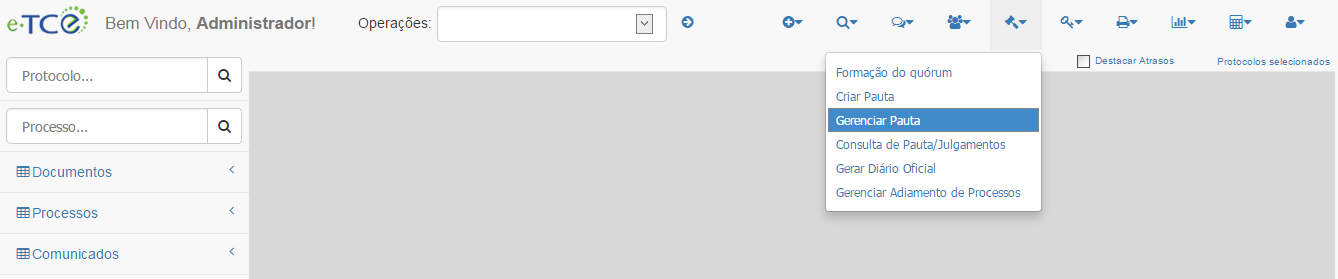 Consulta das sessões, através das informações dos processos.
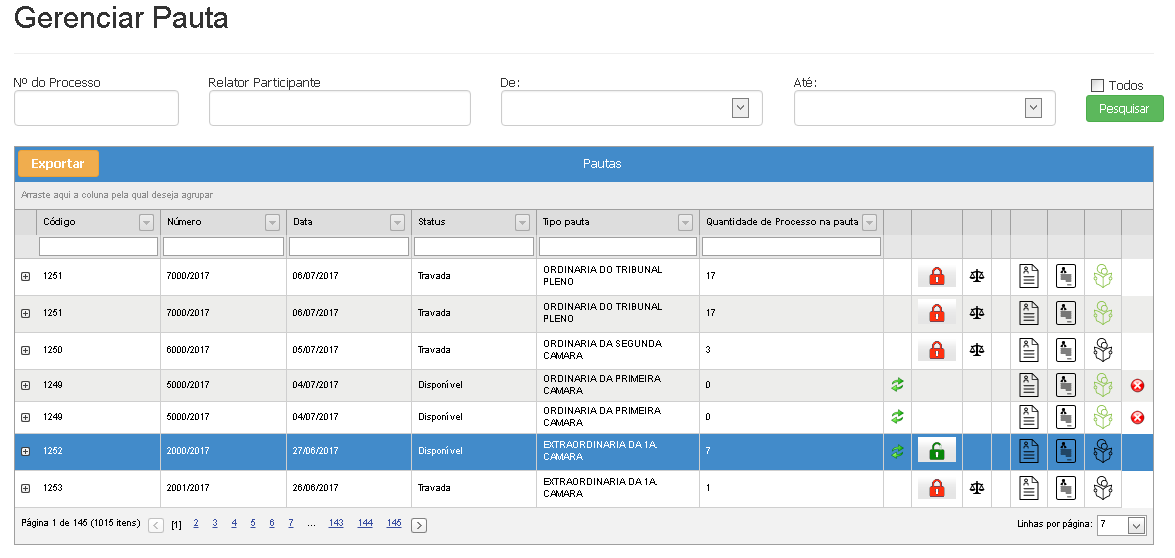 Filtros para pesquisa rápida.
Visualização de processos da sessão selecionada.
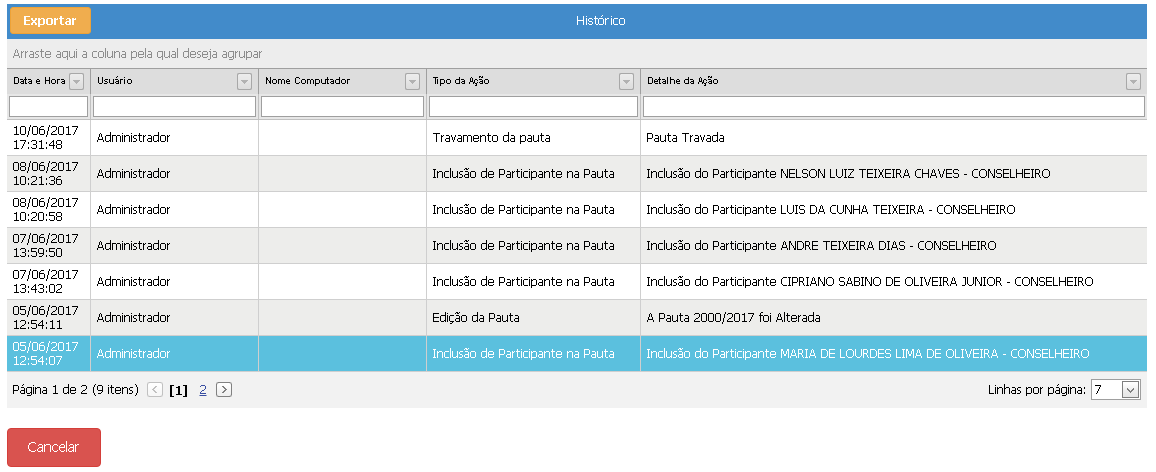 Histórico de eventos de todas as operações efetuadas nas pautas. Informações: Data e Hora ; Usuário, Nome do computador; Tipo da Ação e Detalhes da Ação.
8
Sessões
Gerenciar Pauta
APRESENTAÇÃO DOS ÍCONES :
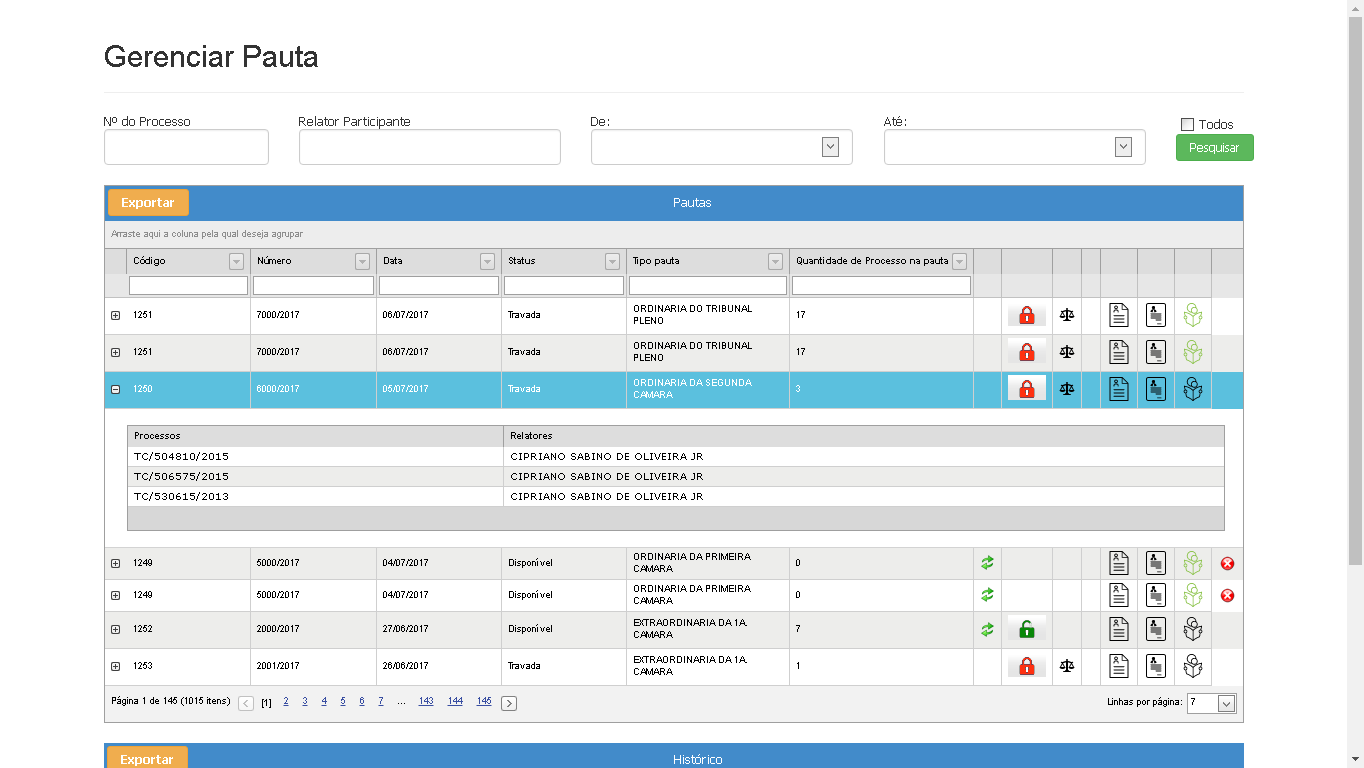 A pauta está travada e podem ser inseridas as informações de julgamentos ou adiantamento.
Travar ou destravar a pauta
Excluir a pauta
EDITAR PAUTA:  Incluir ou excluir participantes; anexar resumo; ordenar os processos da pauta; incluir gestores e interessados nos processos; incluir pré-pareceres e gerar as pautas da sessão (Detalhada, Diário Oficial e Circulação Interna).
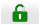 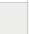 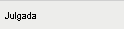 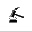 Indica que a sessão foi julgada.
Clique no ícone para Exportar o Histórico.
Gerar Extrato da Ata, Gerar Resumo de Ementas e Informar dados do Diário Oficial.
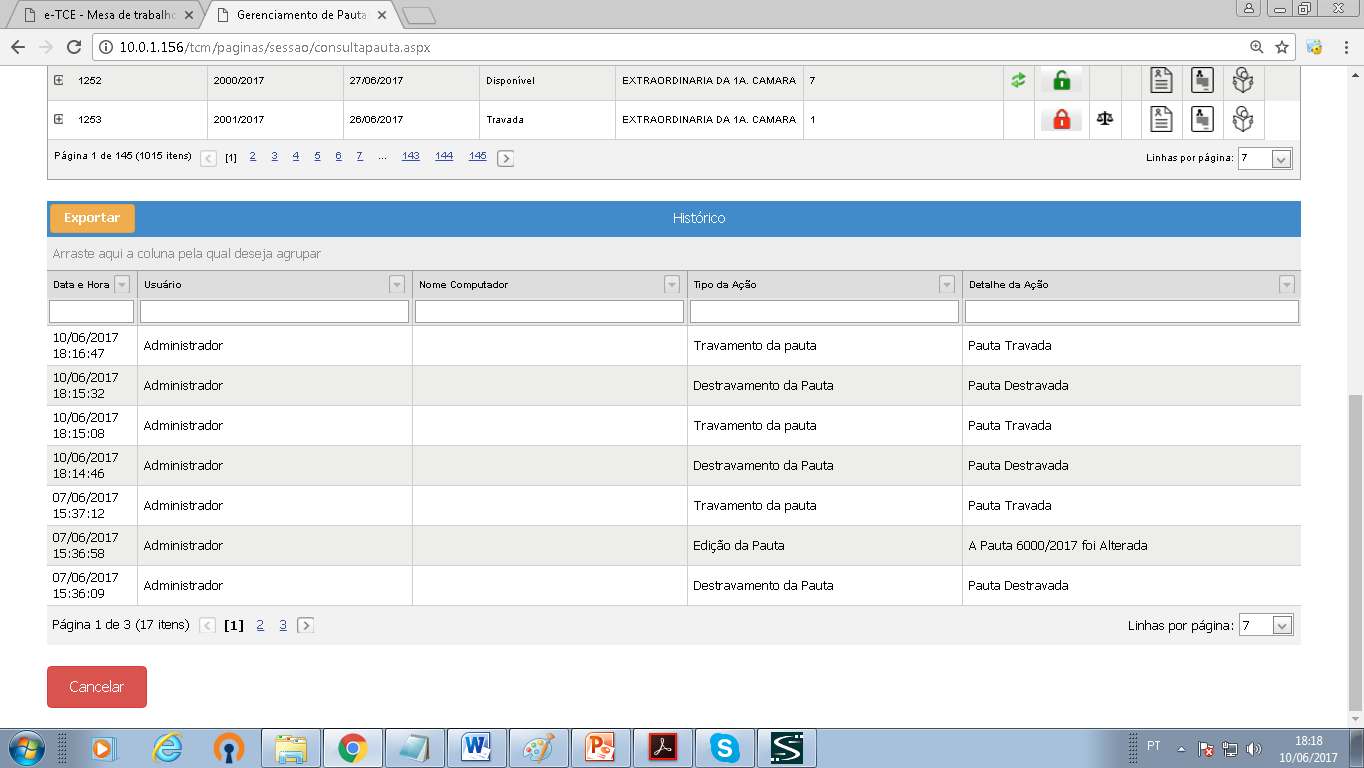 9
Sessões
Editar Pauta

Tela onde são mostradas as informações referentes à sessão: Informações cadastrais, participantes e processos (itens) da sessão.	
São permitidas as funções: Incluir ou excluir participantes, colocar substitutos e o motivo da substituição, anexar arquivos de observações, visualizar lista de processos por participante, ordenar os processos da pauta de acordo com a Ordenação Regimental, alterar a ordem dos processos manualmente, incluir gestores e interessados nos processos, incluir  pré-pareceres por Gestor ou Interessado, gerar as pautas: de distribuição interna e para o Diário Oficial.
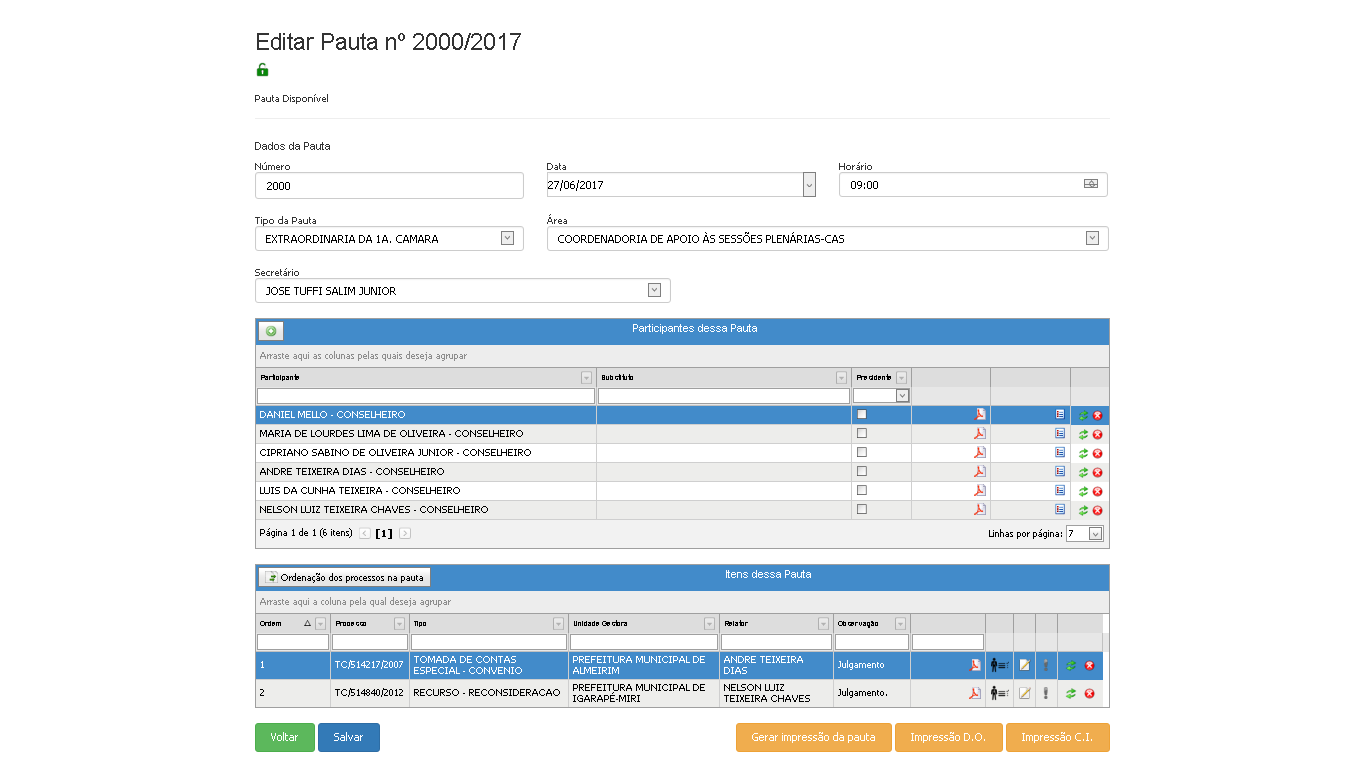 Inserir substituto para o participante (Vide tela abaixo).
Inclusão de participantes na Sessão.
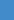 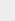 Selecionar Participante, Substituto, Justificativa. 
Colocar ou Observações, se necessário..
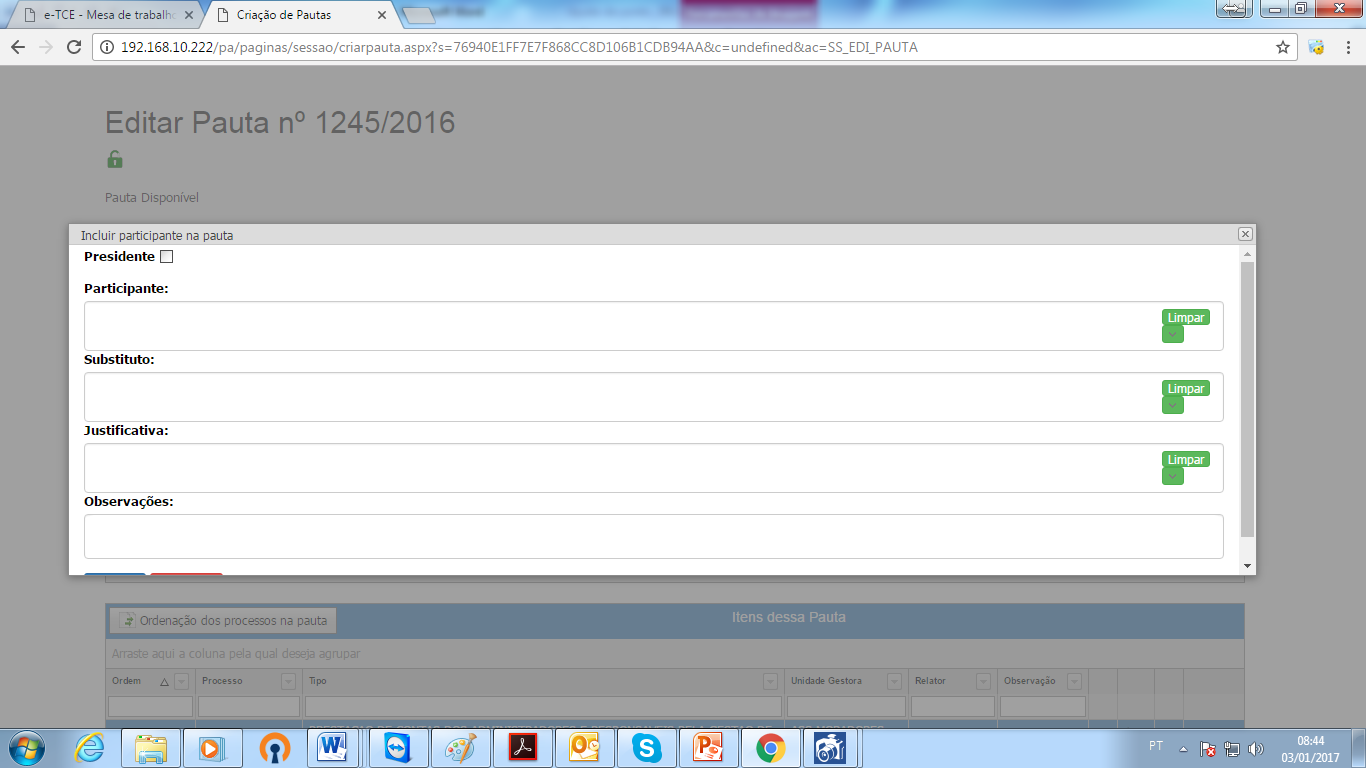 Marcar caso o participante seja o Presidente da sessão.
GRAVAR ou CANCELAR as informações.
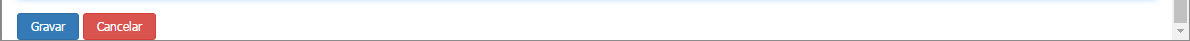 10
Sessões
Editar Pauta
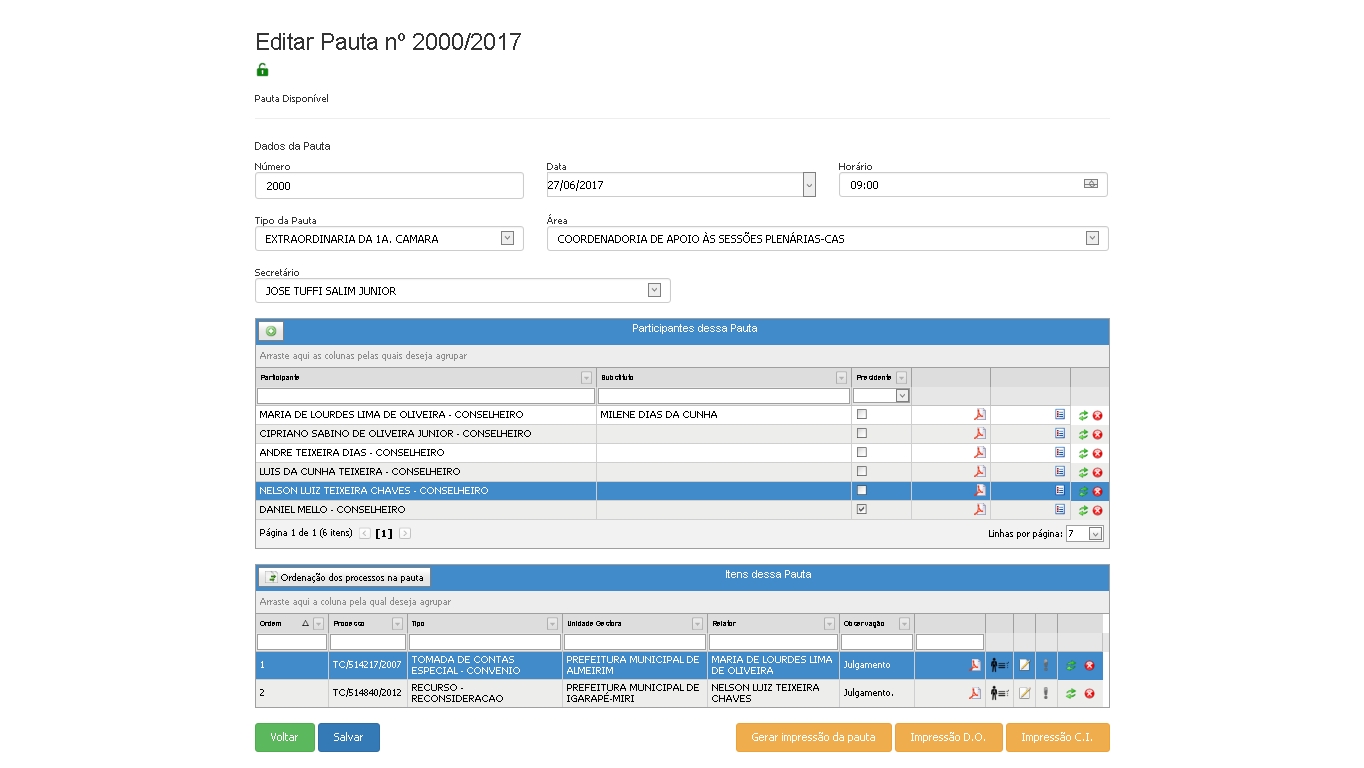 Visualização da relação de processos que cada participante possui na sessão.
Ordenar os processos para a geração da pauta.
Anexar “anotações” por Gabinete, para consultas futuras.
Anexar “anotações” por processo, para consultas futuras.
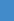 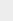 11
Sessões
Editar Pauta

LISTAR JULGADOS 
Esse ícone tem a função de incluir gestores e advogados ou interessados e advogados, para participarem de pré-pareceres ou julgamentos. É possível incluir pessoas que já estão cadastradas no sistema, caso não tenham cadastro deve-se cadastrar através dessa mesma opção.
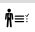 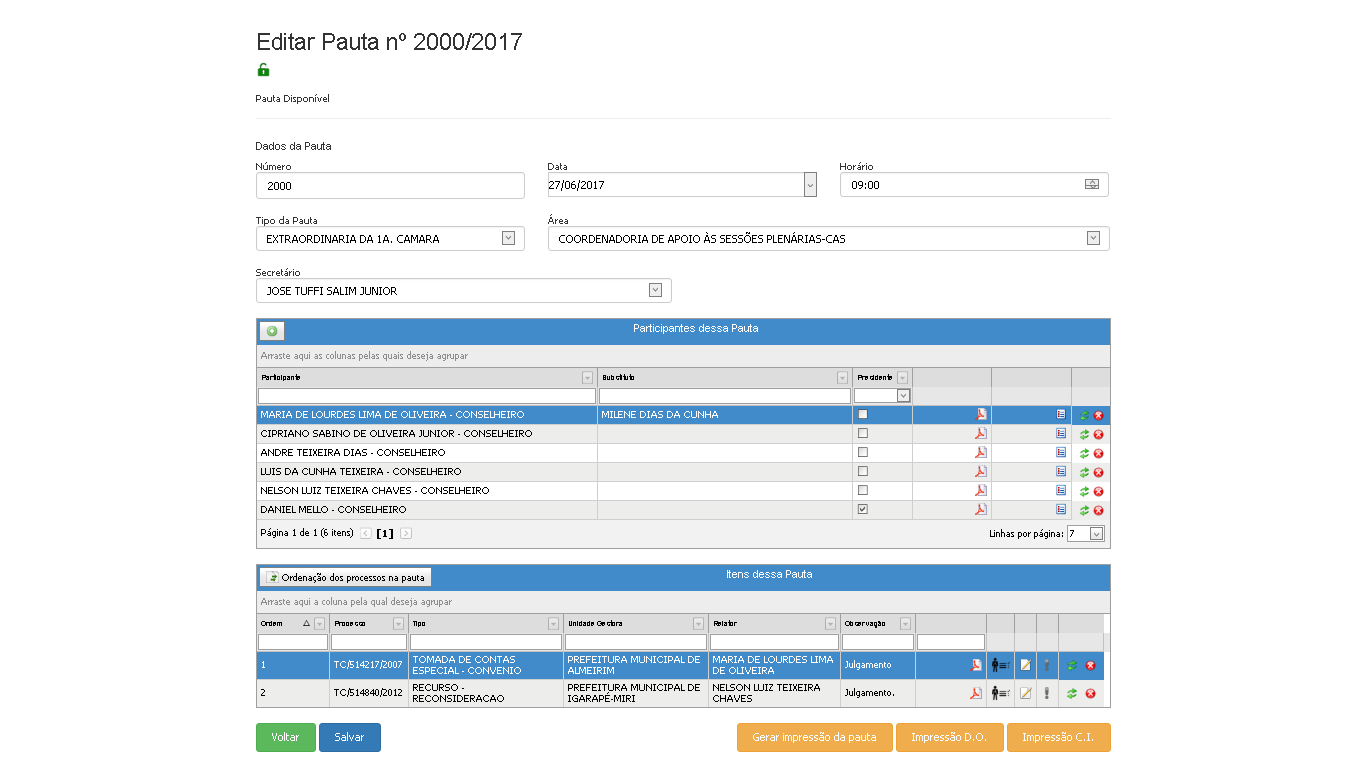 Ícone LISTAR JULGADOS.
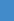 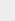 12
Sessões
Editar Pauta

LISTAGEM DE GESTORES/ADVOGADOS
SELECIONAR GESTOR
Para selecionar um  Gestor, são apresentados todos os  Gestores cadastrados para a UG (Unidade Gestora) do processo, incluindo dos processos apensados, caso tenha,  com as informações de: Cargo; Data início; Data término e UG.     
NOVO ADVOGADO NO SISTEMA
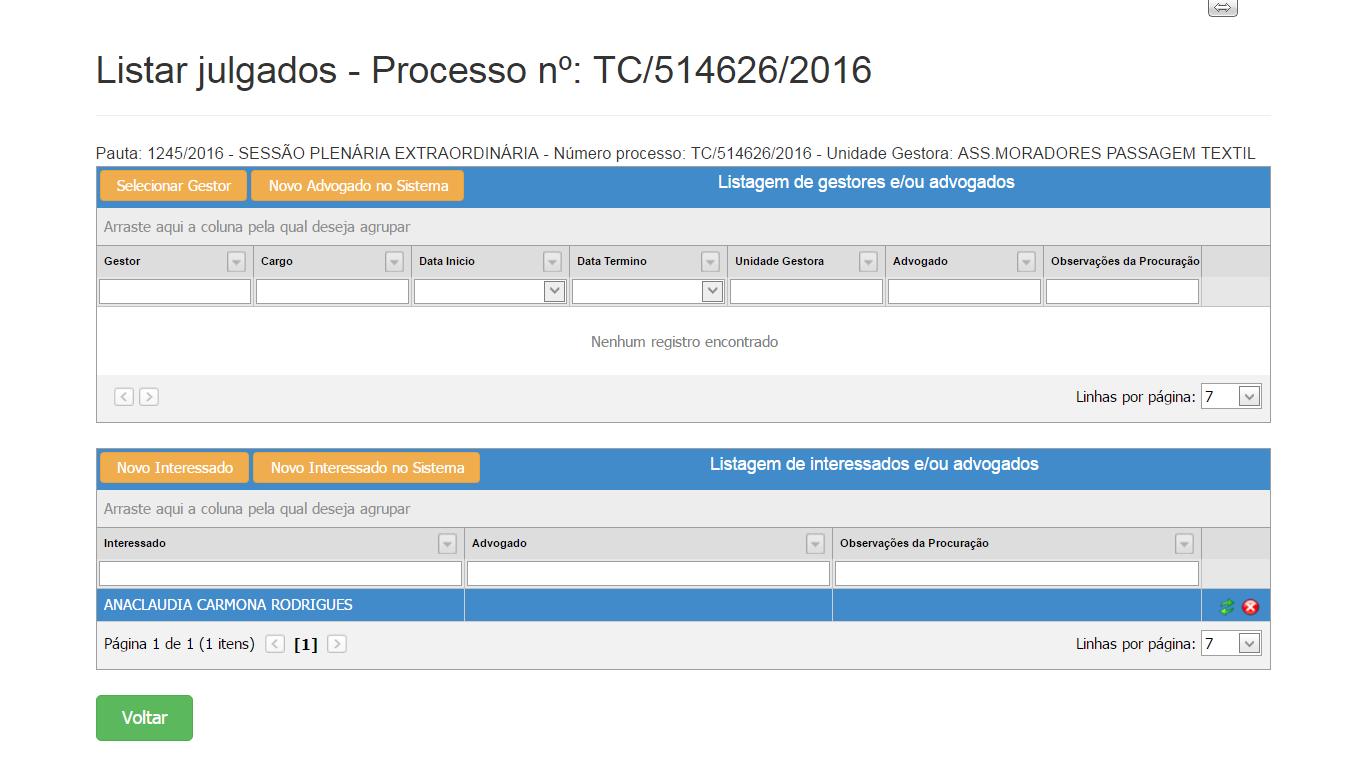 É possível cadastrar um ADVOGADO NO SISTEMA, que será atribuído ao gestor, podendo também ser utilizado para interessados.
Clicar no ícone SELECIONAR GESTOR.
No campo Gestor, são mostrados todos os Gestores cadastrados para a UG do processo e da UG dos processos apensados a ele.  Escolha o Gestor, escolha o Advogado no campo Advogado e coloque informações da procuração. Clique em Salvar.
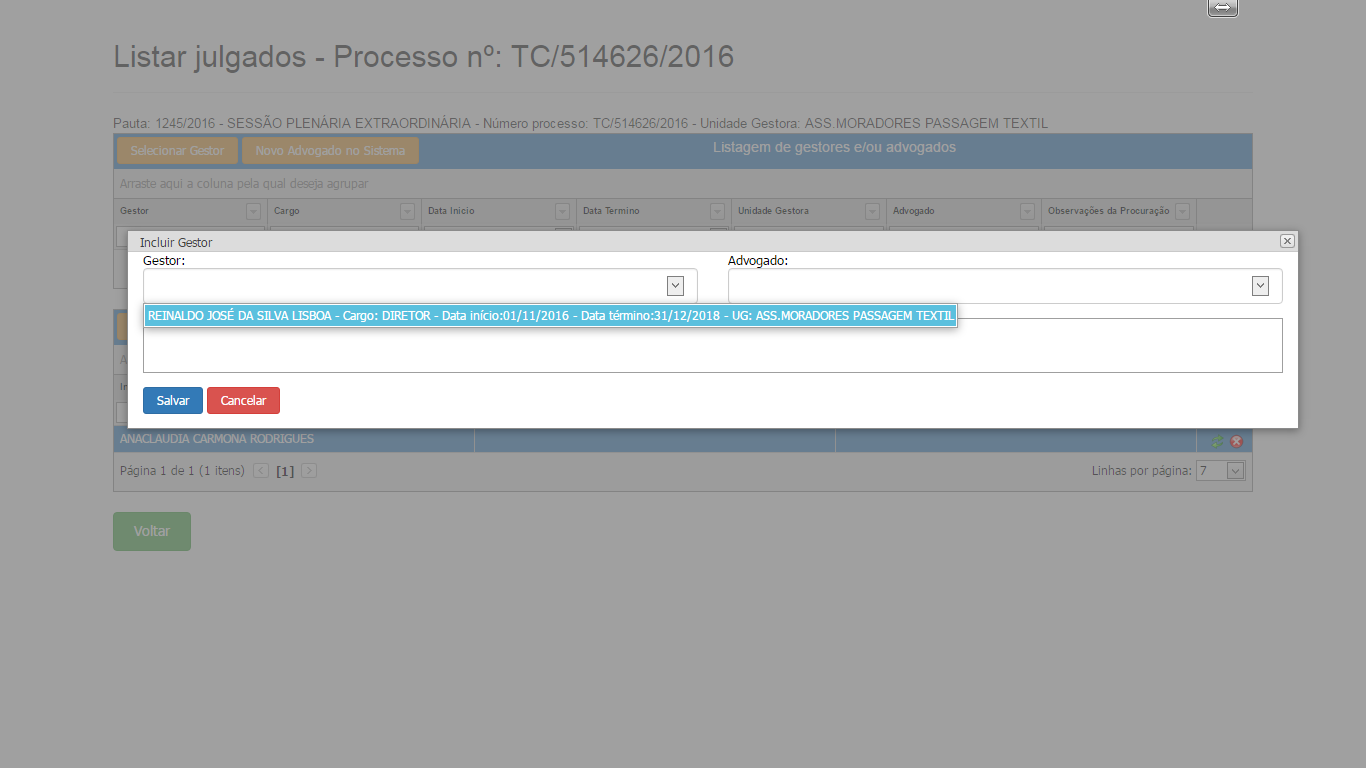 13
Sessões
Editar Pauta
NOVO ADVOGADO NO SISTEMA
Primeiramente é necessário  pesquisar se já existe o cadastro do advogado no sistema, caso não tenha deve-se cadastrar,  conforme orientações abaixo:
Para iniciar com o cadastro de advogado no sistema, é necessário clicar no ícone, em seguida buscar se já existe o cadastro da pessoa na ferramenta.
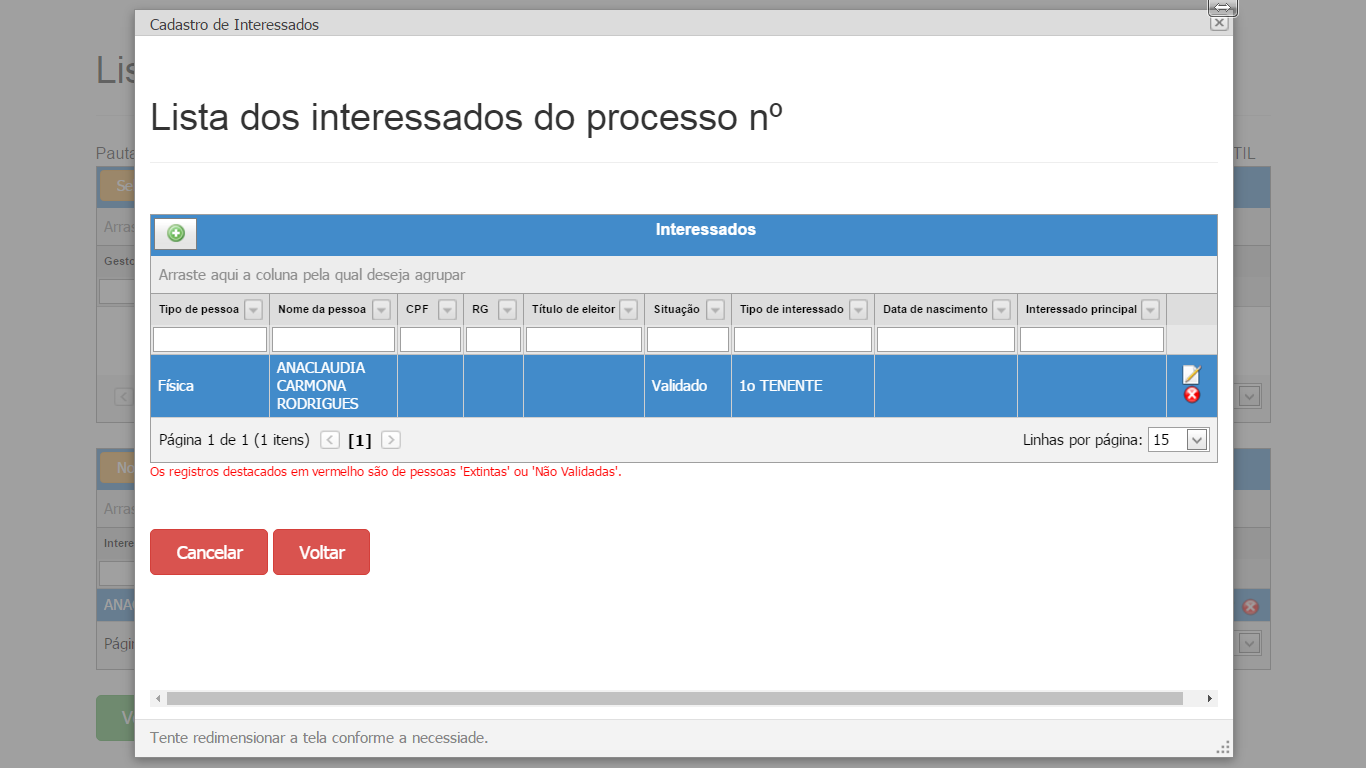 Através desses ícones é possível EDITAR ou EXCLUIR advogado ou interessado que estão incluídos do processo.
Advogados e Interessados  cadastrados no processo.
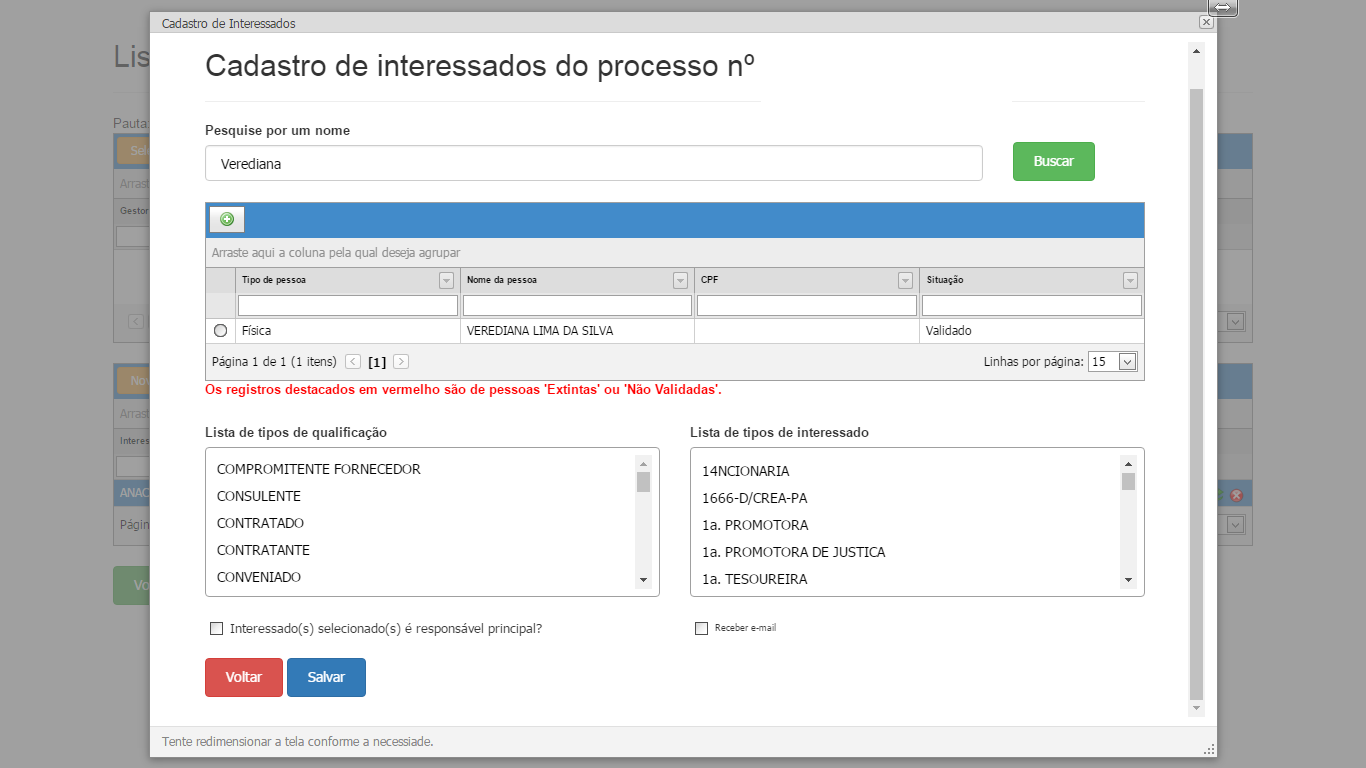 Consultar se já existe o cadastro do advogado no sistema.
Caso o advogado já seja cadastrado no sistema, selecioná-lo.
Selecionar: Lista de tipos de qualificação: REPRESENTANTE LEGAL e em  tipos de interessado: ADVOGADO.
14
Sessões
Editar Pauta
NOVO ADVOGADO NO SISTEMA 
Se o advogado não estiver cadastrado no sistema, faça seu cadastro na tela abaixo: 















LISTAGEM DE INTERESSADOS/ ADVOGADOS
NOVO INTERESSADO NO SISTEMA
Preencher as informações: Pessoa Física ou Jurídica, Nome, CPF, Sexo, Data de nascimento, Documentos e seus respectivos números, Telefone, E-mail, Endereço e a Situação da pessoa no cadastro.
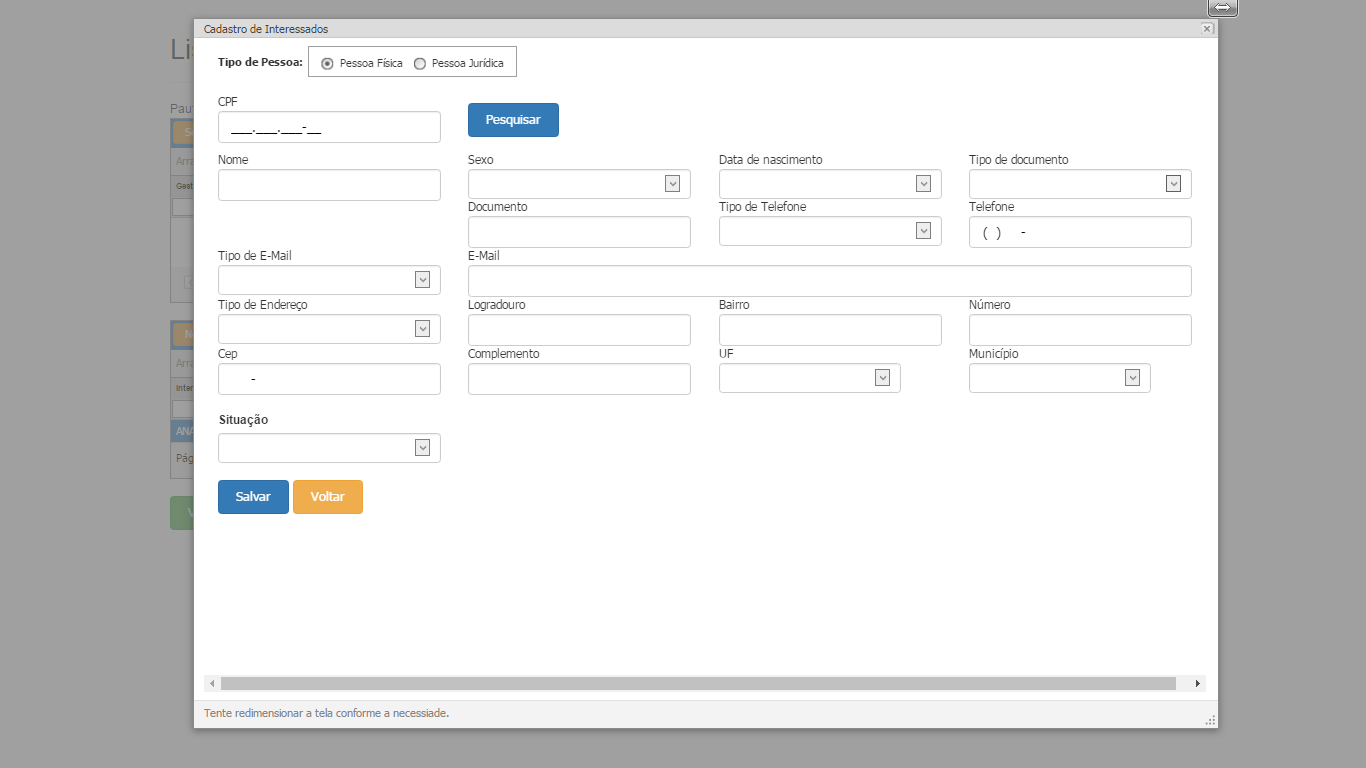 Ao final do preenchimento SALVAR ou VOLTAR para confirmar as informações e retornar ao menu inicial.
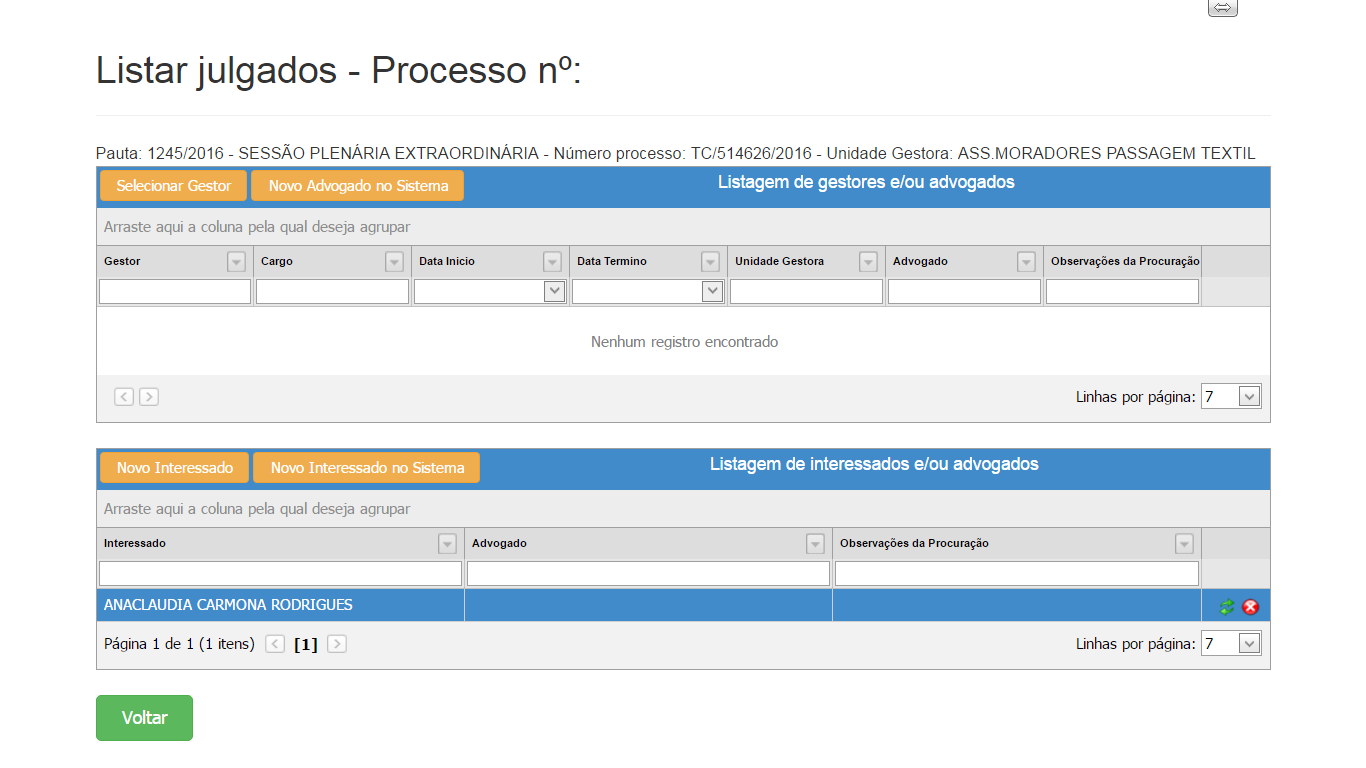 O procedimento de inclusão de interessados é o mesmo utilizado para a inclusão de ADVOGADO, apresentado anteriormente. Também pode ser selecionado um ADVOGADO para o Interessado e preenchidas informações da procuração.
15
Sessões
Editar Pauta

ORDENAÇÃO DE PROCESSOS NA PAUTA: 
Após clicar no ícone, é apresentada uma tela com as opções de parâmetros de ordenação da pauta. 
Na coluna relacionada a “Opções” , clicar , segurar a opção e arrastar para a coluna “Lista de ordenação”, devendo ser realizada individualmente. Ao final clicar em ORDENAR PAUTA para confirmar as opções escolhidas ou CANCELAR o procedimento para voltar a tela de “Gerenciar Pauta”.
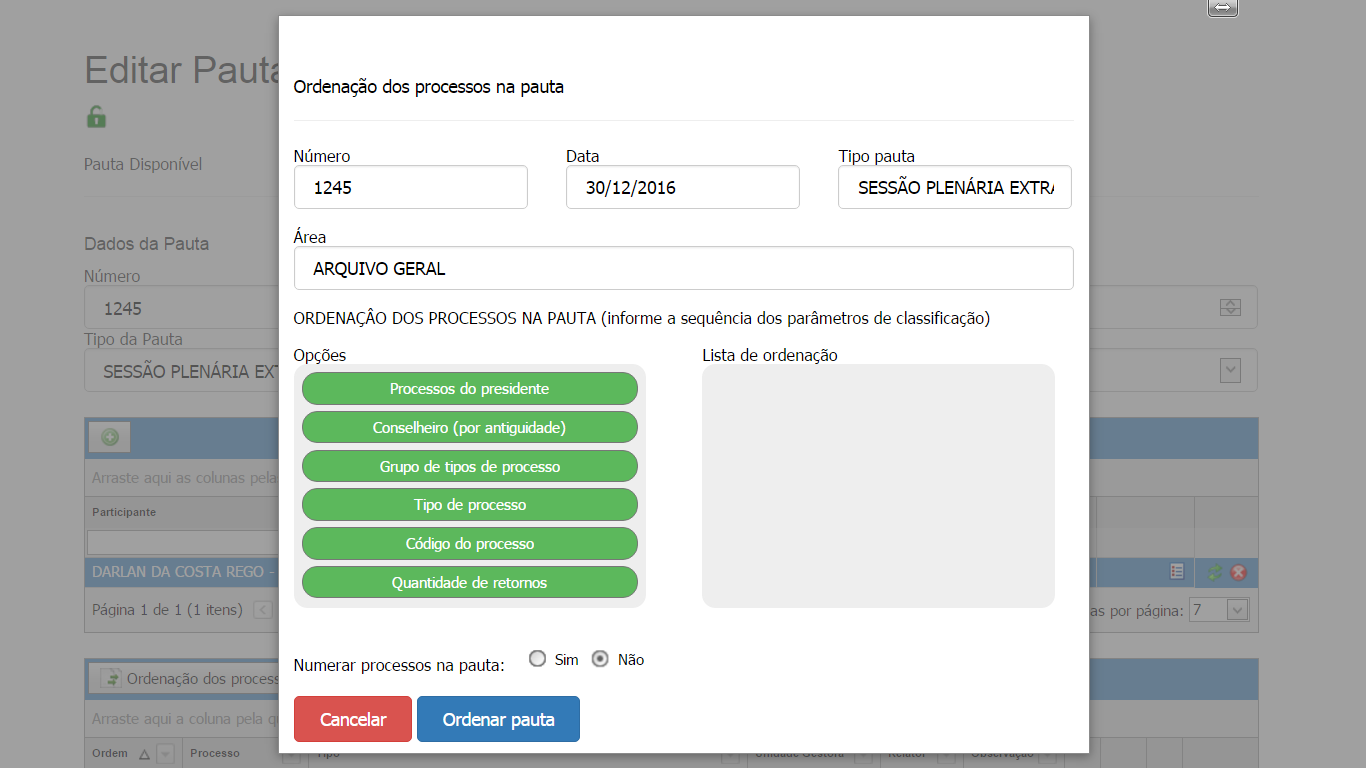 Clicar na opção escolhida, segurar e arrastar para a coluna “Lista de Ordenação”.
Marcar ‘SIM’, caso queira que os processos sejam numerados na pauta.
Ao final clicar em ORDENAR PAUTA para confirmar as informações ou CANCELAR para retornar ao “Gerenciar Pauta”.
16
Sessões
Editar Pauta

GERAR IMPRESSÃO DA PAUTA DETALHADA
Pauta contendo espaços para anotações durante a sessão, de acordo com os tipos dos processos. 
****** Verificar , parece que está gerando o relatório  da Pauta para D.O no botão da Pauta Detalhada.

GERAR IMPRESSÃO DA PAUTA PARA D.O.
Antes de ocorrer a Sessão, deve-se gerar um arquivo com as informações dos processos  para que seja publicada a pauta,  a publicação deve ocorrer até 48 horas antes da ocorrência da sessão.
****** Verificar
GERAR IMPRESSÃO DE C.I. 
****** Verificar o texto para esse relatório.
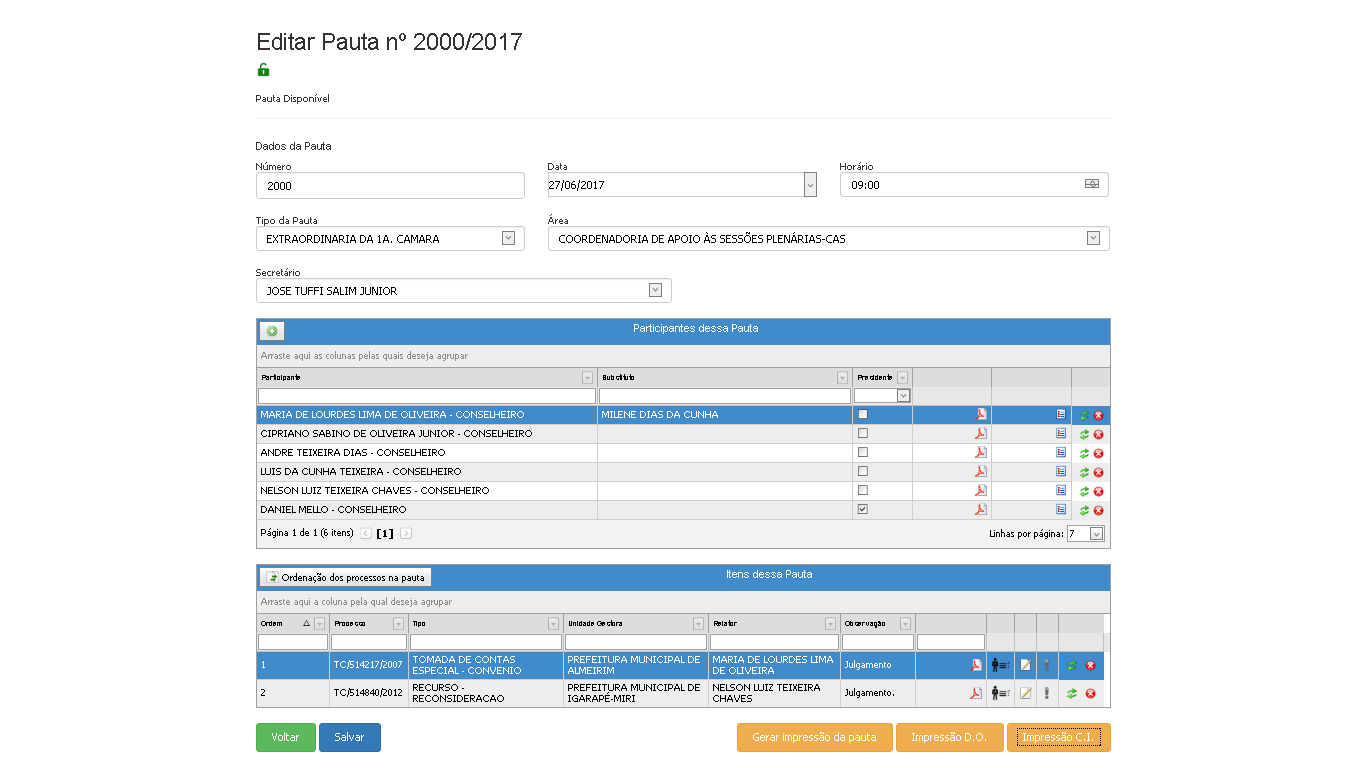 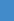 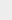 17
Sessões
Editar Pauta

PRÉ-PARECER,           Se necessário, podem ser cadastrados pré-pareceres antes da ocorrência da Sessão. Essa opção será apresentada na tela onde é possível visualizar os gestores e interessados do processo, já definidos em LISTAR JULGADOS.
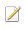 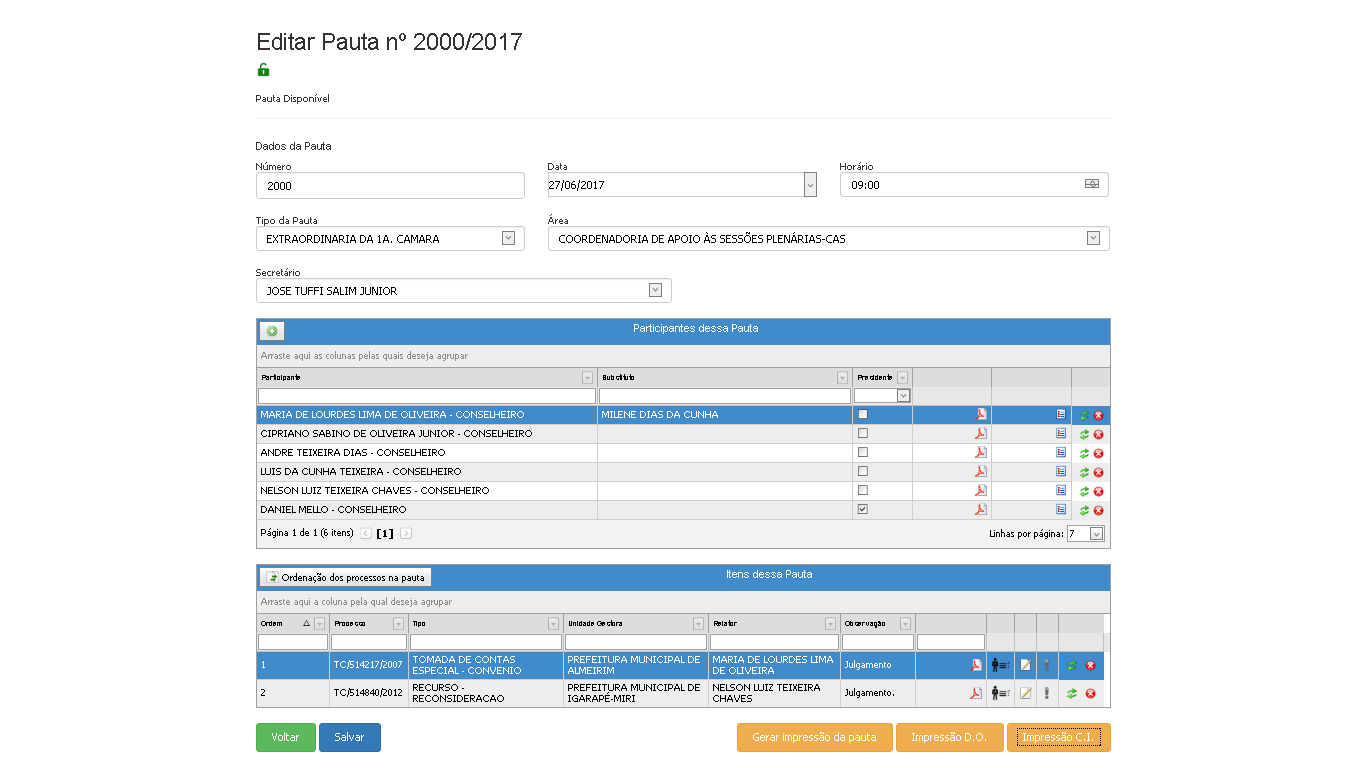 Inclusão de PRÉ-PARECER.
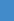 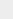 18
Sessões
Editar Pauta

PRÉ-PARECER DOS GESTORES
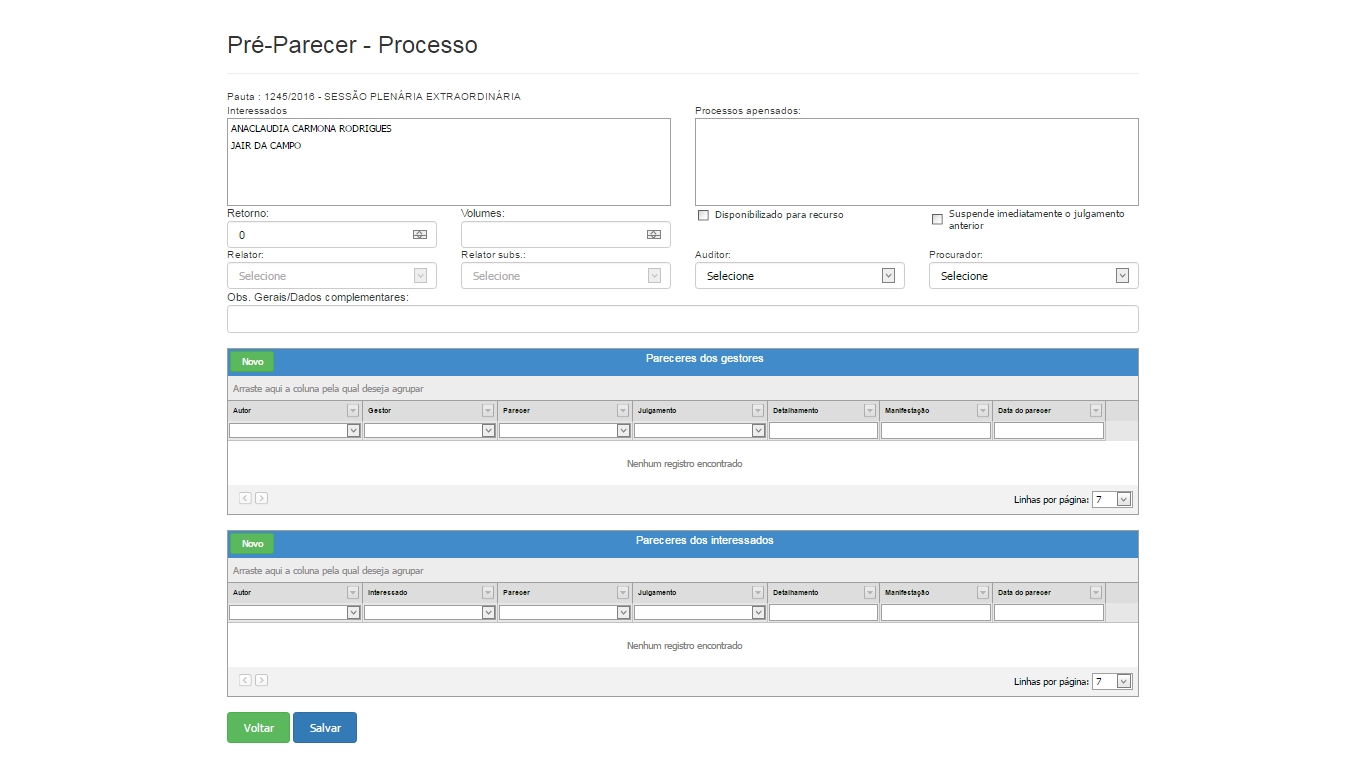 Processos apensados ao processo incluído na sessão.
Interessados do processo.
Incluir pré-pareceres para GESTORES.
Incluir pré-pareceres para INTERESSADOS.
Incluir as informações de: Autor, Gestor, Parecer, Julgamento e Detalhamento.
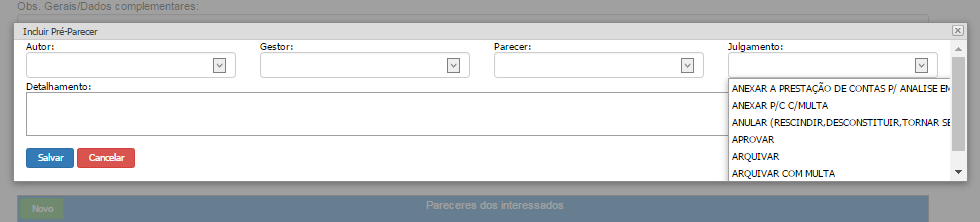 SALVAR ou CANCELAR as informações inseridas.
19
Sessões
Gerenciar Pauta
Para que sejam incluídas na pauta as informações do JULGAMENTO           , a pauta deve estar TRAVADA.    
TRAVAR PAUTA ou DESTRAVAR PAUTA, clicar no ícone         . Quando a pauta estiver travada, não é possível incluir ou excluir processos da sessão.
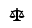 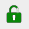 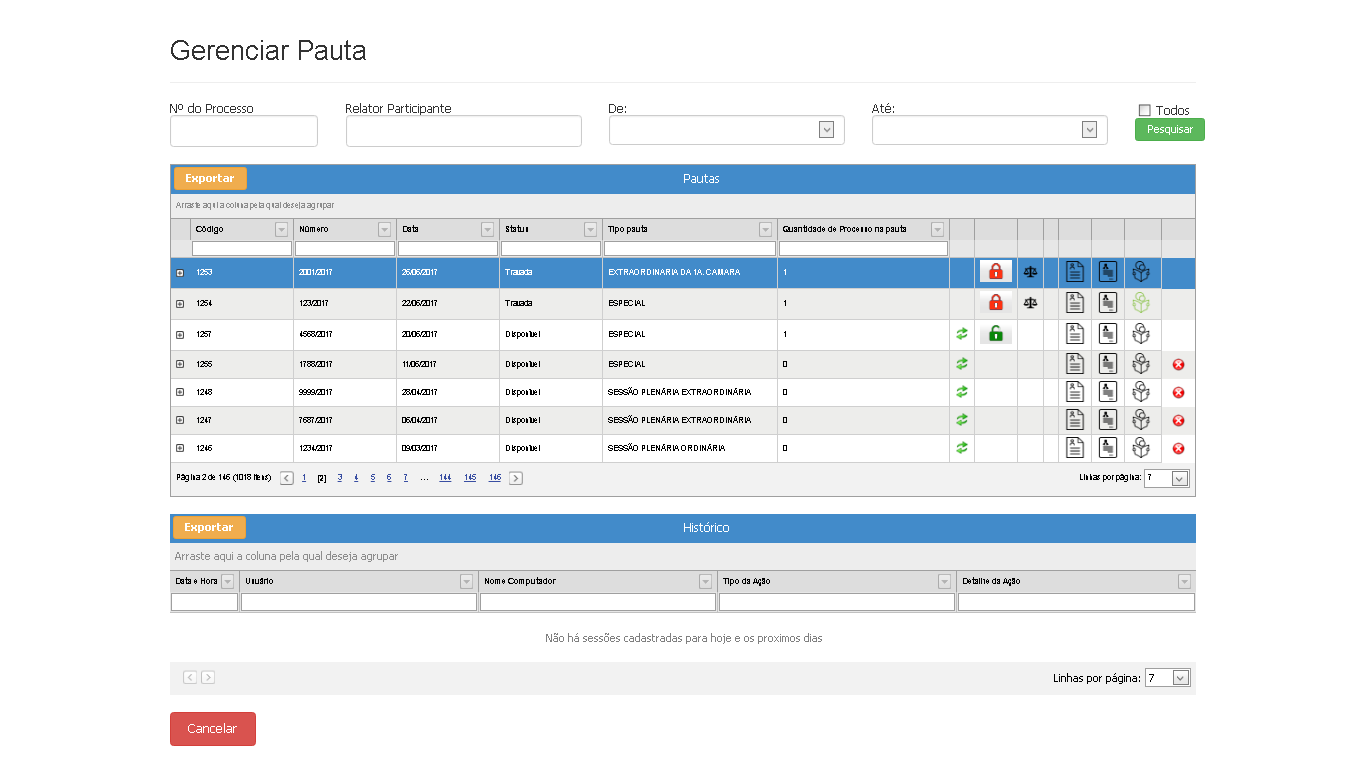 Para bloquear a pauta, deve-se clicar no ícone.
O sistema emite mensagem de confirmação. OK para continuar com o procedimento e CANCELAR para retornar a tela de GERENCIAR PAUTA.
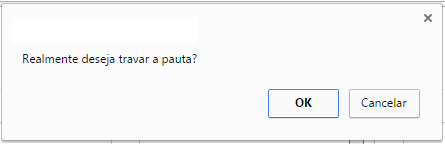 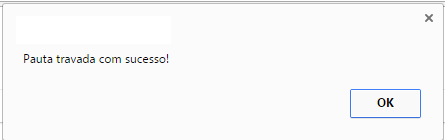 Em seguida é apresentada mensagem de que o procedimento foi realizado com sucesso.
20
Sessões
Julgamentos

JULGAR A PAUTA 
Após a pauta ser bloqueada (cadeado vermelho) o sistema está preparado para que seja possível julgar os processos que estão inclusos na pauta, conforme orientações a seguir:
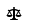 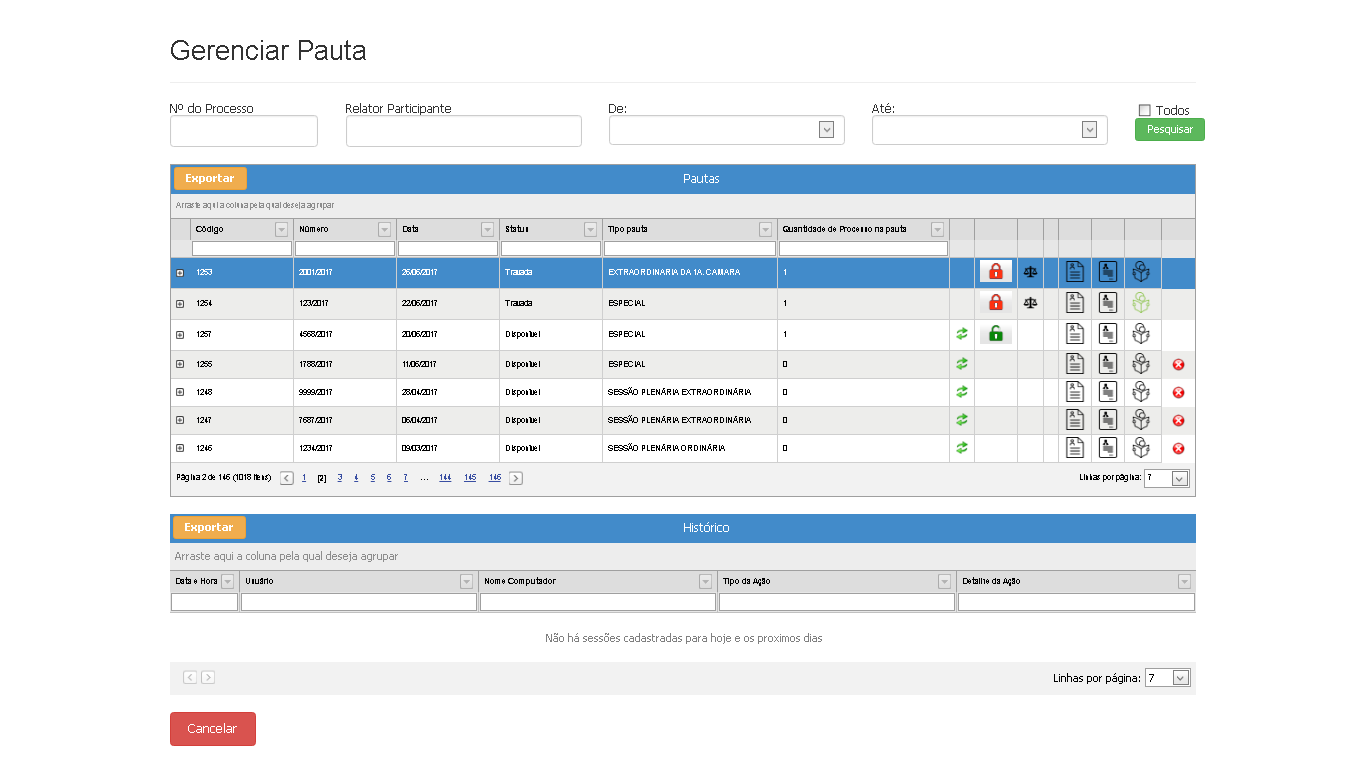 Com o “bloqueio” da pauta, o sistema habilita o ícone para que seja possível julgar os processos.
21
Sessões
Julgamentos

JULGAR um processo, incluir as informações de JULGAMENTO de cada um dos processos da pauta.
Por meio do ícone é possível ainda ADIAR um ou mais processos para que seja julgado em uma pauta futura. Conforme orientações a seguir:
No painel de Ocorrências será registrado as informações do julgamento do processo.
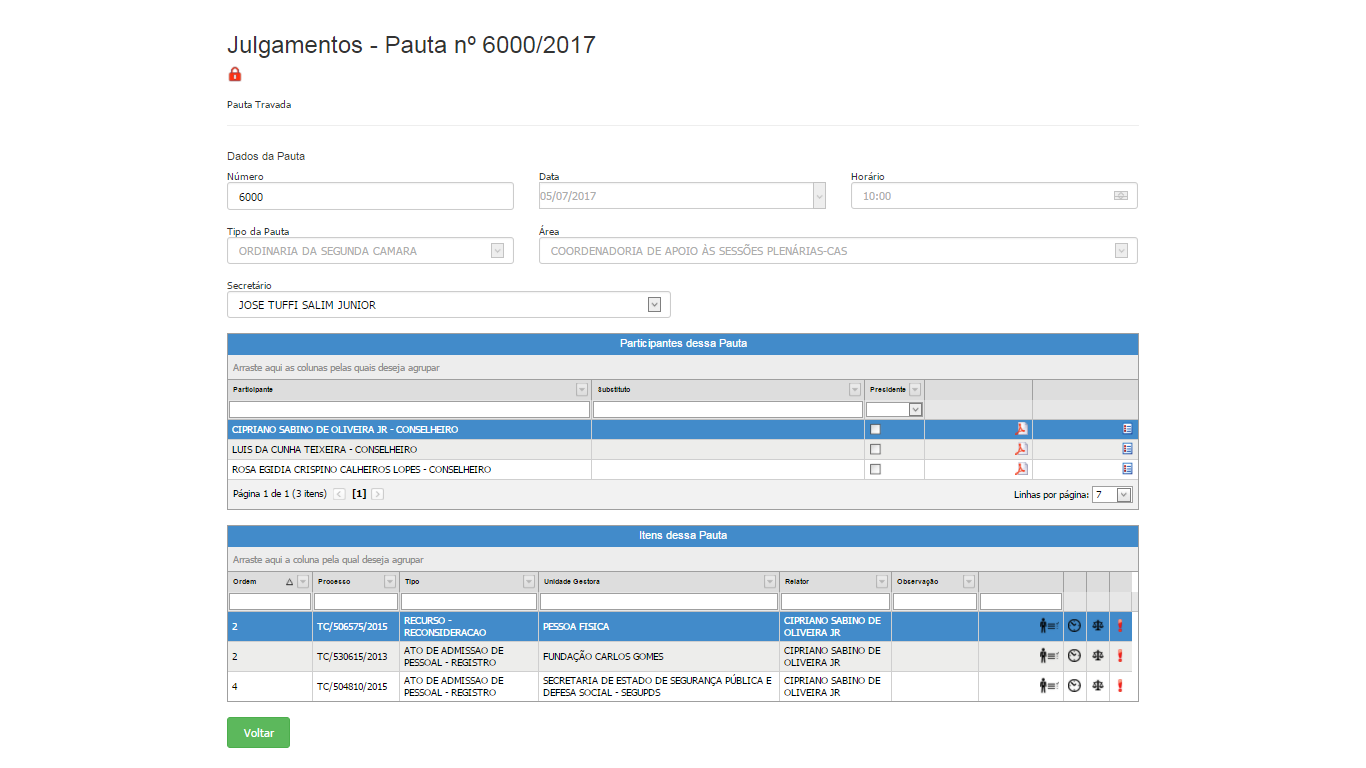 Ícone responsável por JULGAR um processo.
Ícone responsável por ADIAR um processo.
Ícone responsável por registrar as OCORRÊNCIAS PLENÁRIAS.
22
Sessões
Julgamentos

JULGAR PAUTA
ADIAR PROCESSO 
Quando foi adiado o julgamento de um processo na sessão, é possível efetuar o procedimento de ADIAR O PROCESSO, conforme orientação abaixo:
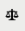 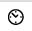 Através dos combos é possível incluir a JUSTIFICATIVA do adiamento e a DATA FINAL DO ADIAMENTO.
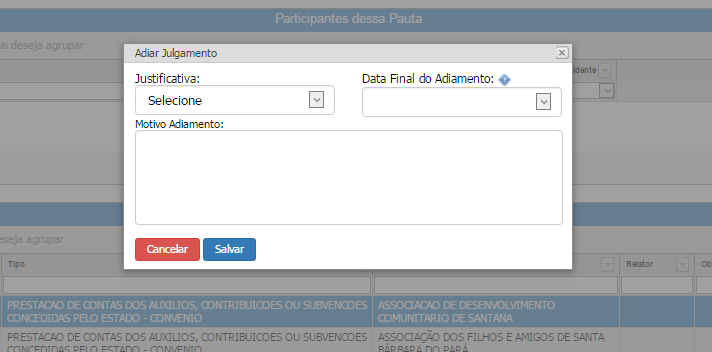 SALVAR as informações ou CANCELAR para retornar a tela dos processos.
Campo destinado a informar o MOTIVO DO ADIAMENTO (obrigatório).
23
Sessões
Julgamentos

ADIAR PROCESSO 
GERENCIAR ADIAMENTO DE PROCESSOS
Para consultar os processos  que foram adiados ou alterar as informações do adiantamento, deve-se seguir o seguinte procedimento: Na mesa de trabalho, na barra de menu, clicar no ícone SESSÕES, em seguida  selecionar a opção GERENCIAR ADIAMENTO DE PROCESSOS, conforme telas abaixo:
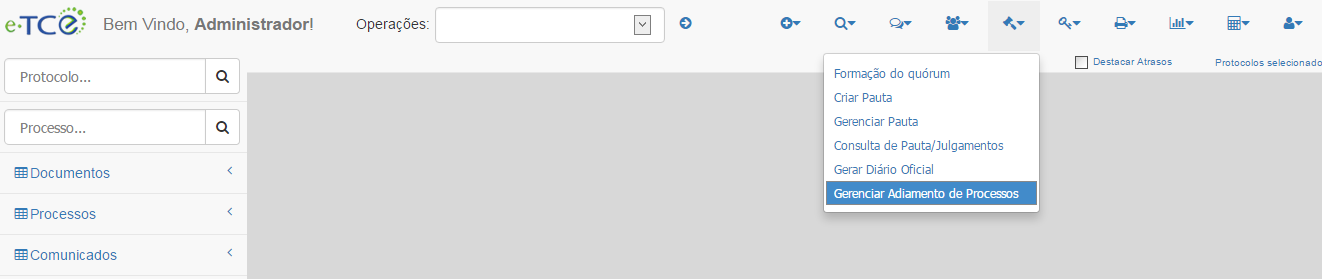 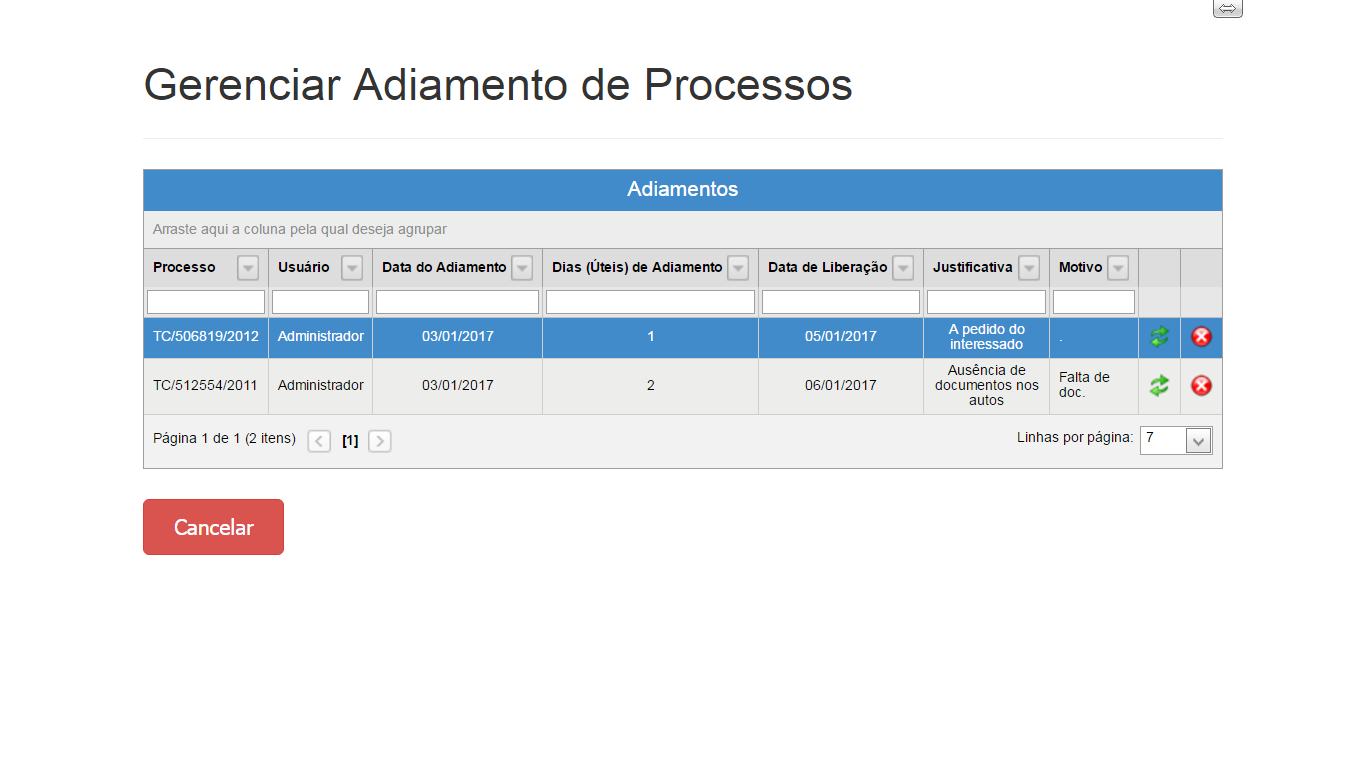 EDITAR e EXCLUIR os processos que foram adiados.
24
Sessões
Julgamentos

ADIAR PROCESSO 

GERENCIAR ADIAMENTO DE PROCESSOS
Através dos campos é possível editar a JUSTIFICATIVA e a DATA FINAL DO ADIAMENTO,  incluir um MOTIVO do adiantamento.
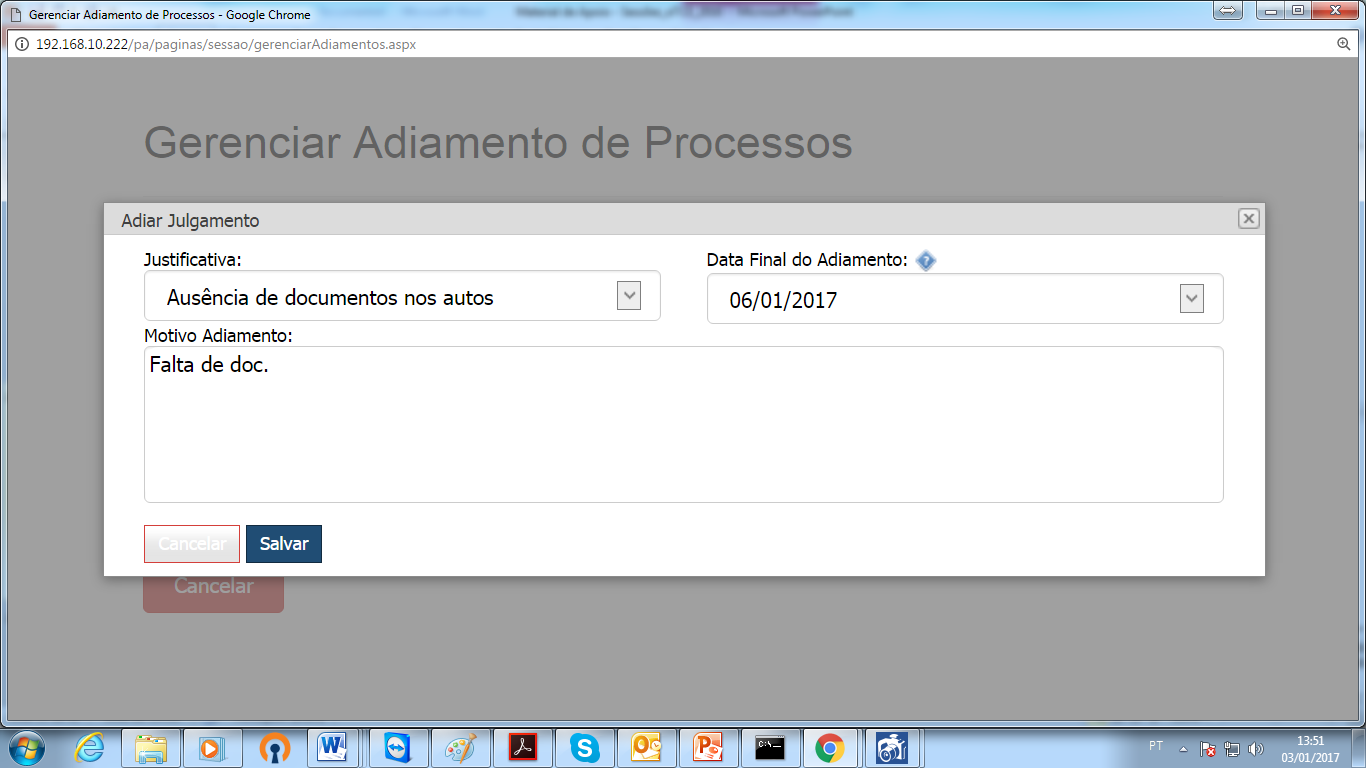 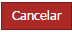 Ao final da alteração SALVAR ou CANCELAR as informações.
25
Sessões
Julgamentos
OCORRÊNCIAS PLENÁRIAS

Ícone         responsável por registrar as Ocorrências Plenárias.










No painel de Ocorrências será registrado a informação do julgamento do processo.
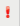 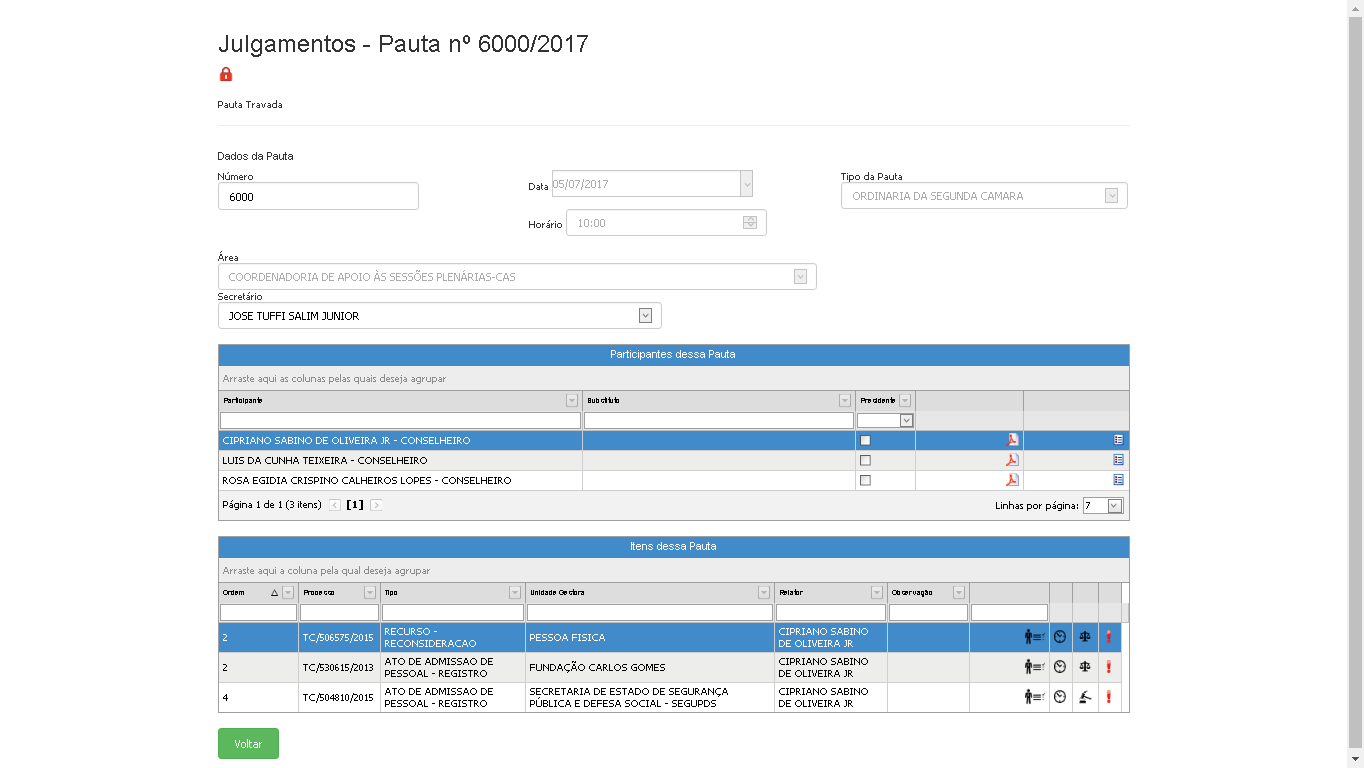 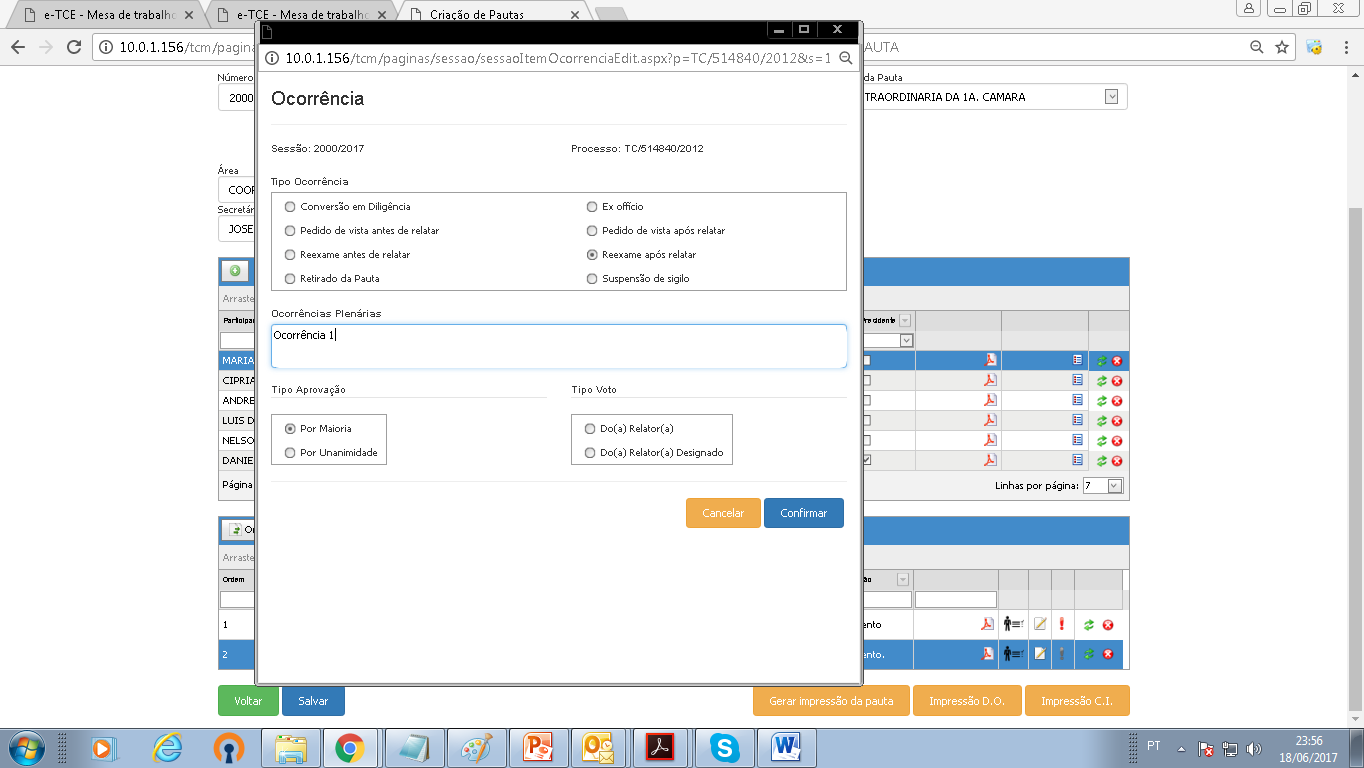 Preencha as informações , conforme ocorrido no julgamento.
SALVAR  as informações ou CANCELAR para retornar a tela dos  julgamentos.
26
Sessões
Julgamentos
JULGAR PAUTA
Após clicar no ícone            localizado ao lado direito do processo que será julgado, o sistema apresentará a tela de inclusão de informações adicionais e dos julgamentos dos Gestores e Interessados, seguem orientações a seguir:
DADOS ADICIONAIS DO PROCESSO:
Preenchimento de dados adicionais relacionados ao julgamento, tais como: RETORNO, VOLUMES. Através dos combos é possível selecionar as informações relacionadas ao processo: ACÓRDÃO, ACÓRDÃO ANTERIOR, DATA PUBLICAÇÃO DOE, RELATOR, RELATOR SUBSTITUTO E PROCURADOR.
Para visualizar a EMENTA primeiro selecionar o Acórdão no combo ao lado  e, segundo clicar na lupa EMENTA.
JULGAMENTO DOS GESTORES / INTERESSADOS
      Obs.: Proceder da mesma forma para incluir JULGAMENTOS para INTERESSADOS.
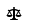 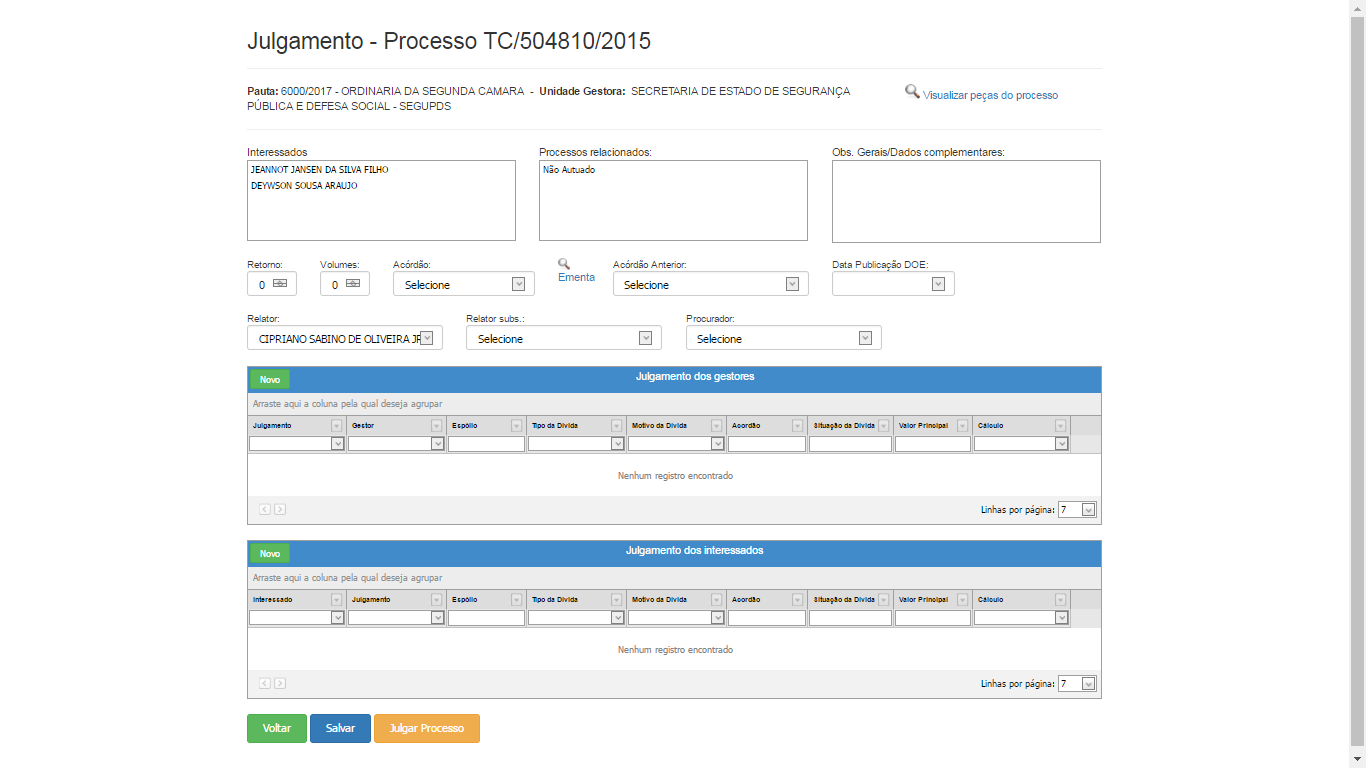 Visualizar a EMENTA
Preencha e selecione os dados adicionais do processo.
Incluir JULGAMENTOS dos GESTORES
Incluir JULGAMENTOS dos INTERESSADOS
Através dos combos, selecionar: INTERESSADO do processo, seu PARECER, JULGAMENTO e ESPÓLIO. Caso haja necessidade de incluir uma informação adicional, inserir através do campo COMPLEMENTO. Os INTERESSADOS aqui relacionados, são aqueles selecionados na opção LISTAR JULGADOS.
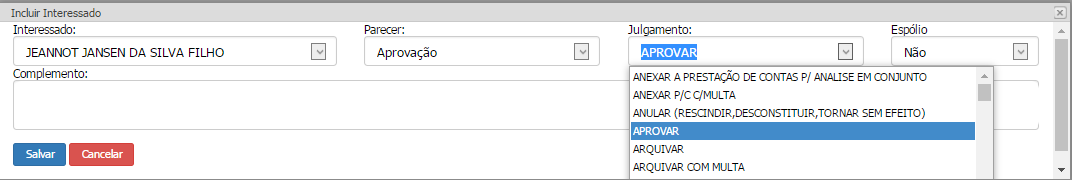 Ao preencher as informações, SALVAR para confirmar os dados e CANCELAR para retornar a tela de julgamento do processo.
27
Sessões
Julgamentos
JULGAR PAUTA
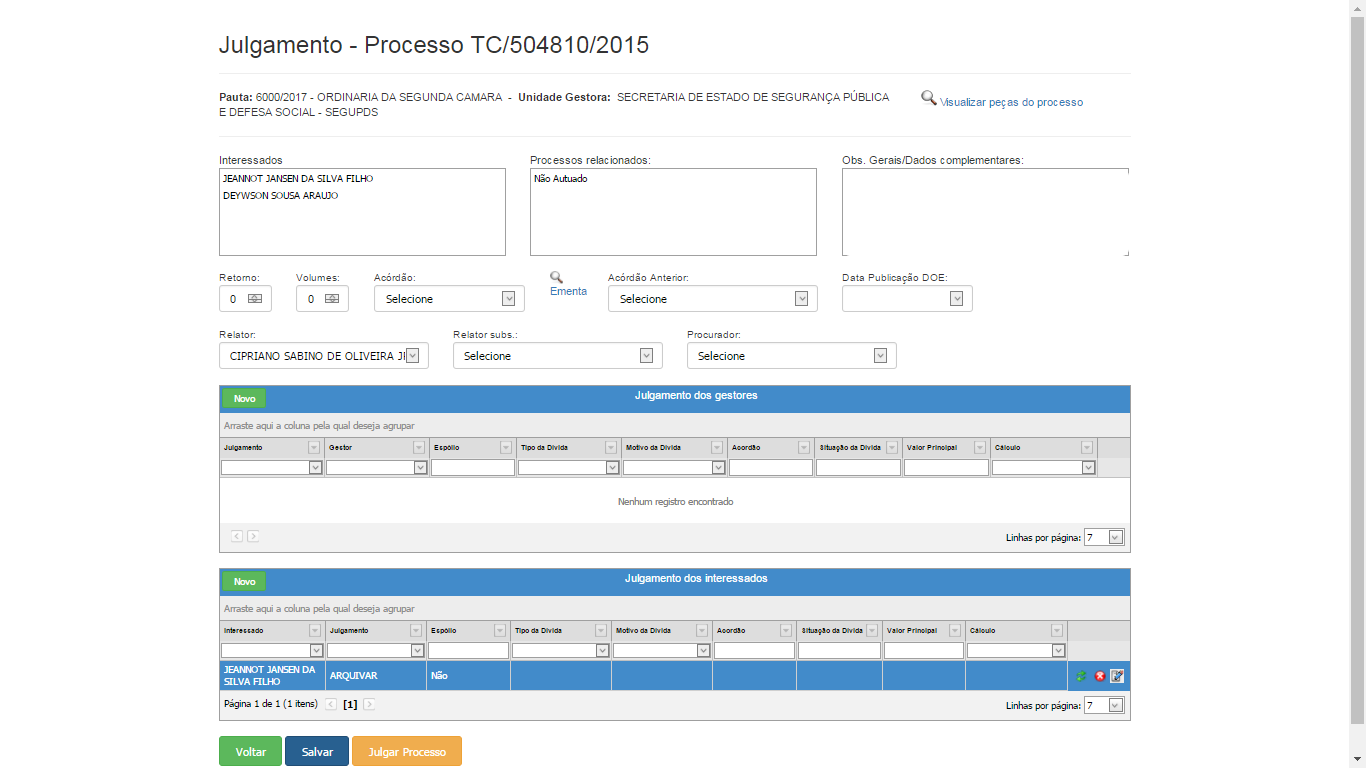 Clique no ícone para efetuar lançamento de multa.
Caso tenha sido realizada alguma alteração ou inclusão nas informações do  processo, clicar em SALVAR para gravar as informações ou VOLTAR para retornar a tela da SESSÃO.
Preencha os dados referente a Multa. As informações lançadas, serão visualizadas no Módulo de Cobrança, tela Lançamento de Multas.
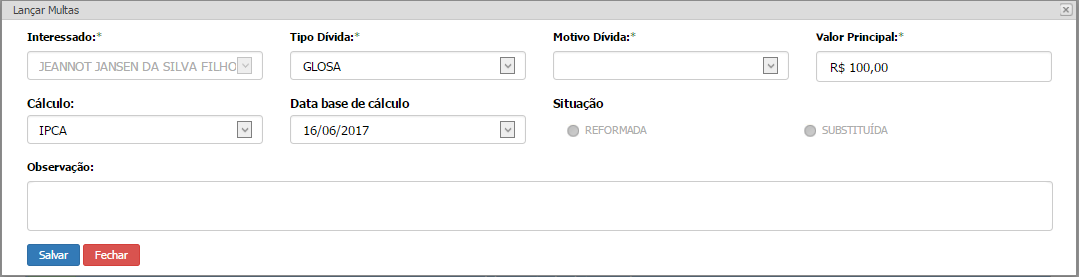 28
Sessões
Julgamentos

JULGAR PAUTA
Após a inclusão dos julgamentos dos Gestores e Interessados, é necessário JULGAR o processo, conforme telas abaixo:
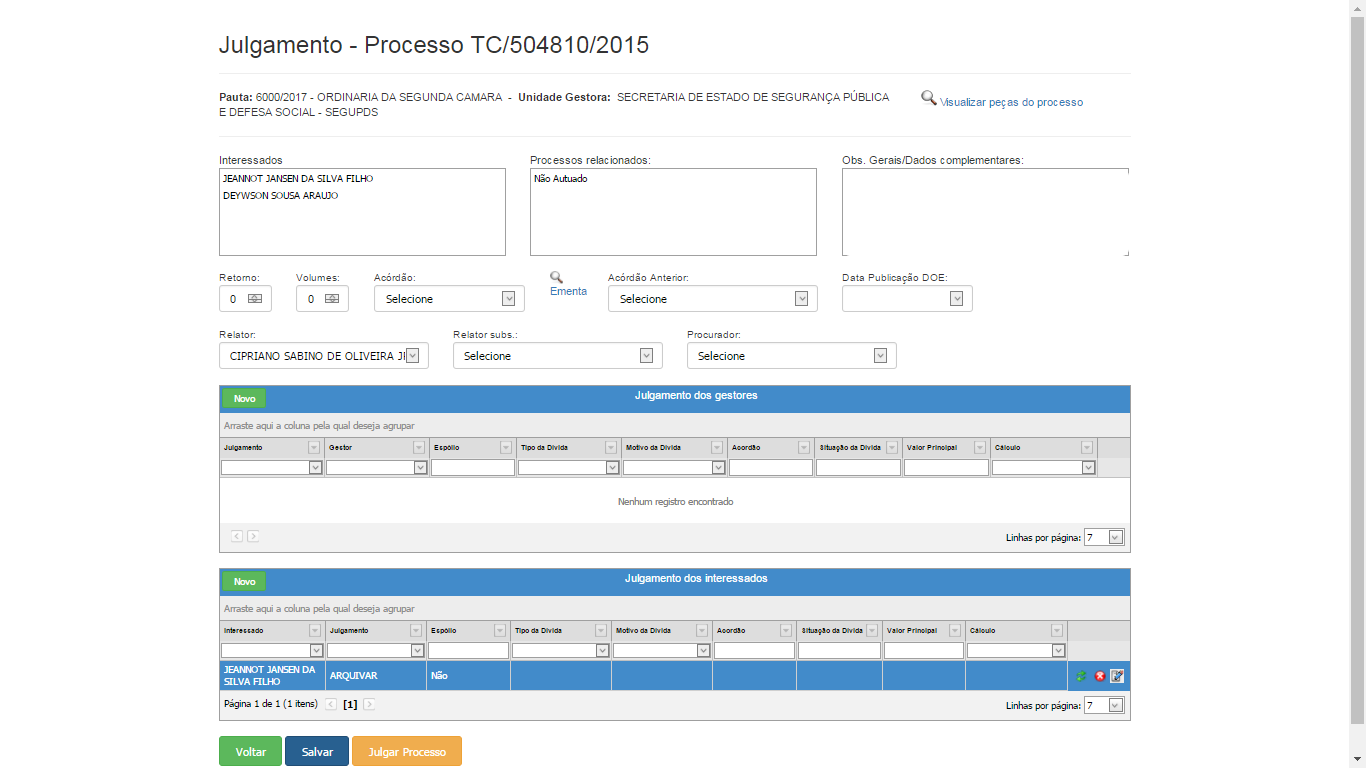 Clicar no ícone para concluir o julgamento do processo.
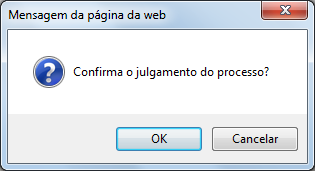 Após clicar em JULGAR PROCESSO, para concluir, o sistema apresenta mensagem de confirmação do procedimento. OK para confirmar e CANCELAR o procedimento e retornar a tela da Sessão.
29
Sessões
Julgamentos

PAUTA JULGADA 
Após julgar os processos da pauta,  é habilitado o ícone responsável pela visualização das informações dos processos e geração do EXTRATO DA PAUTA.
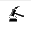 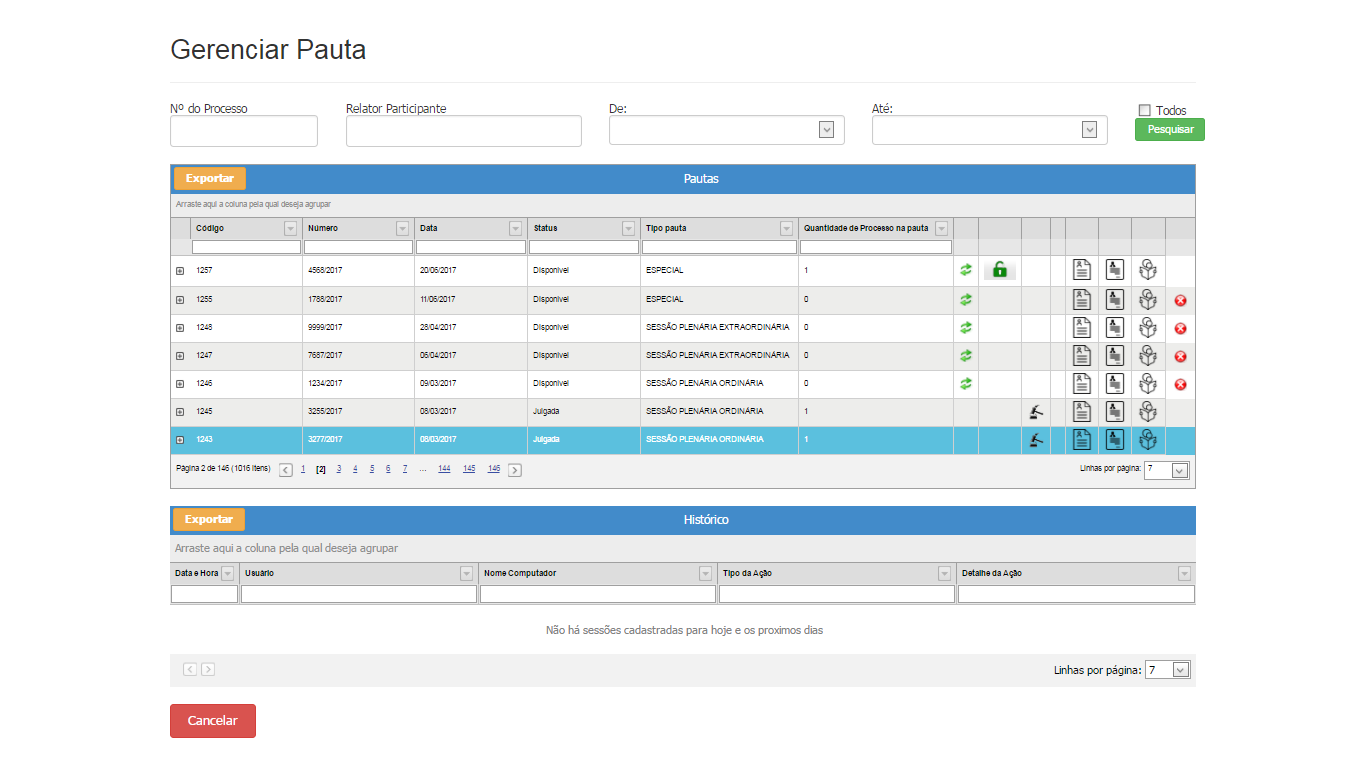 Ícone apresentado após julgar os processos da pauta, para visualização dos detalhes e geração do extrato da pauta.
30
Sessões
Julgamentos

PAUTA JULGADA
EXTRATO DA PAUTA
No momento em que todos os processos da Pauta forem julgados, o sistema habilita a opção para  GERAR EXTRATO DA PAUTA, segue orientação a seguir:
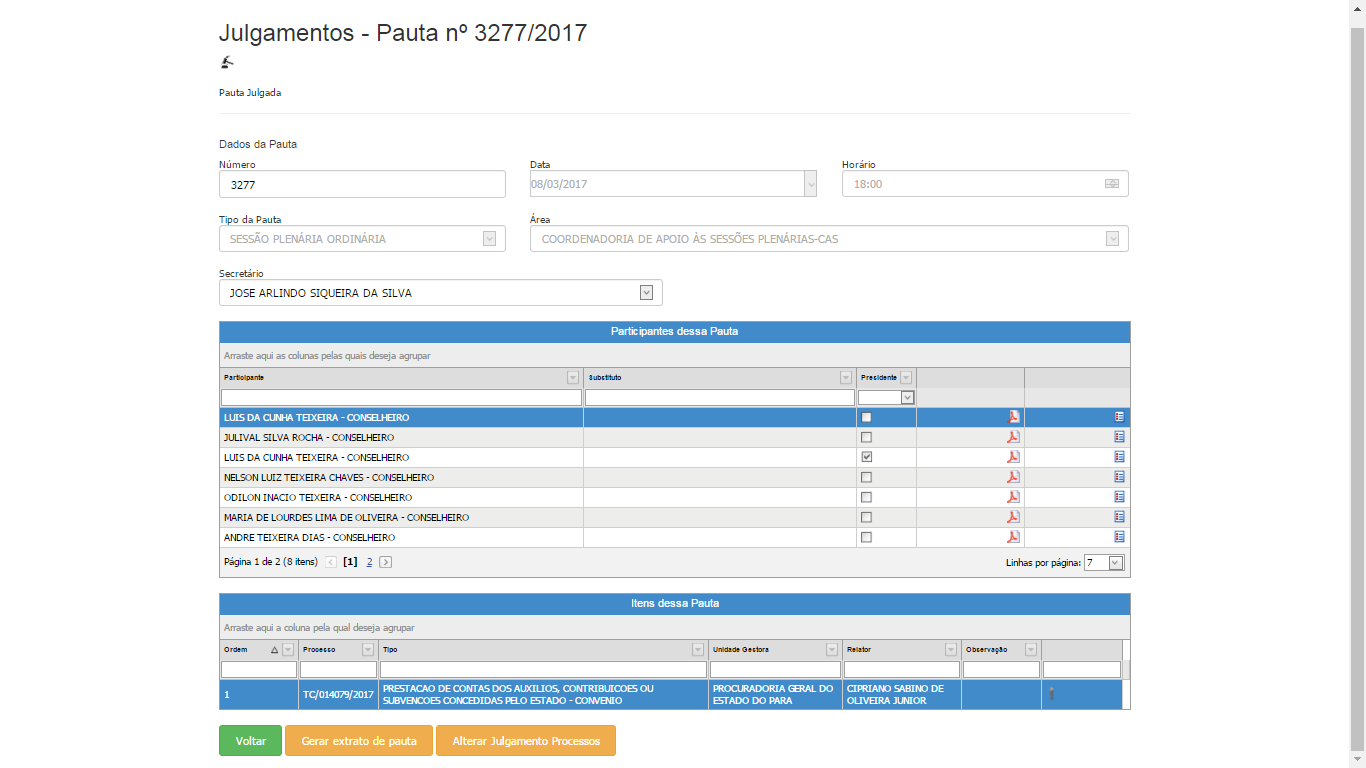 Visualização dos detalhes dos processos julgados na pauta.
31
Sessões
Julgamentos
EXTRATO DA PAUTA 
	É possível inserir um texto inicial e um texto final que serão mostrados respectivamente, antes e depois dos processos  da pauta. Os processos serão trazidos automaticamente, com a informações dos julgamentos.  
	Pode ser feita uma nova ordenação dos processos para o extrato, diferente da ordenação da pauta. Por exemplo: Por tipo de decisão e número do processo.
Descrição do Texto Inicial e Texto Final para geração do Extrato.
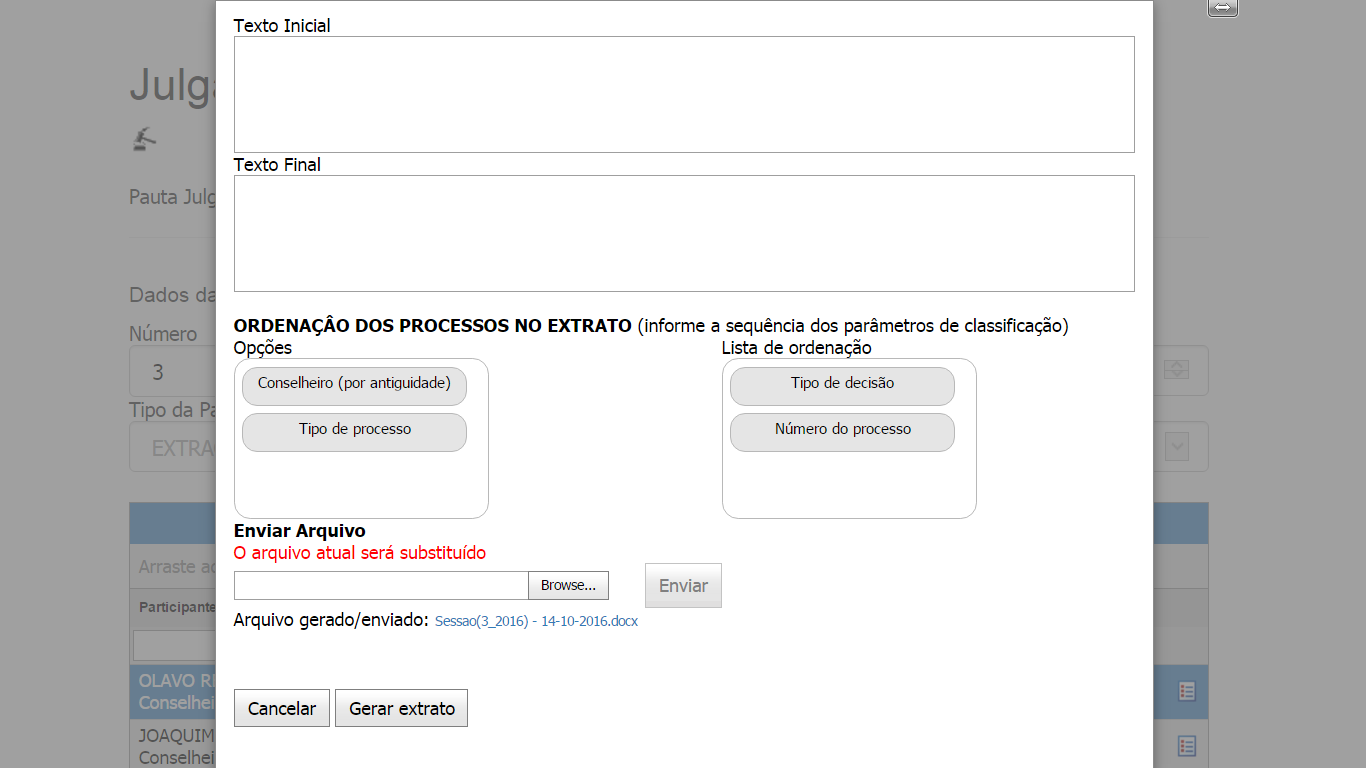 Ordem da visualização dos processos da Pauta. Clicar na opção localizada ao lado esquerdo (Opções), segurar e arrastar para o lado direito (Lista de Ordenação).
Também é permitido anexar um arquivo de EXTRATO DA PAUTA já pronto, formatado pelo usuário.
Ao final, clicar em GERAR EXTRATO ou CANCELAR.
32
Sessões
Julgamentos

EXTRATO DA PAUTA
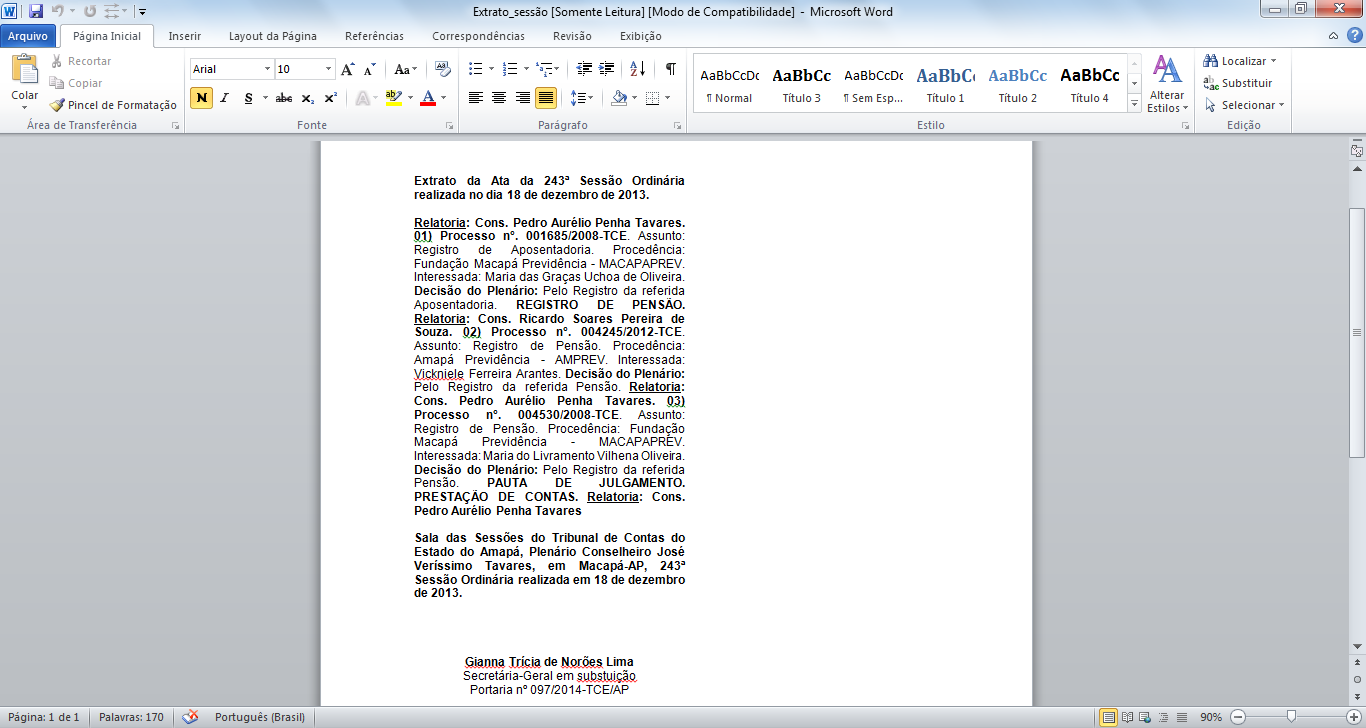 33
Sessões
Julgamentos

GERAR ARQUIVOS DECISÕES
Após ocorrer a sessão, os processos vão para os Gabinetes para que sejam feitos os Acórdãos ou as Decisões Monocráticas. Quando esses atos tiverem sido feitos para todos os processos da pauta,  cada Gabinete gera seu arquivo de Acórdãos e/ou Decisões Monocráticas.  Na Secretaria das Sessões, nesta funcionalidade, esses arquivos serão unificados para a publicação no Diário Oficial.
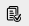 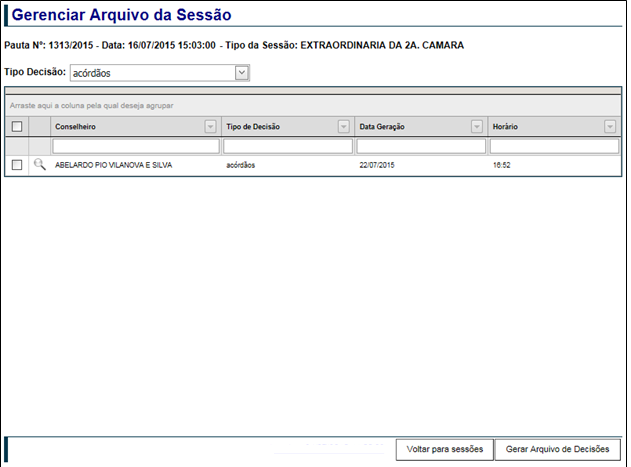 Selecionar o tipo de decisão: (ACÓRDÃO ou DECISÃO MONOCRÁTICA).
São mostrados os arquivos já gerados pelos Gabinetes, selecionar os que irão compor o arquivo completo para o D.O.
Gerar único arquivo pronto para ser publicado em Diário Oficial, ou retornar para a tela de Sessões.
34
Sessões
Julgamentos

GERAR ARQUIVOS DECISÕES
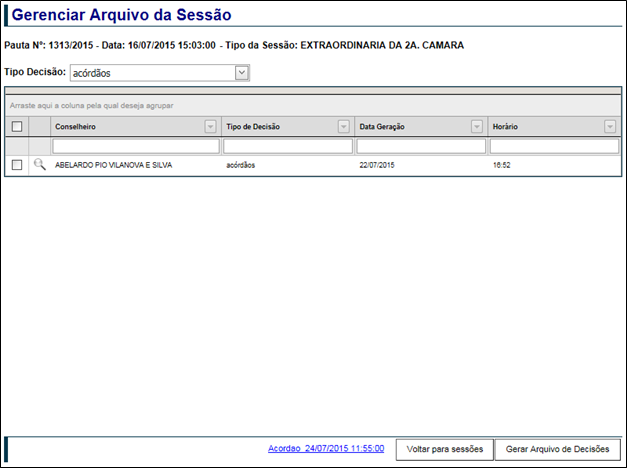 Após a geração, o sistema apresenta link com único arquivo contendo os atos de Acórdãos (selecionados e concatenados) de todos os Gabinetes.
35
Sessões
Gerenciar Pauta

EXTRATO DA ATA

Para visualizar os extratos de atas, deve clicar no ícone           "Extrato da Ata".











Será exibida a tela de Geração de Extrato da Ata. Na grid, serão exibidos todos os processos que tiveram suas ocorrências registradas. Selecione os processos em lote ou individualmente e clique no botão "GERAR NOVO EXTRATO“, ou poderá realizar o Upload  (botão) de arquivo. O sistema automaticamente liberará para download, o link do extrato gerado ou do arquivo anexado.
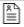 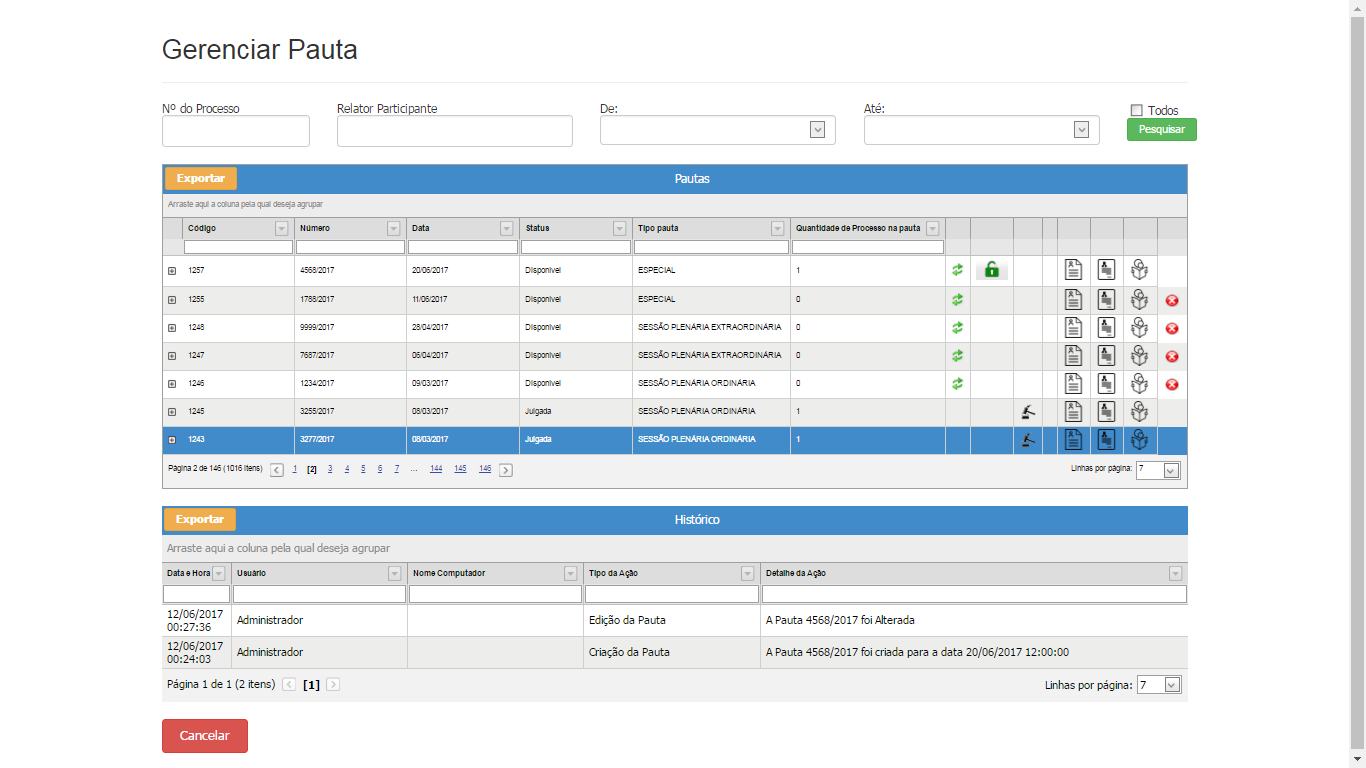 Para excluir o arquivo, basta clicar no ícone de exclusão.
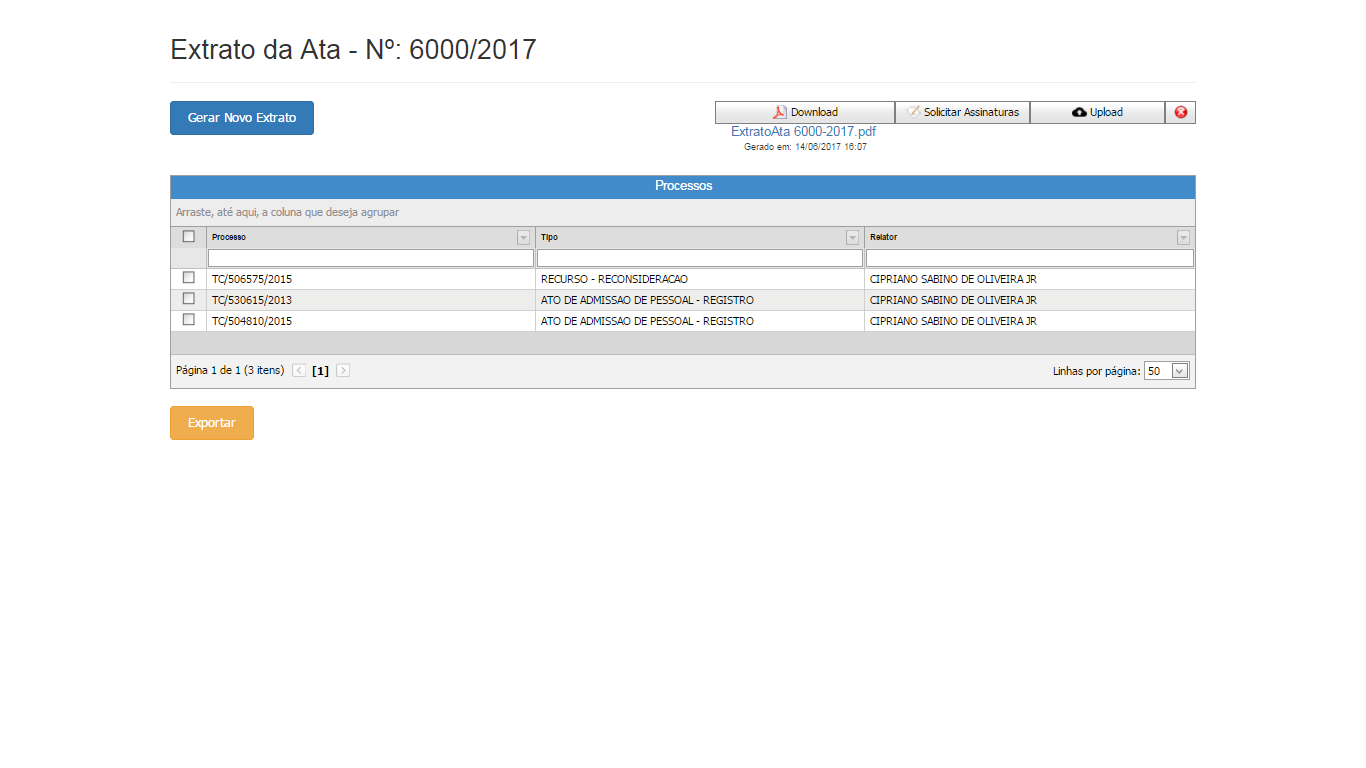 Para visualizar o conteúdo gerado, clique no botão Download ou no link.
Link do Extrato da Ata ou do arquivo que realizar o Upload.
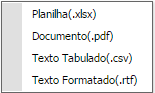 O sistema disponibiliza algumas opções de tipos de arquivos para exportar as informações da grid “Processos”.
36
Sessões
Gerenciar Pauta

EXTRATO DA ATA

Os extratos serão gerados de acordo com o layout padrão utilizado pela Secretaria das Sessões.
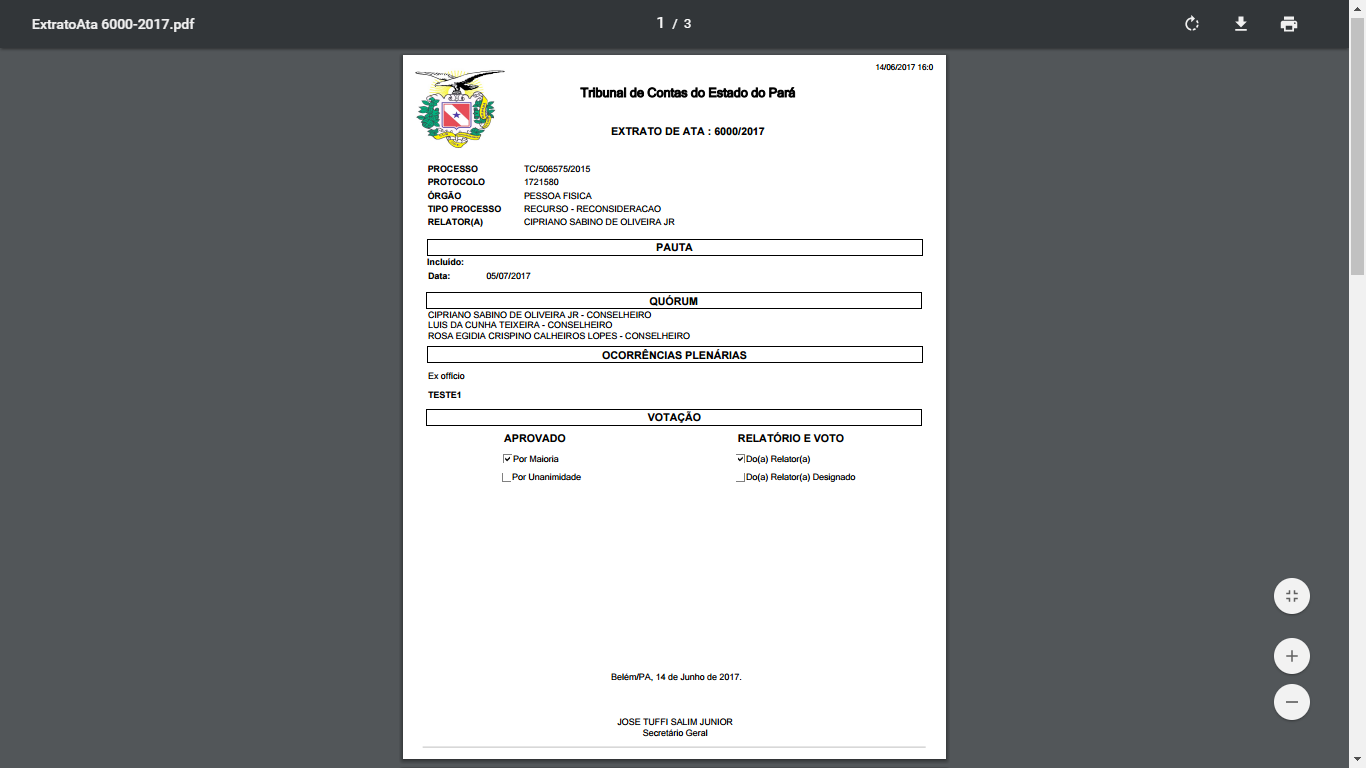 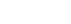 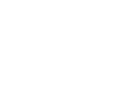 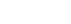 37
Sessões
Gerenciar Pauta

EXTRATO DA ATA

A  funcionalidade da tela , também, permite solicitar assinatura do arquivo gerado.
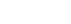 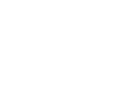 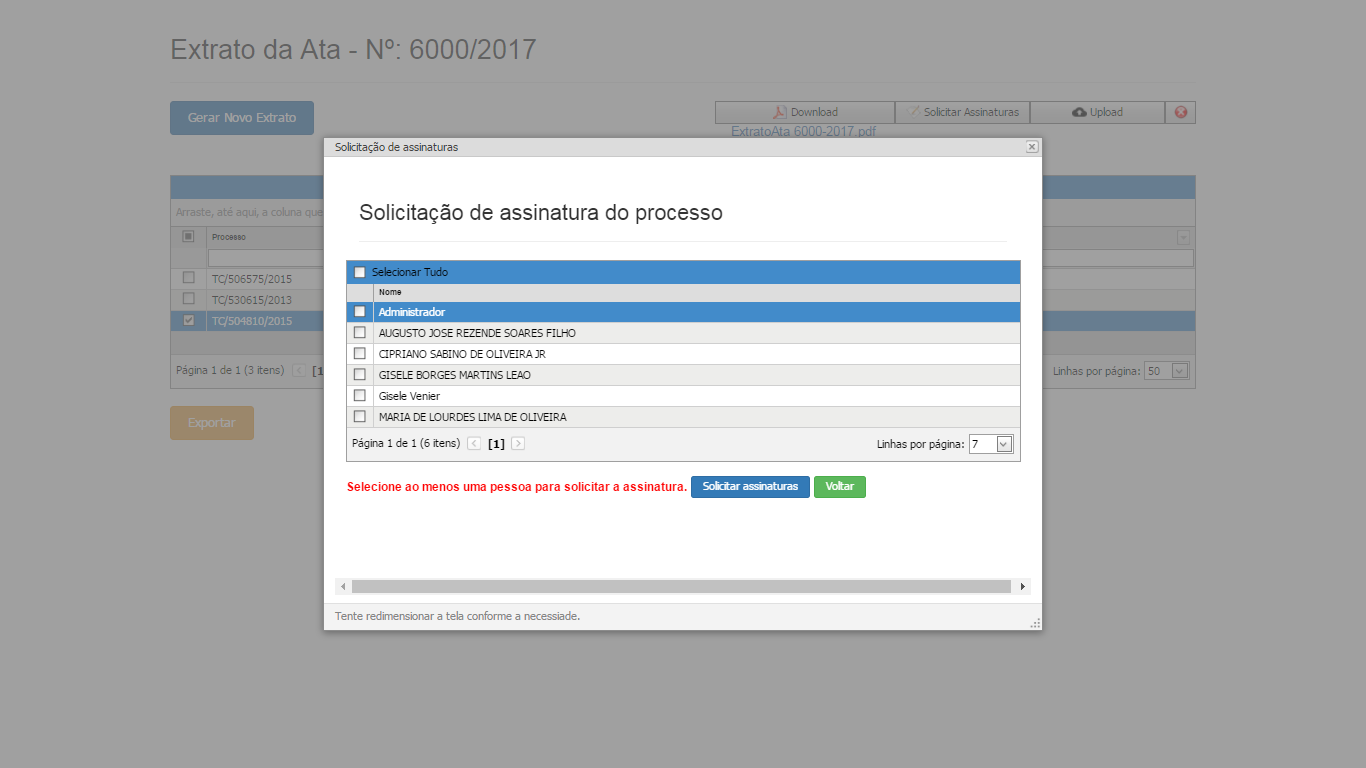 Marque o nome do usuário que deverá assinar o Extrato da Ata.
38
Sessões
Gerenciar Pauta

RESUMO DE EMENTAS

Para visualizar o Resumo de Ementas, deve clicar no ícone            “Resumo de Ementa".










Será exibida a tela de Resumo de Ementas . Na grid, serão exibidos todos os processos  da pauta e, as suas ementas cadastradas. Selecione os processos em lote ou individualmente e clique no botão “GERAR NOVO RESUMO“, ou poderá realizar o Upload  (botão) de arquivo. O sistema automaticamente liberará para download, o link do extrato gerado ou do arquivo anexado.
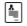 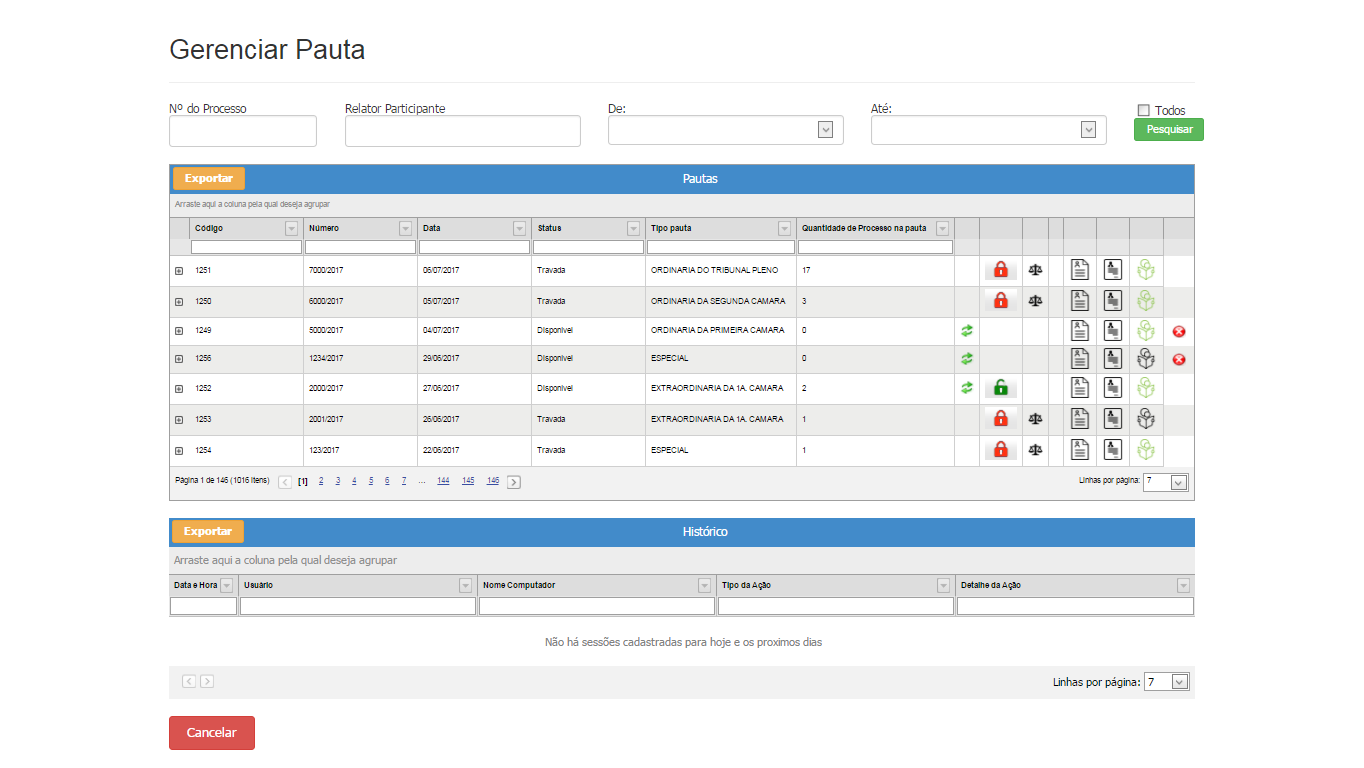 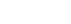 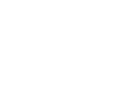 Para excluir o arquivo, basta clicar no ícone de exclusão.
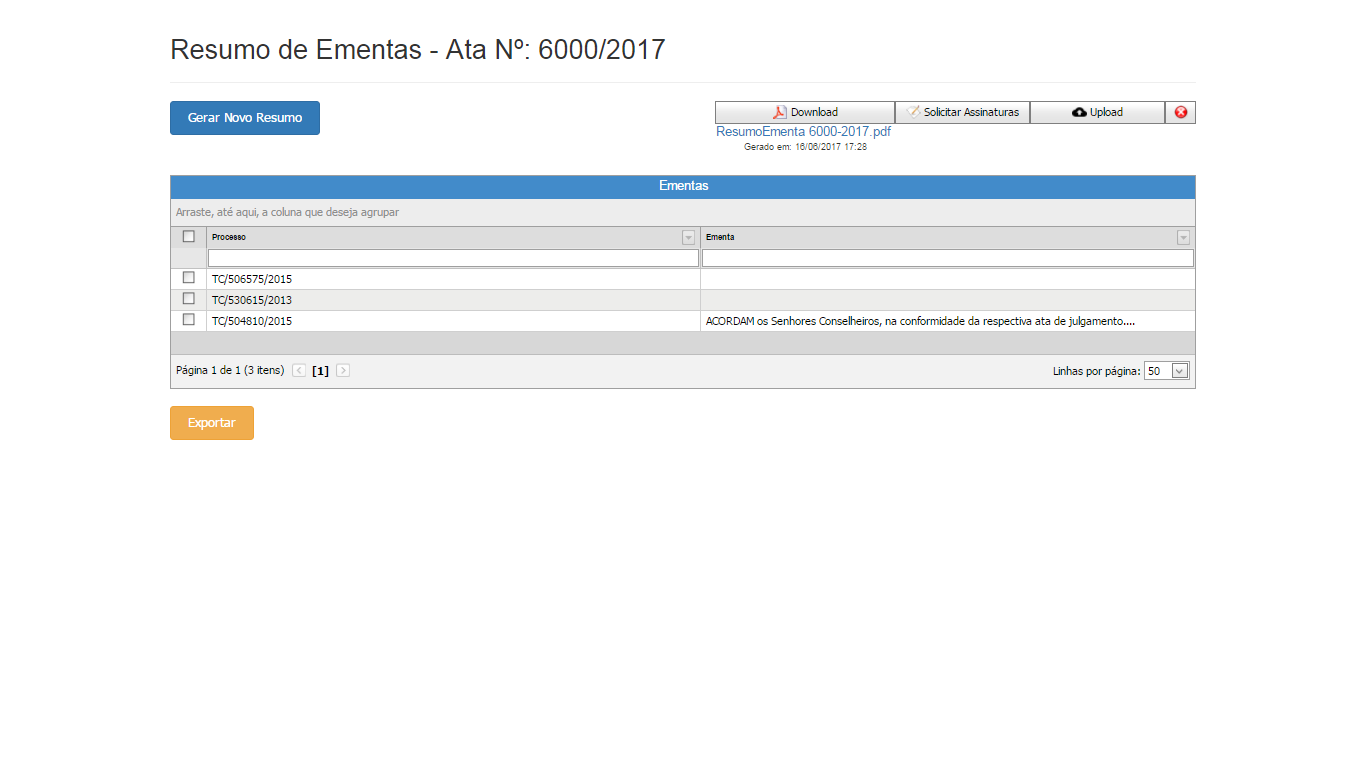 Para visualizar o conteúdo gerado, clique no botão Download ou no link abaixo.
Link do Extrato da Ata ou do arquivo que realizar o Upload.
O sistema disponibiliza algumas opções de tipos de arquivos, para exportar as informações da grid “Processos”.
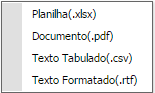 39
Sessões
Gerenciar Pauta

RESUMO DE EMENTAS

Os extratos serão gerados de acordo com o layout padrão utilizado pela Secretaria das Sessões.
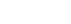 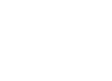 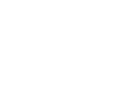 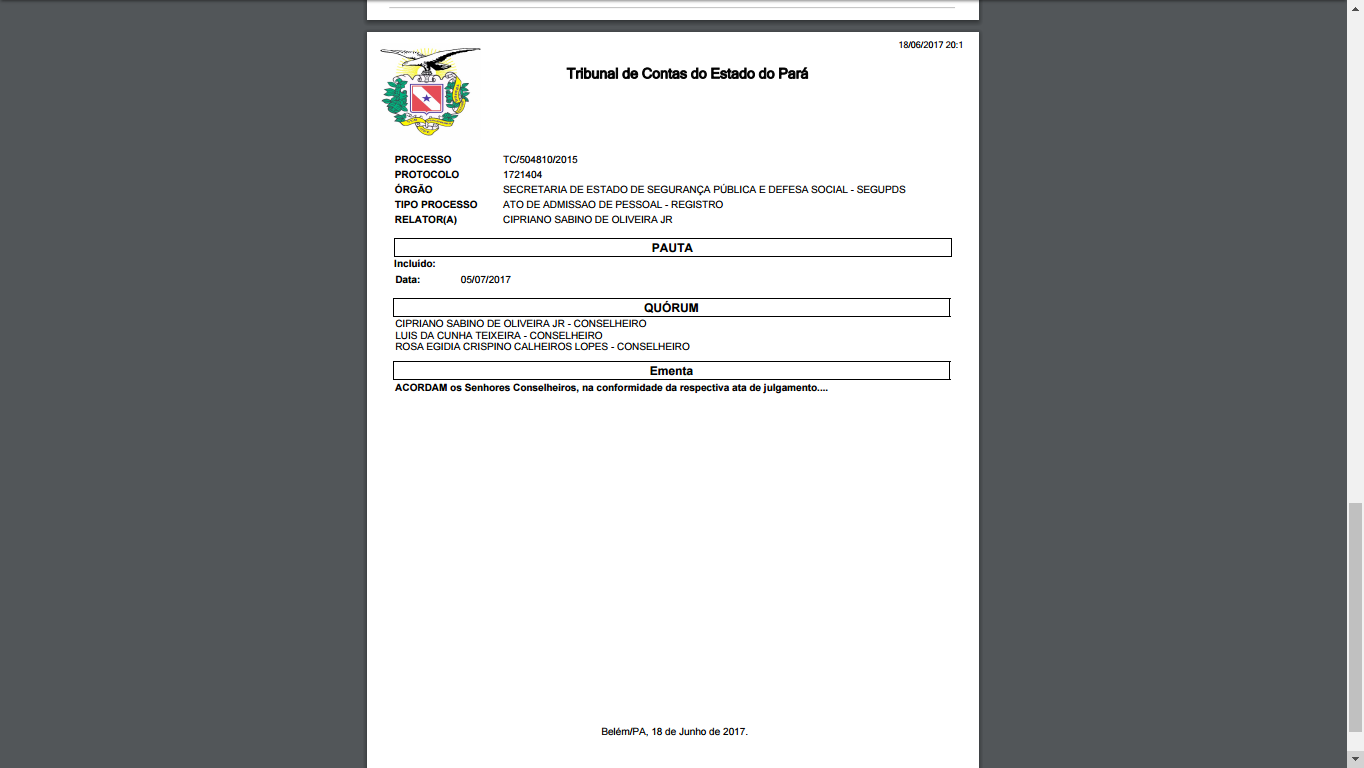 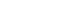 40
Sessões
Gerenciar Pauta

RESUMO DE EMENTAS

A  funcionalidade da tela , também, permite solicitar assinatura do arquivo gerado.
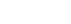 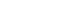 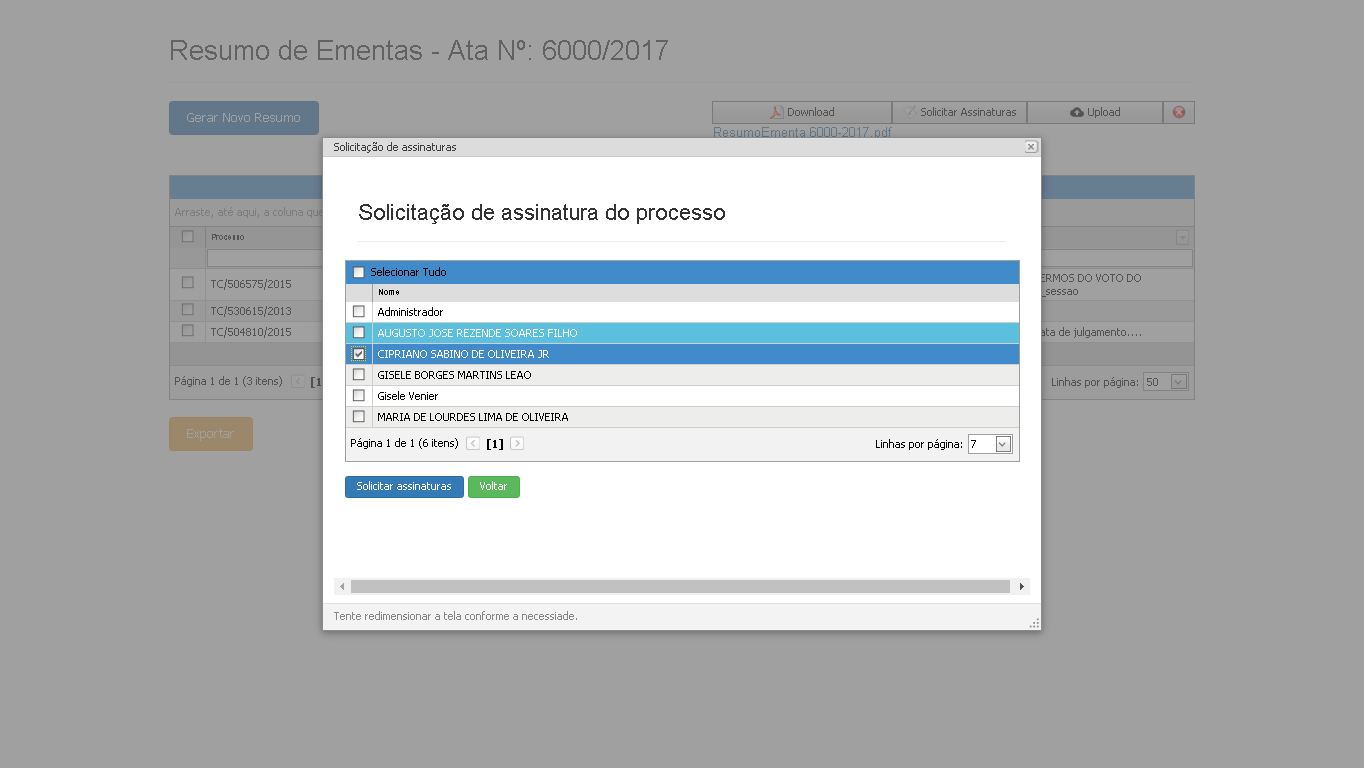 Marque o nome do usuário que deverá  assinar o Resumo de Ementa.
41
Sessões
Gerenciar Pauta

DIÁRIO OFICIAL

O ícone Dados do Diário Oficial              permite ao usuário inserir os dados que constarão na Pauta de Circulação Interna.











O usuário informará  o Número da Publicação, Data e Página, conforme exemplo na imagem abaixo:
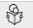 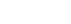 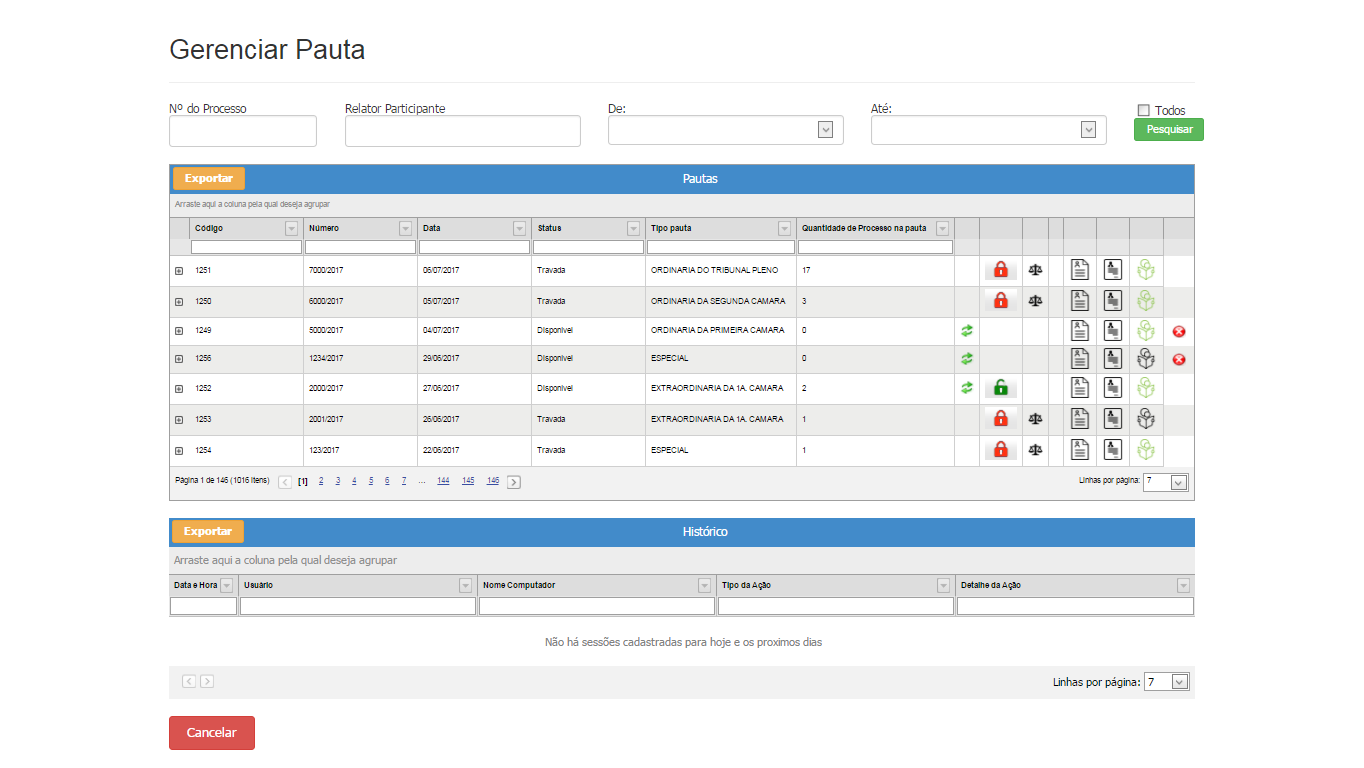 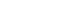 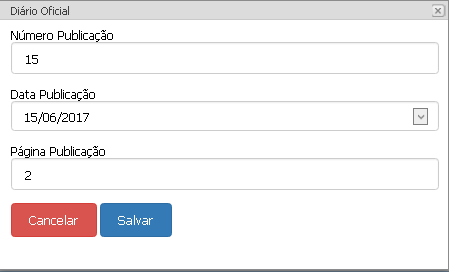 42
Sessões
Consultas de Pauta/Julgamentos

Na tela de Consulta, permite-se: informar um ou mais parâmetros de pesquisa,  o sistema irá retornar o resultado de acordo com o julgamento das pautas.  Permitirá também, arrastar as colunas do cabeçalho para mostrar as informações agrupadas. Os processos serão trazidos automaticamente, com a informações dos julgamentos.  
	O resultado poderá ser “Exportado para Excel”.
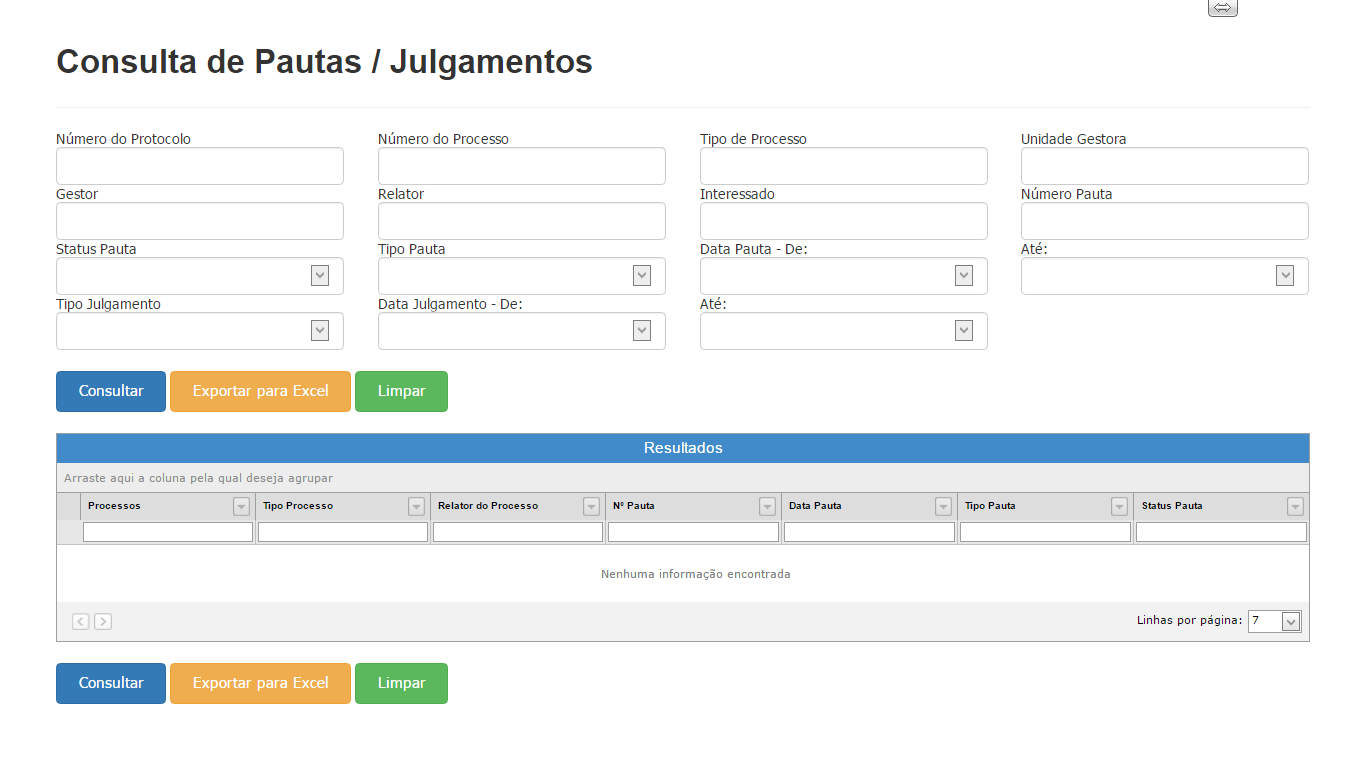 43
Diário Oficial
Diário Oficial
O recurso para criação de documento para publicação do D.O. permite que o usuário concatene arquivos referentes as pautas, decisões, atos da Presidência, Portarias e outras informações publicadas no Diário Oficial. A rotina também permite a parametrização de cabeçalhos e rodapés e grava todos os dados referentes ao controle de publicações do D.O.

























Na criação ou edição do Diário Oficial, o sistema exibe a tela abaixo com os seguintes recursos:




























EDITAR DIÁRIO OFICIAL: Dados referentes ao registro do D.O. com a numeração sequencial e data de criação;
TEXTO INICIAL e TEXTO FINAL: Editor de texto para que sejam digitados os conteúdos de Abertura e Encerramento do D.O.;
ARQUIVOS A SEREM PUBLICADOS NO DIÁRIO OFICIAL: Recurso para inserção de documentos de Pautas, Portarias, Julgamentos e Outros que serão concatenados em um único arquivo no formato “docx” para edição do usuário.
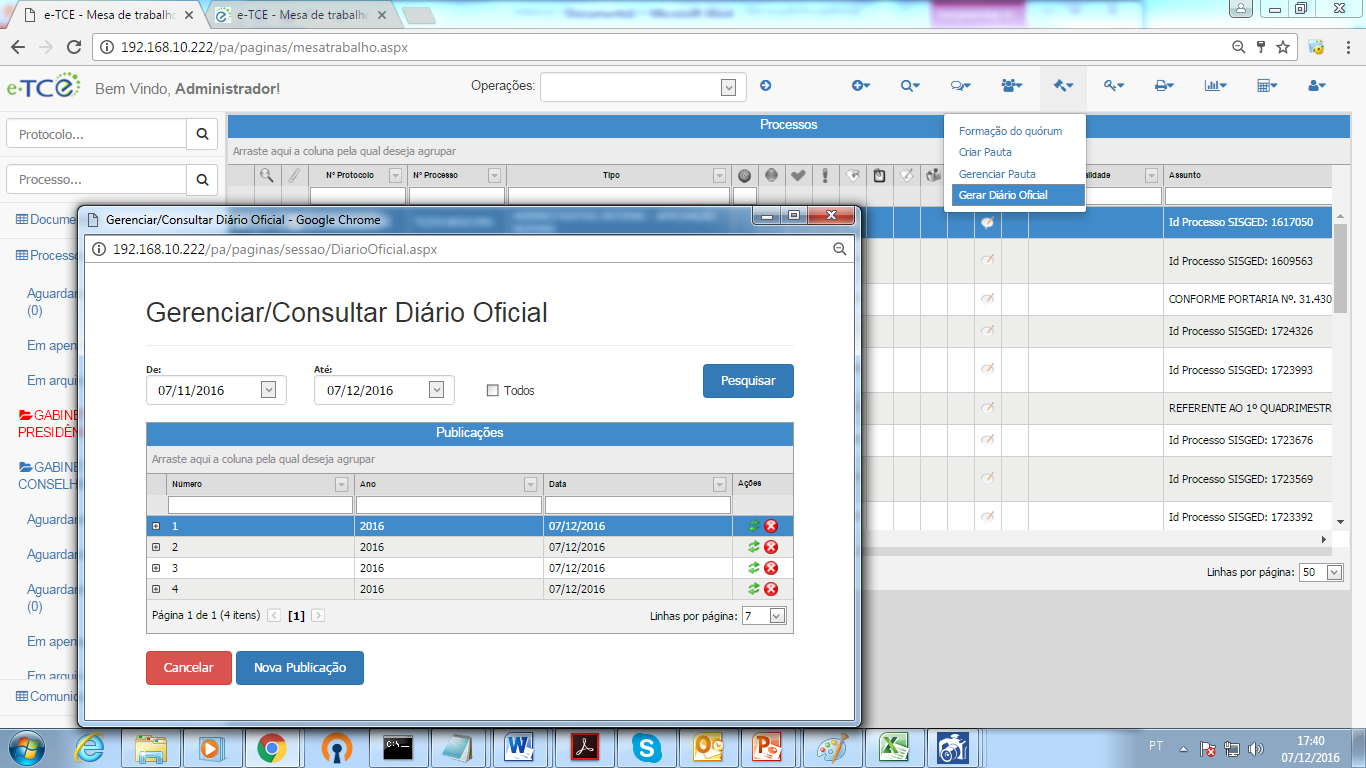 O sistema exibirá a tela “Gerenciar/Consultar Diário Oficial” com permissões para criação, edição ou exclusão do diário Oficial que ainda não foi publicado.
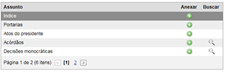 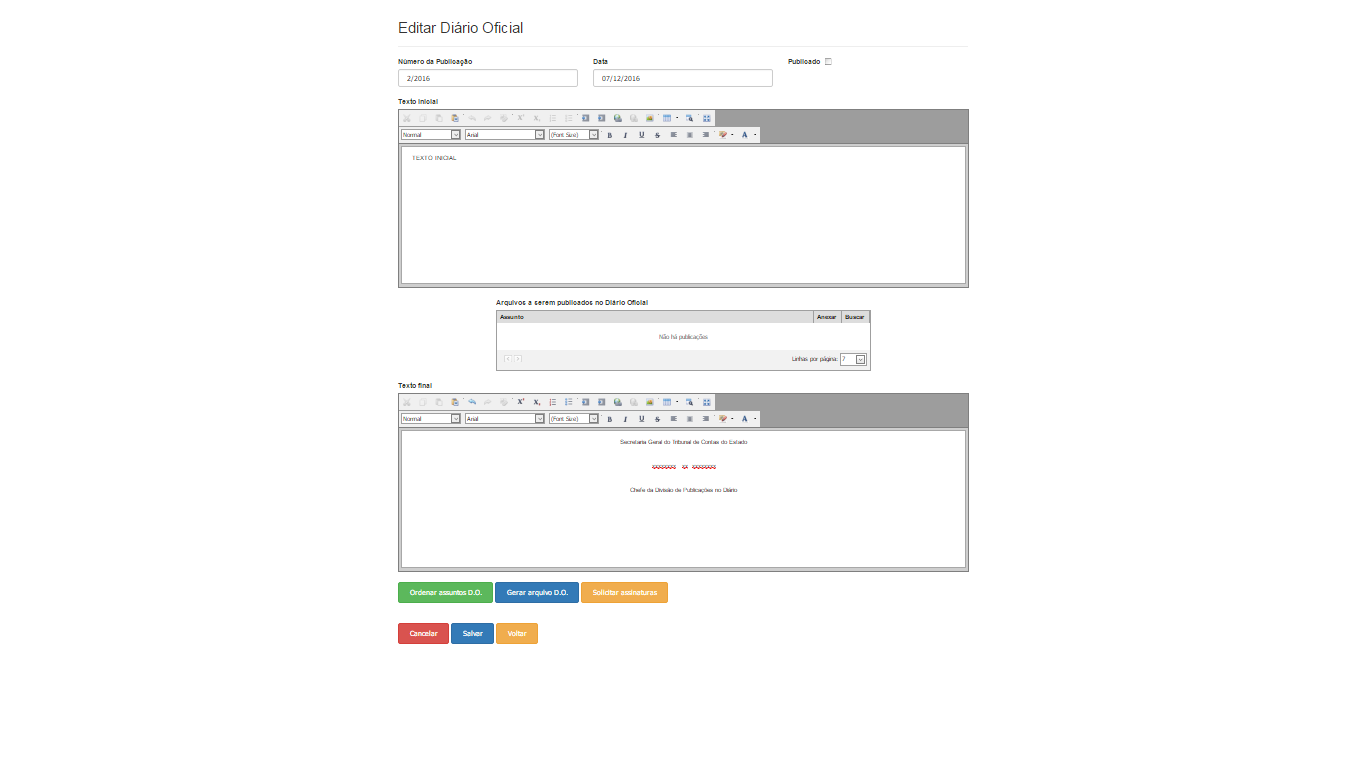 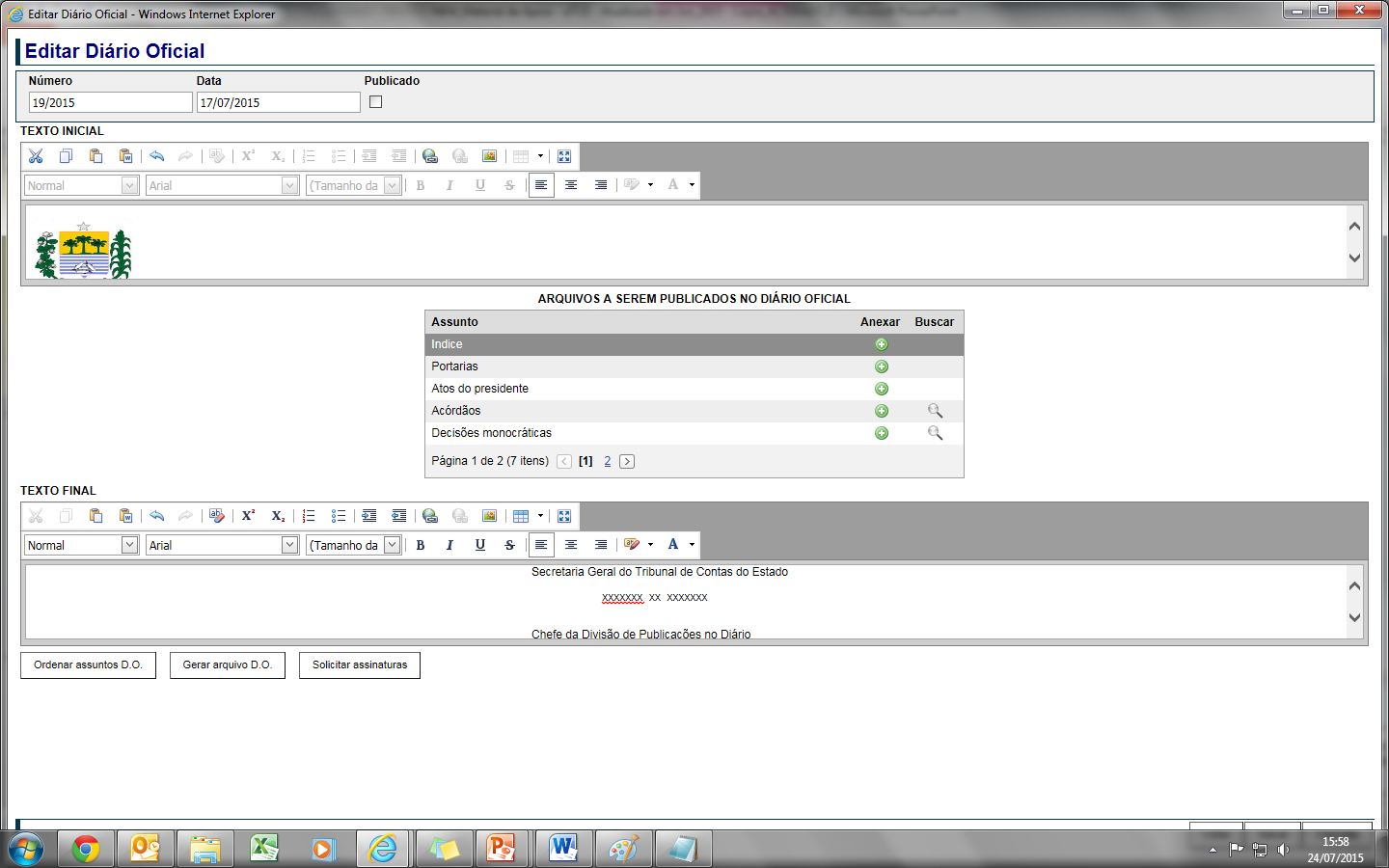 44
Diário Oficial
Diário Oficial
O botão “Ordenar assuntos D.O.” permite que o usuário determine a ordenação da exibição dos documentos no momento da geração do documento D.O.


















Depois de definir a ordenação dos assuntos dentro do D.O. é necessário “Gerar o arquivo D.O.” para que seja editado através do Word e sejam realizadas as adequações necessárias.
Esta opção permite parametrizar a ordenação padrão ou incluir novo assunto para organizar os documentos.
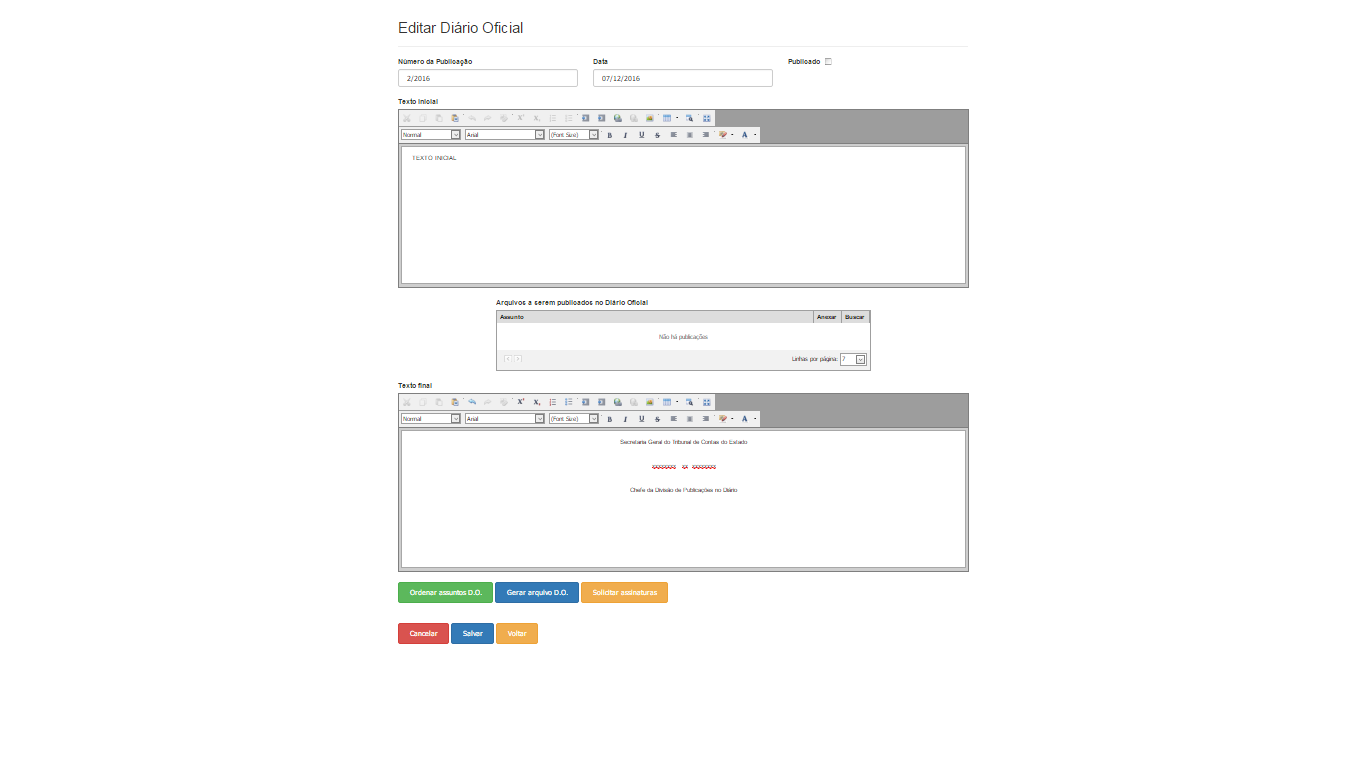 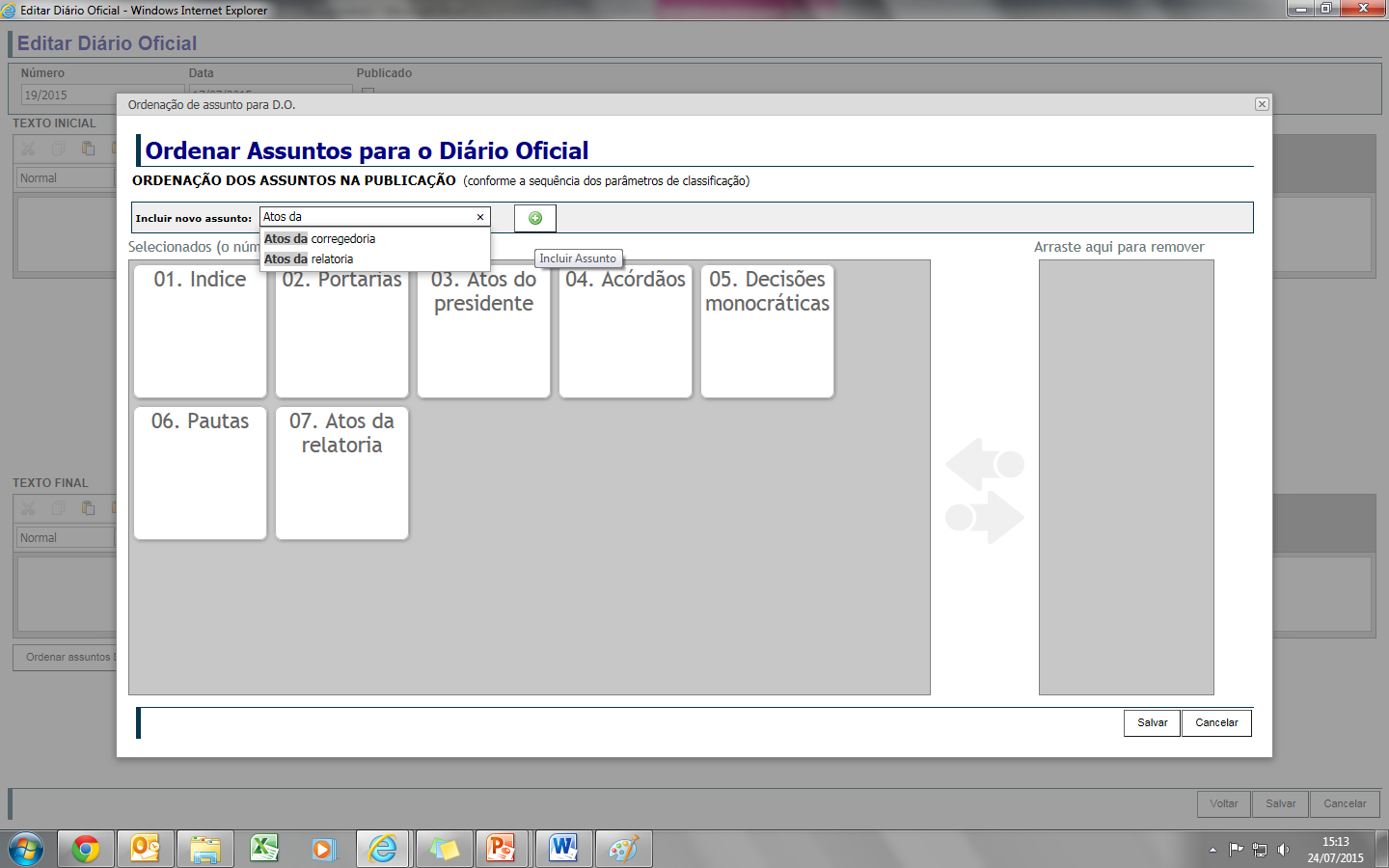 Incluir novo assunto para ordenação dentro do D.O.
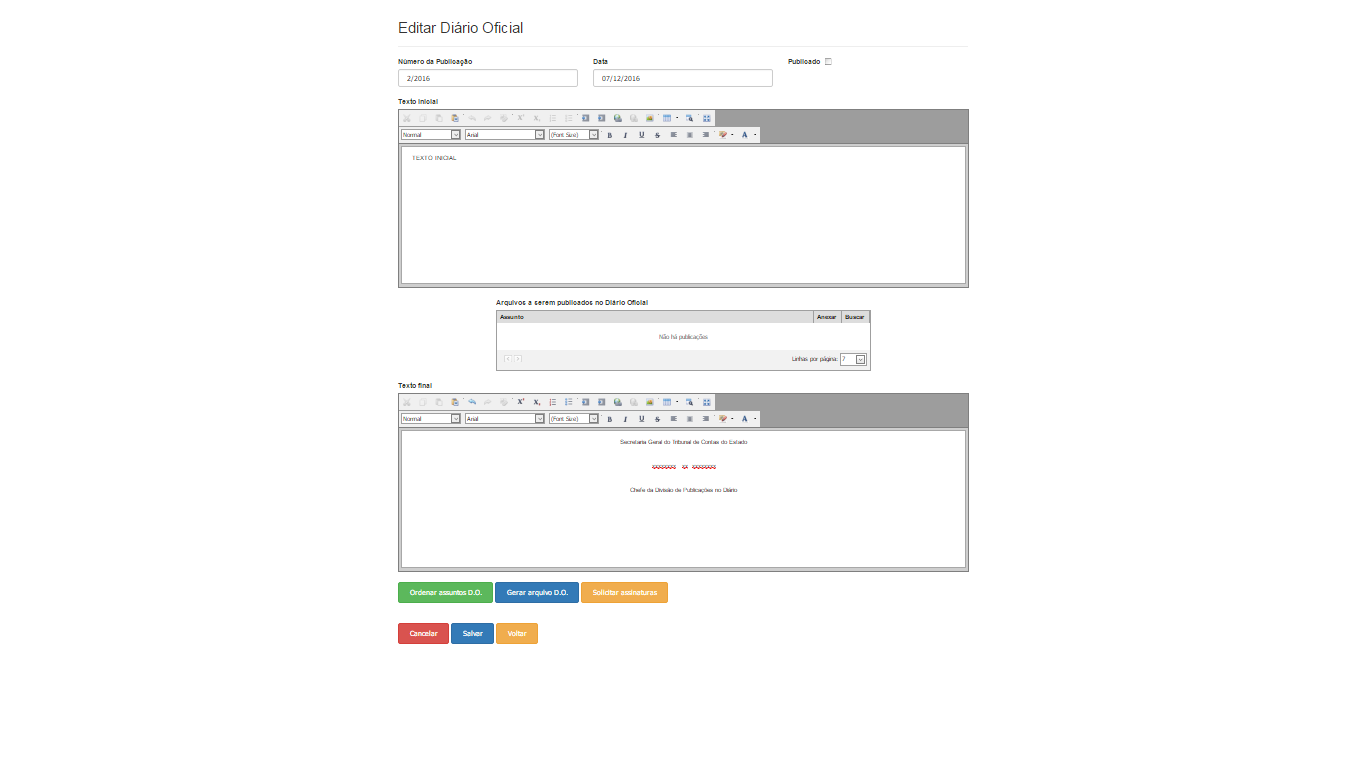 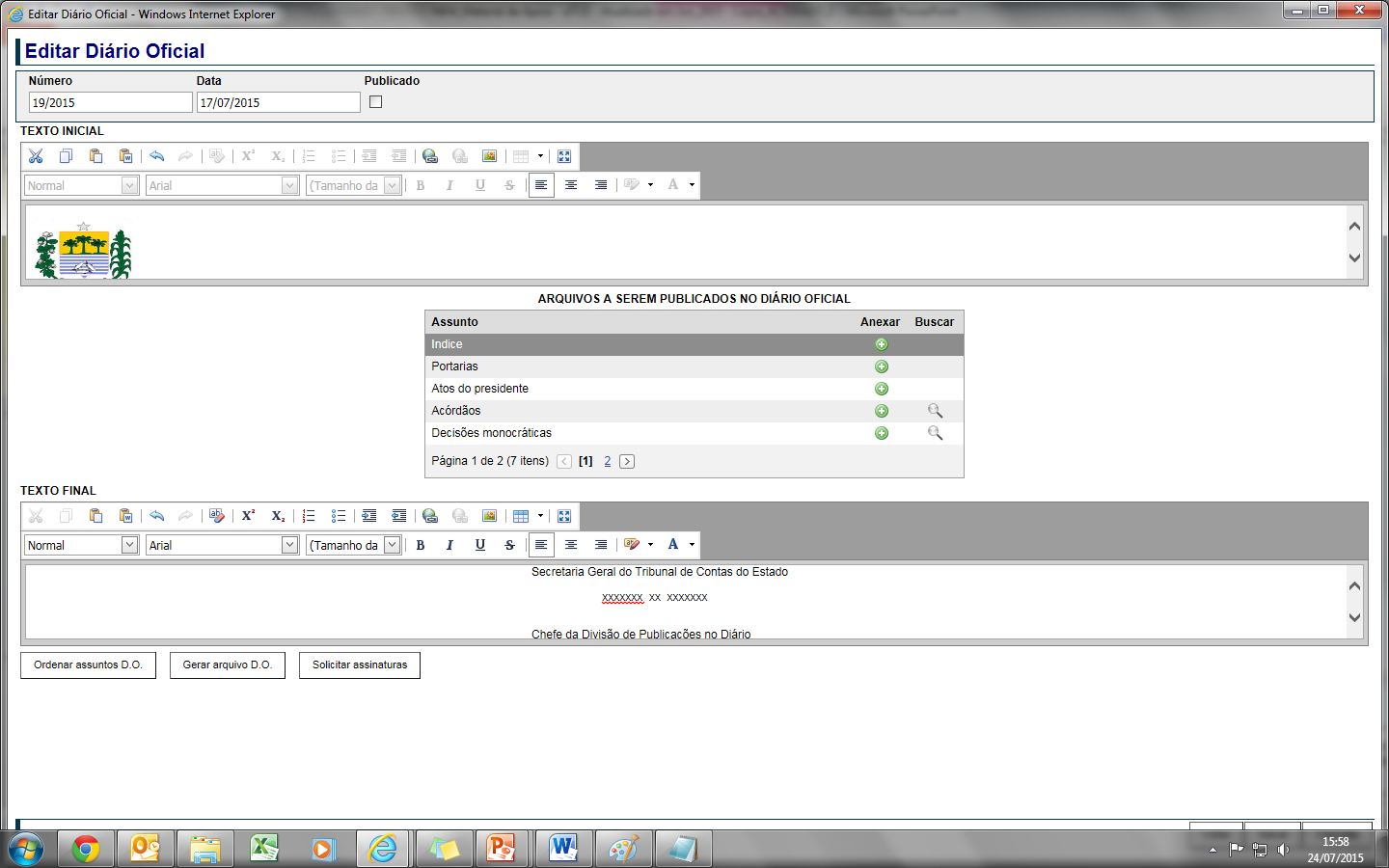 45
Diário Oficial
Diário Oficial
Depois de gerar o documento de D.O. o sistema exibirá a tela do Word com todos os documentos concatenados e dentro do layout definido pelo Tribunal de Contas.
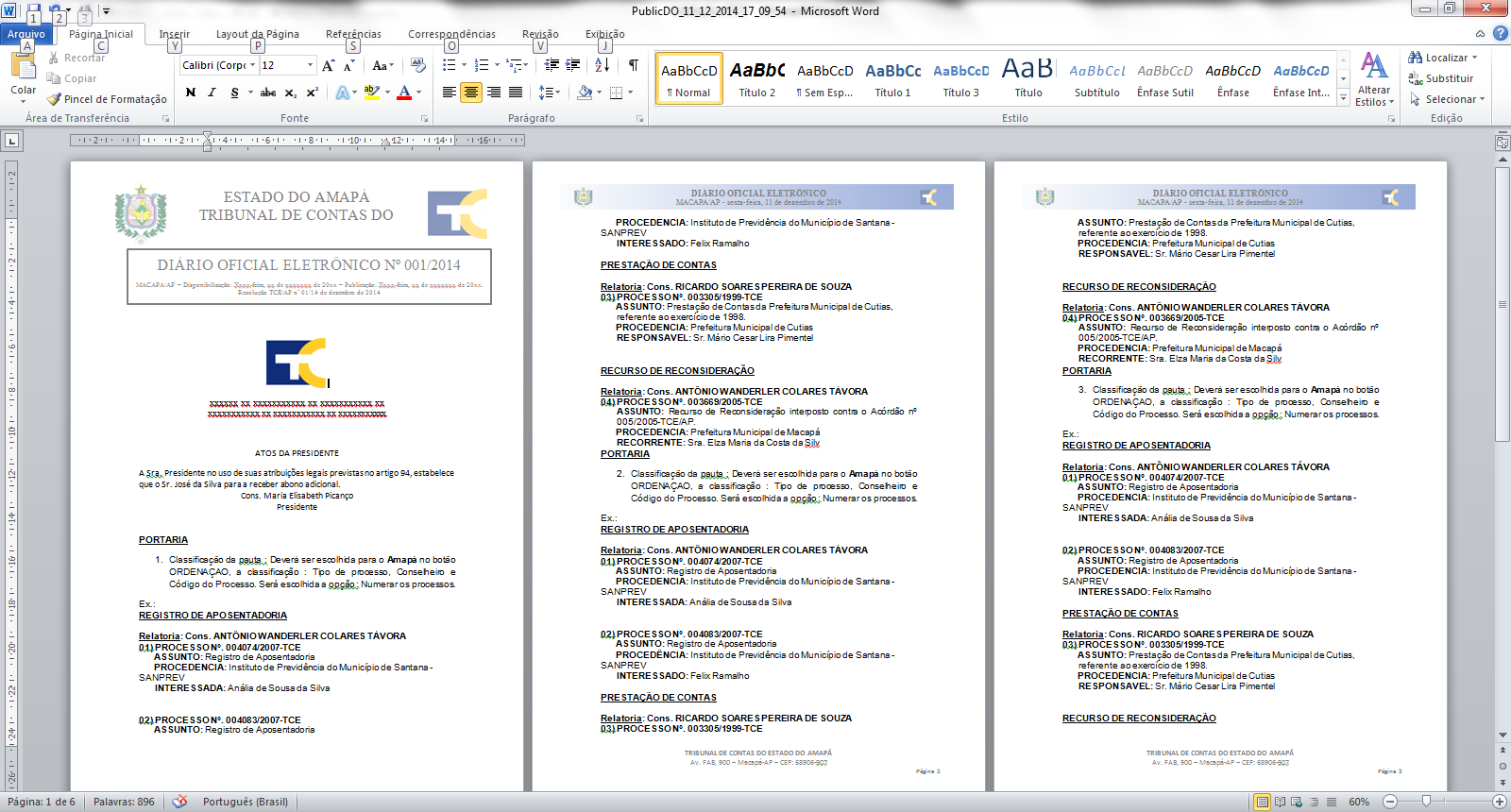 46
Plenário
O módulo PLENÁRIO é utilizado por Participantes para acompanhamento das SESSÕES.
Na sessão escolhida, serão apresentados  os participantes com seus respectivos processos. Para utilização  do módulo deve-se primeiramente clicar na aba PLENÁRIO, em seguida,  selecionar  a pauta escolhida para visualização, seguem orientações abaixo:
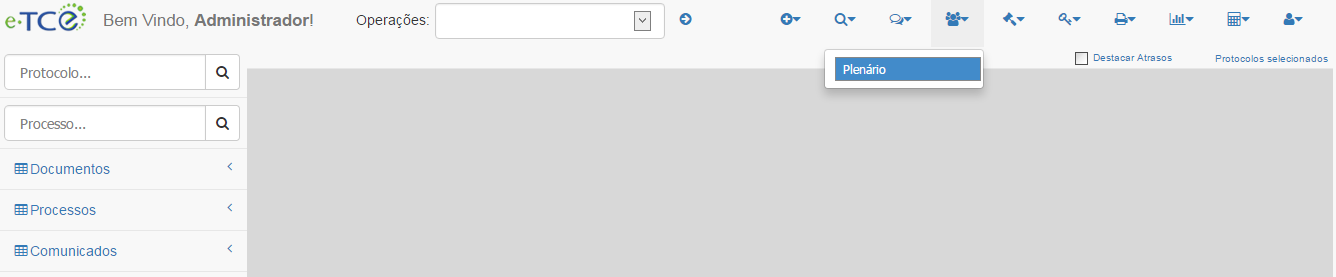 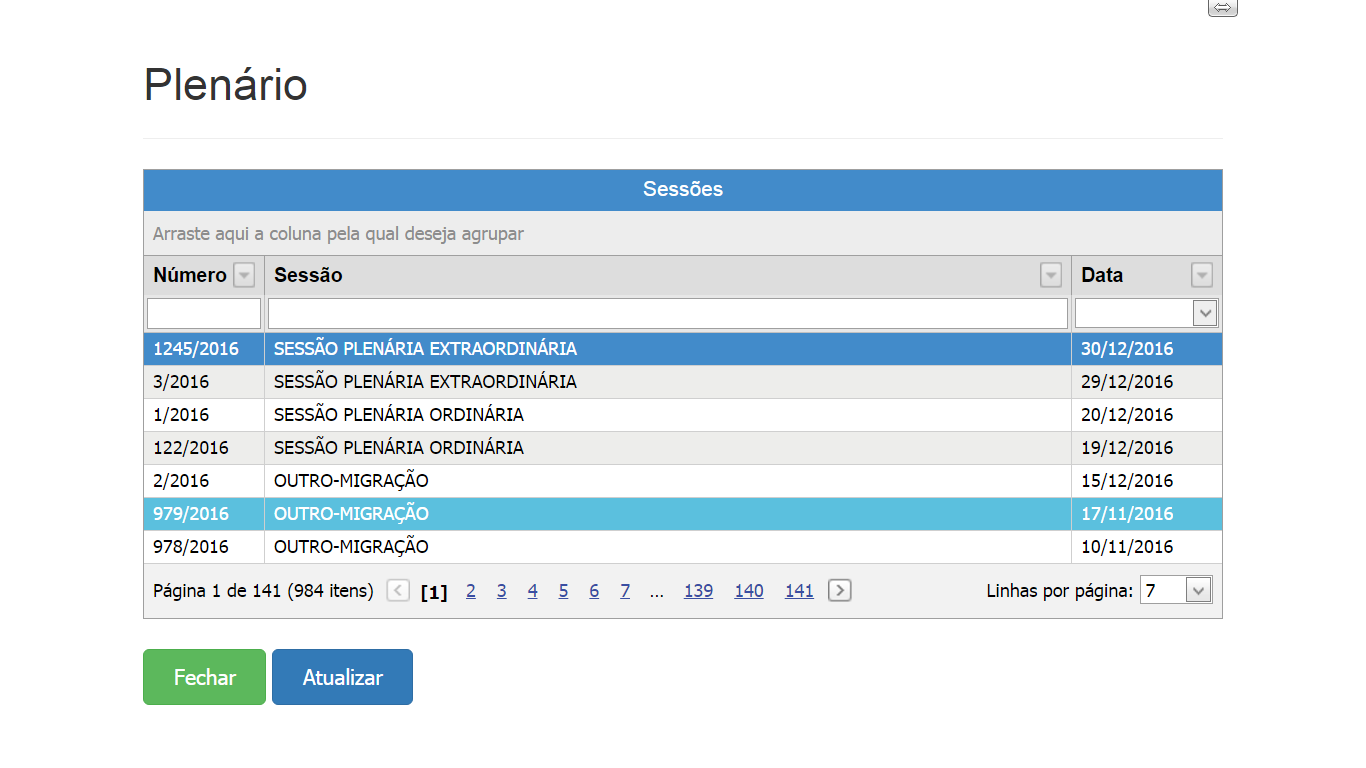 Filtros para localizar a pauta: NÚMERO DA PAUTA, TIPO DA SESSÃO E OU DATA.
Clicar duas vezes sobre a Pauta que será acompanhada pelo PARTICIPANTE.
SAIR para retornar à Mesa de trabalho.
47
Plenário
Ao selecionar a Sessão, o sistema apresentará as  informações  correspondentes àquela Sessão, trazendo os nomes dos participantes,  suas respectivas fotos  e as quantidades de processos de cada um, bem como os documentos existentes nos processos e os resumos. Sendo possível gerar arquivo de Acórdãos e ou de Decisões Monocráticas.
Informações da Sessão selecionada.
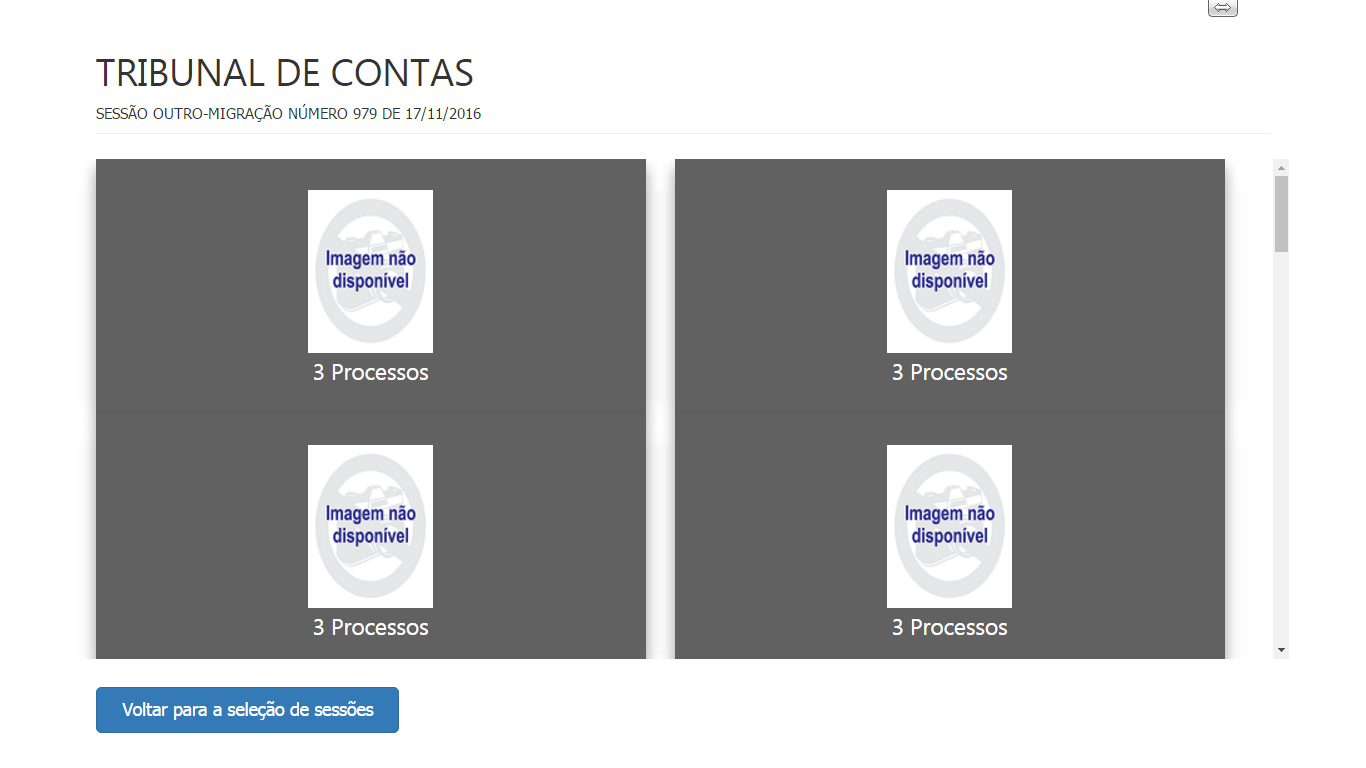 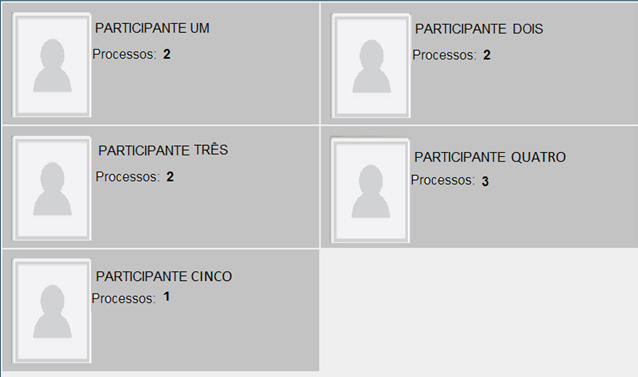 Para o PARTICIPANTE UM  na Sessão selecionada, estão designados dois processos. Clicar sobre a imagem do participante para visualização dos detalhes dos processos.
Retornar ao menu das Sessões cadastradas.
48
Plenário
Ao clicar no PARTICIPANTE UM, o sistema apresenta os detalhes dos processos da SESSÃO incluindo os atos produzidos.  Também é possível através dessa tela:  ANEXAR RESUMO, ABRIR RESUMO, GERAR ARQUIVO DE ACÓRDÃOS E GERAR ARQUIVO DE DECISÕES MONOCRÁTICAS




 









 Visualização dos atos do processo selecionado :
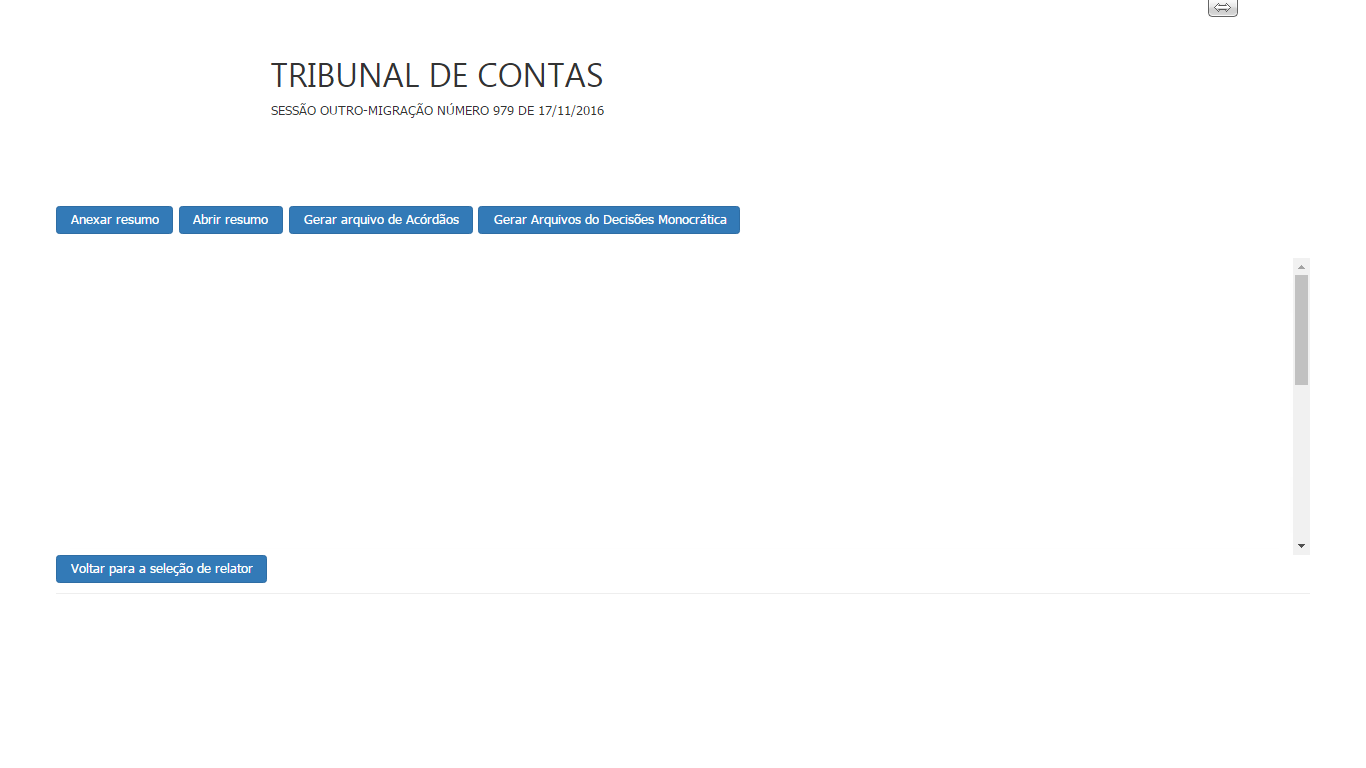 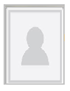 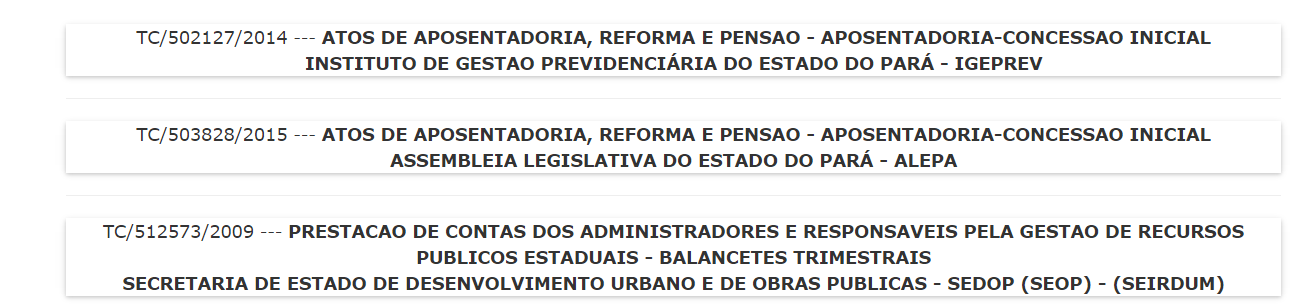 Clicar sobre o processo para visualização dos atos.
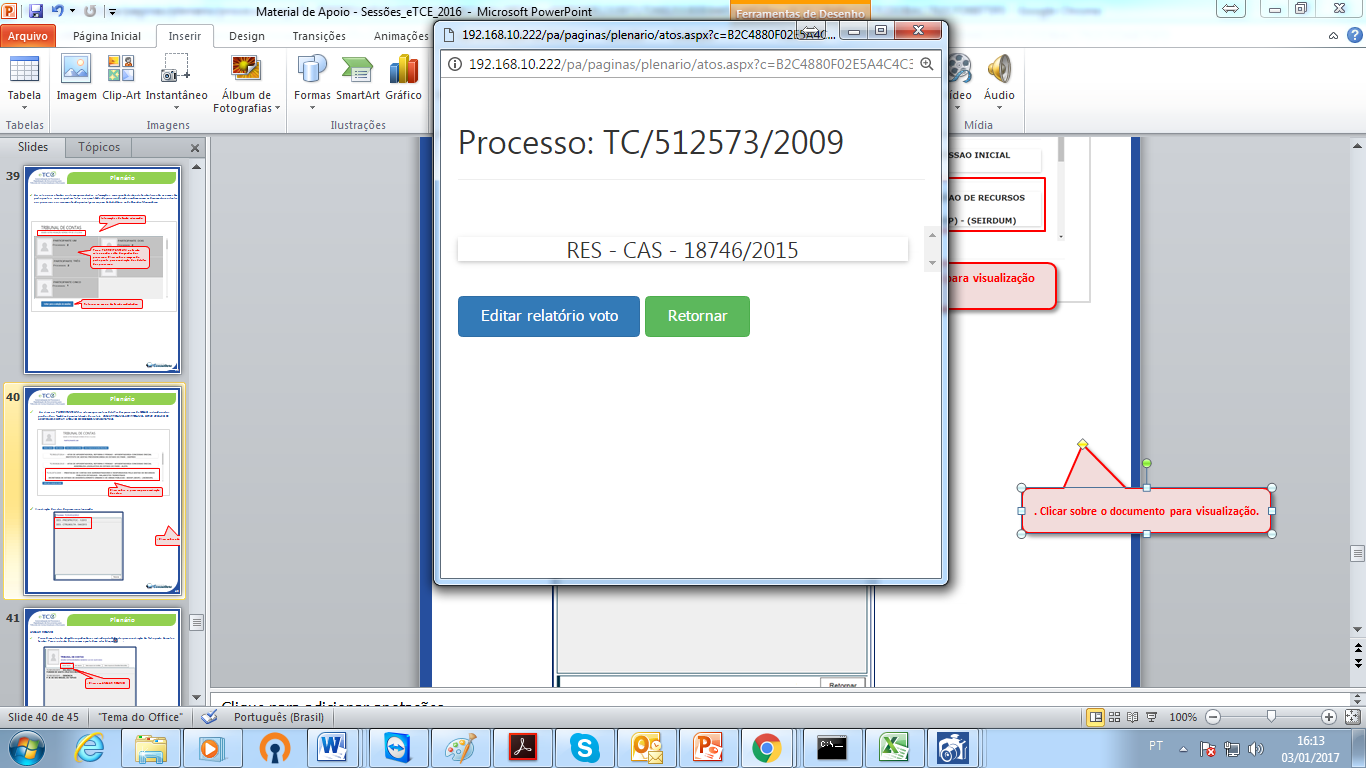 Clicar sobre o documento para visualização.
49
Plenário
ANEXAR RESUMO
Procedimento não obrigatório, podendo ser realizado pelo Gabinete, para visualização do Participante durante a Sessão. Para a inclusão do resumo, a pauta deve estar bloqueada        .
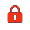 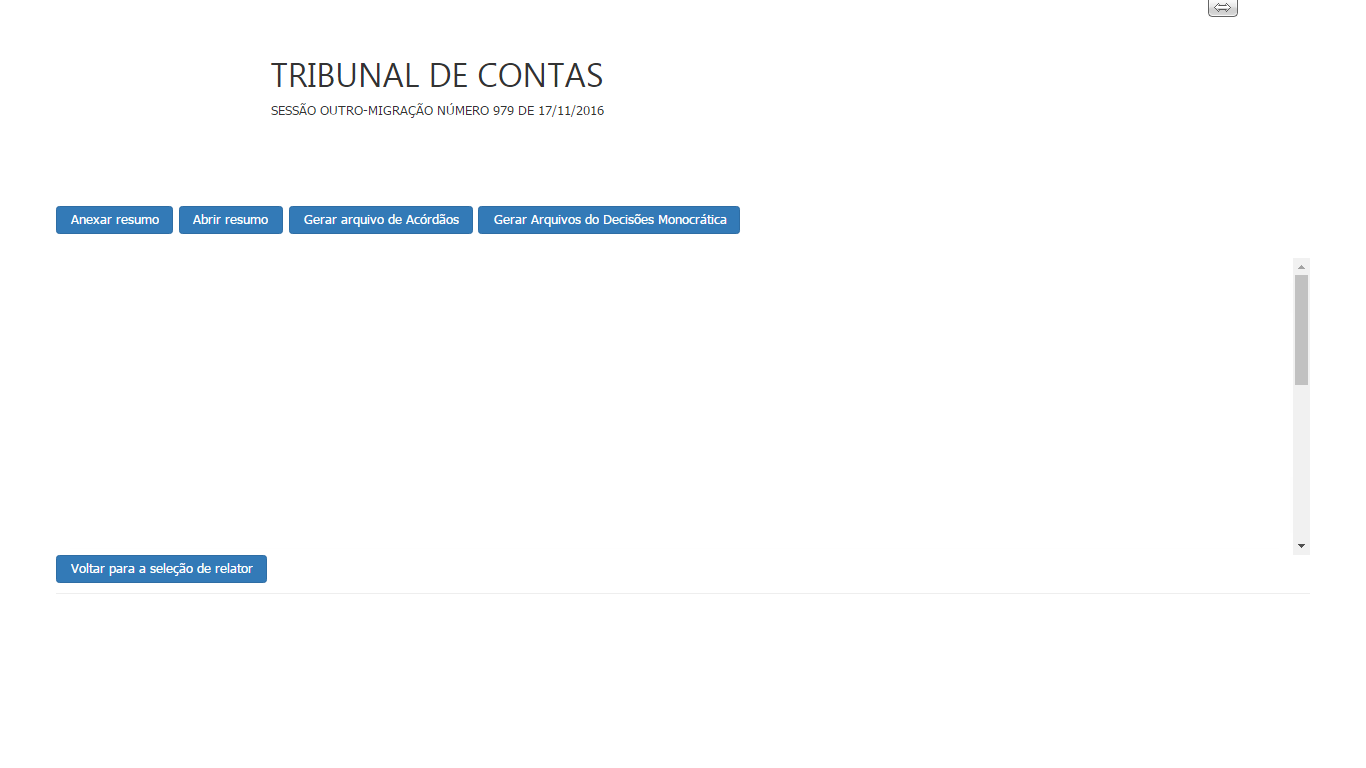 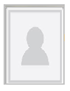 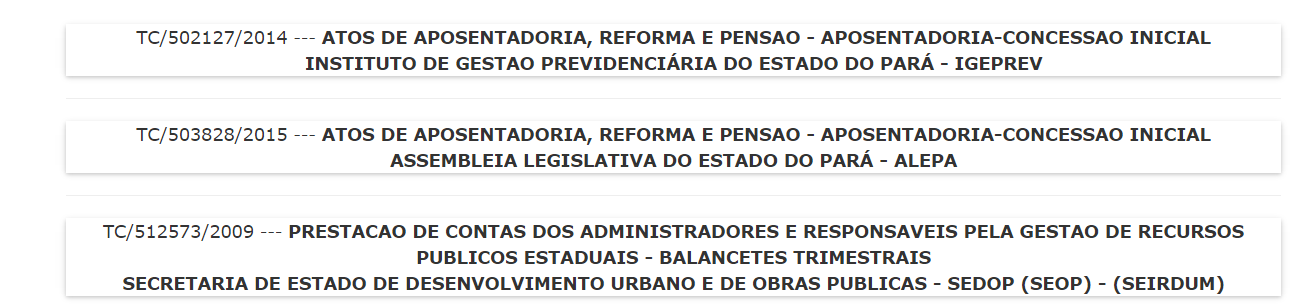 Clicar em ANEXAR RESUMO.
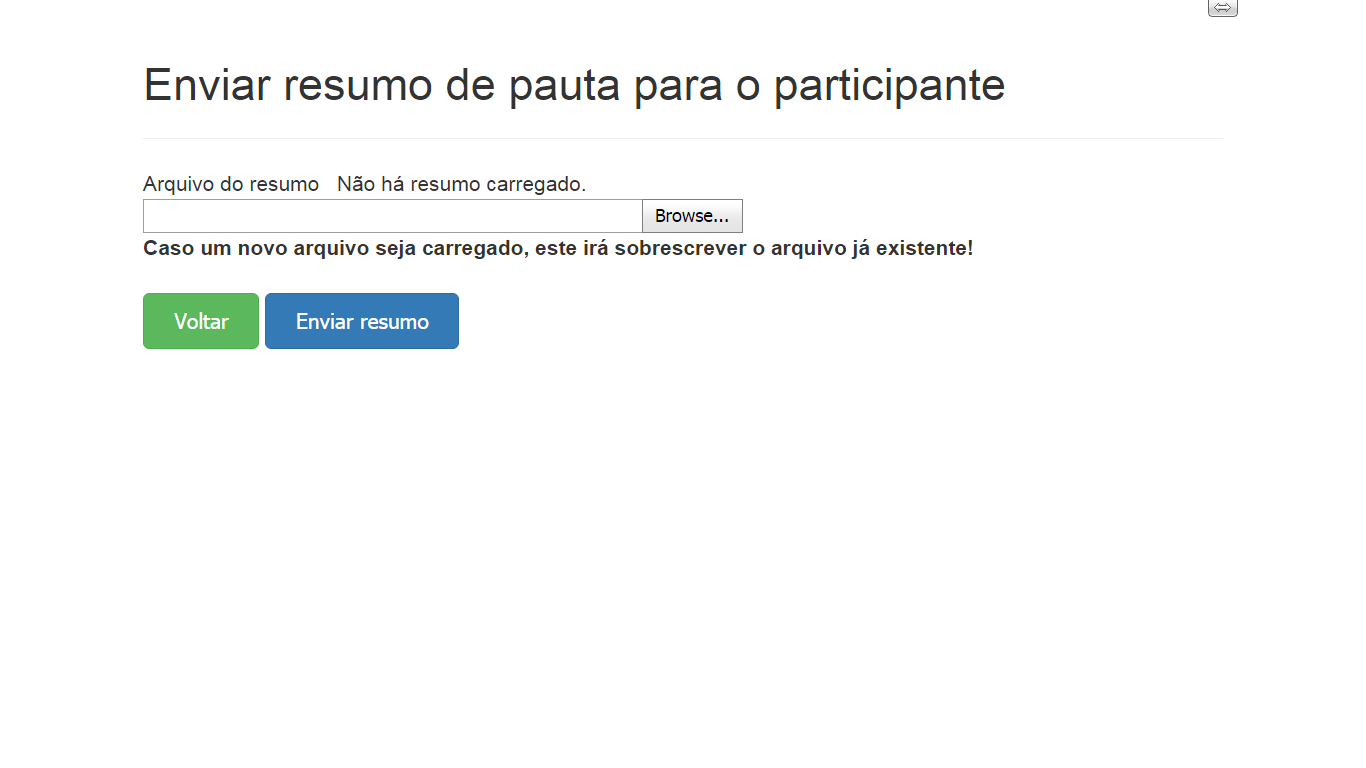 Clicar em BROWSE  para buscar  o arquivo a ser anexado.
Após inserir o arquivo, clicar em ENVIAR RESUMO.
50
Plenário
ANEXAR RESUMO


 











 ABRIR RESUMO
Opção pelo qual os participantes irão utilizar para visualização do RESUMO durante a Sessão.
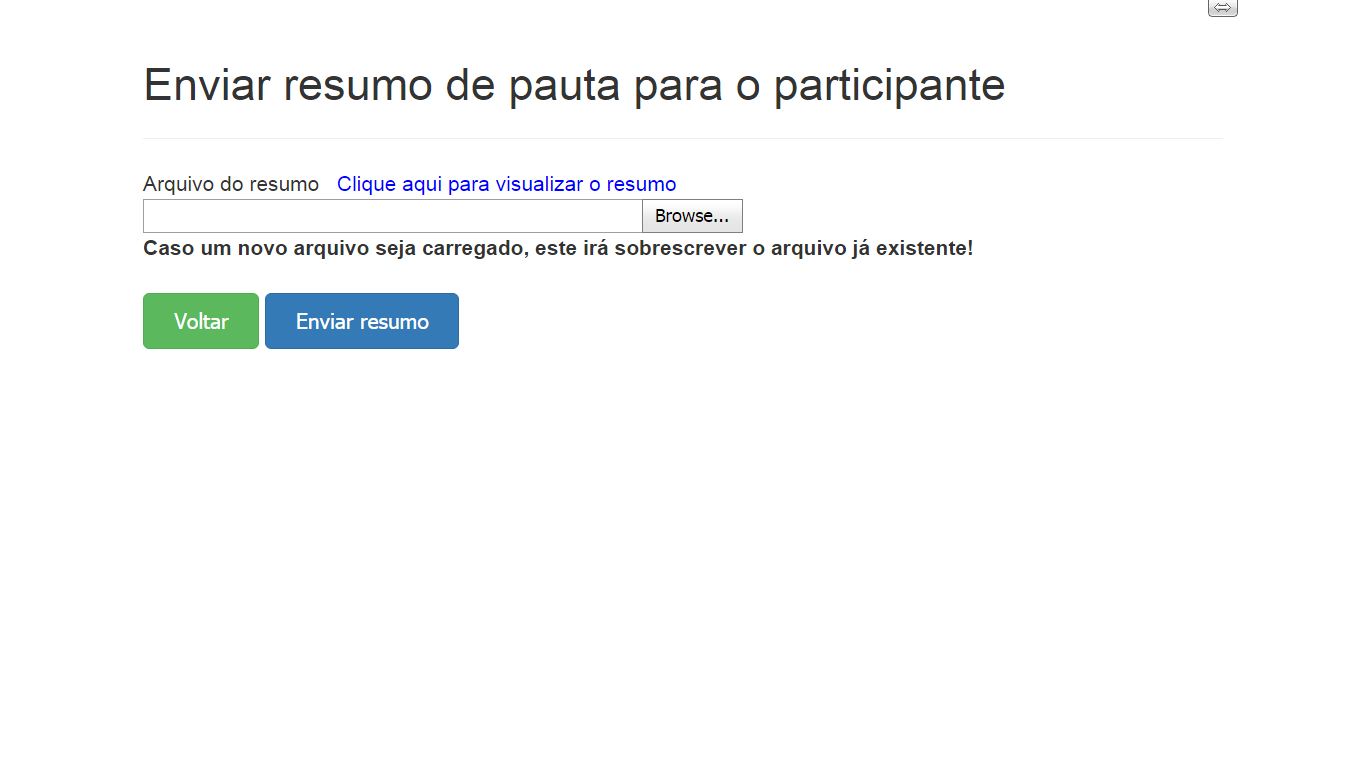 Link de visualização rápida do arquivo do Resumo anexado.
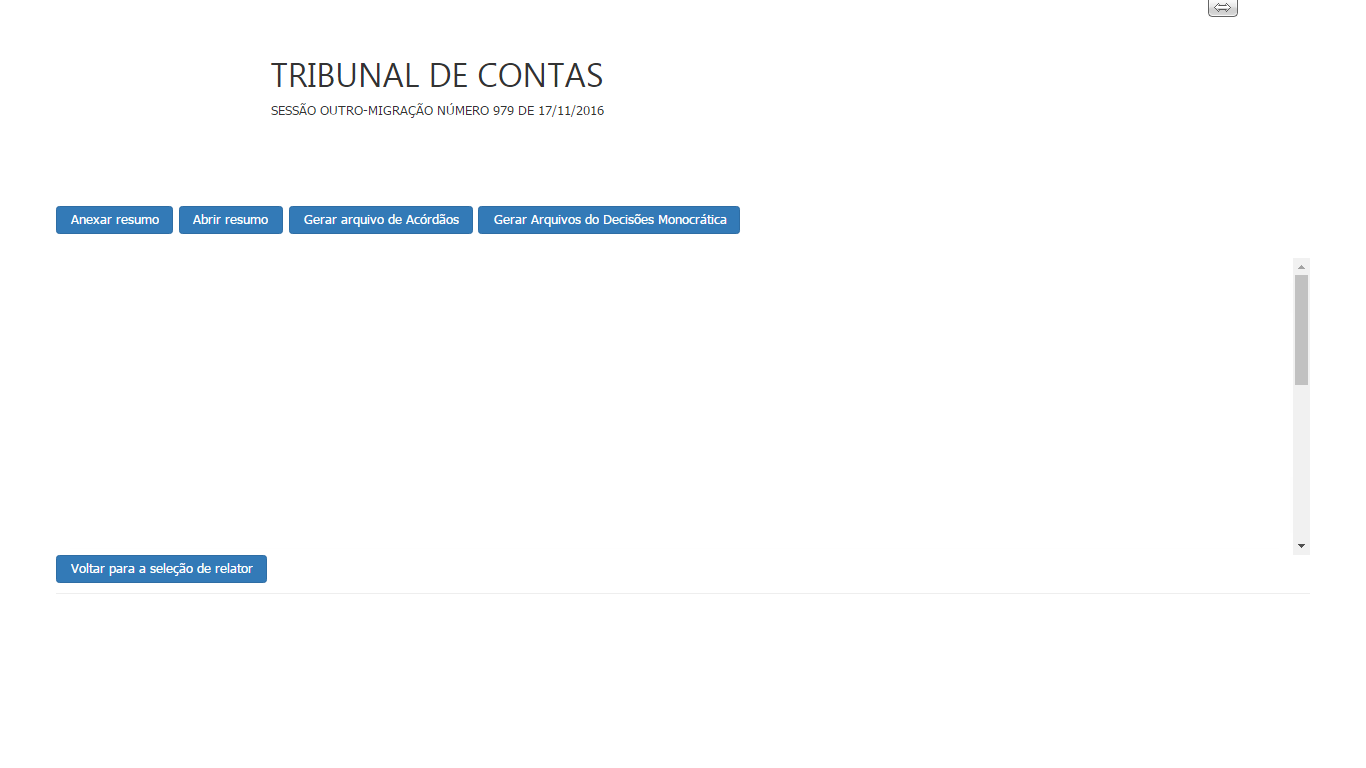 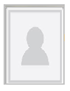 Clicar  em Abrir resumo.
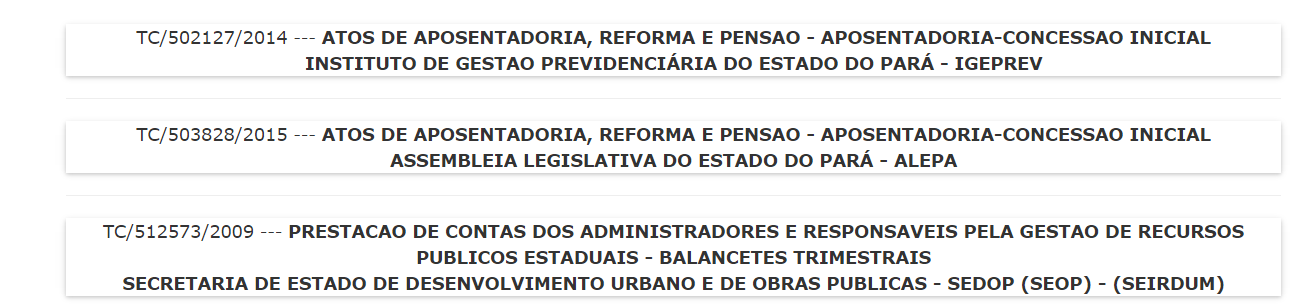 51
Plenário
GERAR ARQUIVO DE ACÓRDÃOS E DECISÕES MONOCRÁTICAS 
Após ter ocorrido a sessão, os processos são enviados aos Gabinetes para que sejam feitos os Acórdãos ou as Decisões Monocráticas. Quando esses atos tiverem sido feitos para todos os processos da pauta, podem ser gerados os arquivos de Acórdãos e Decisões Monocráticas para a publicação no Diário Oficial.
Escolher a opção, para gerar ARQUIVOS DE ACÓRDÃO ou de DECISÕES MONOCRÁTICAS.
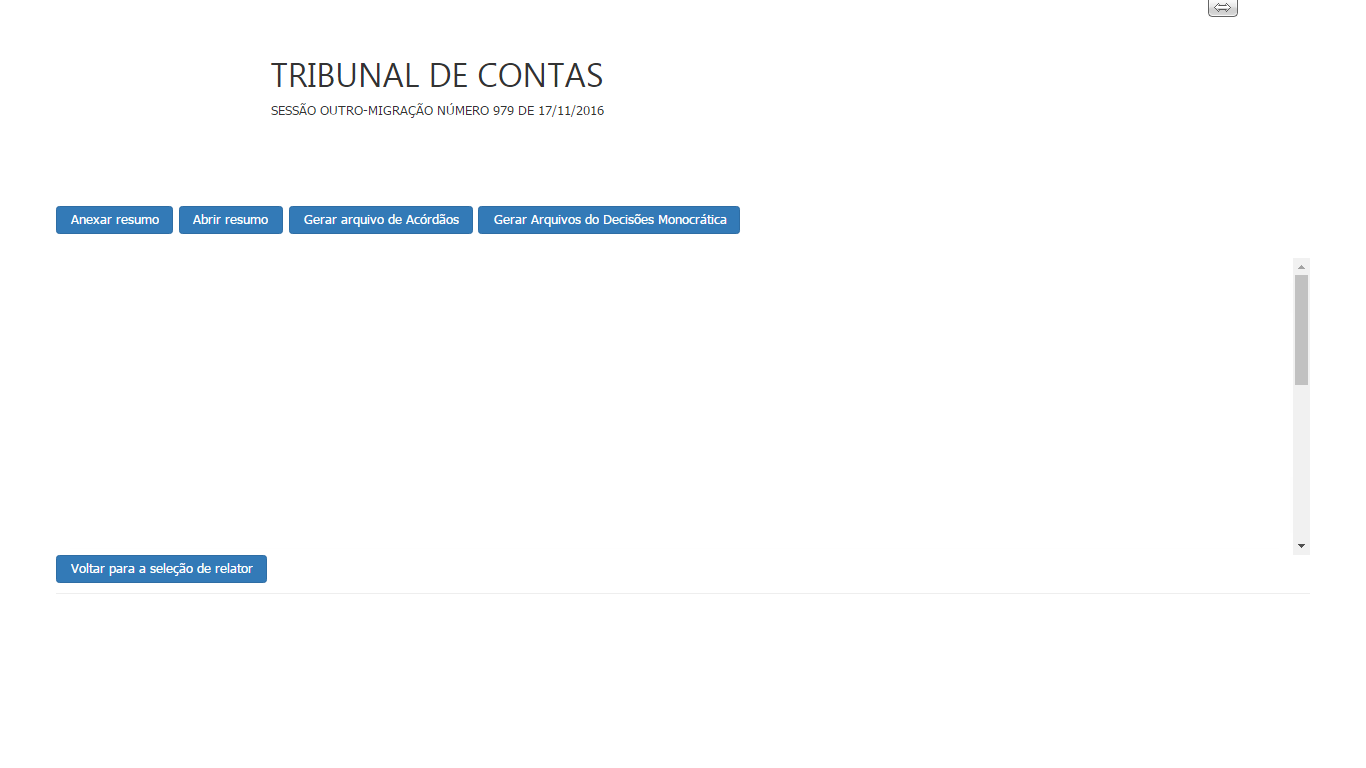 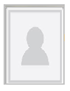 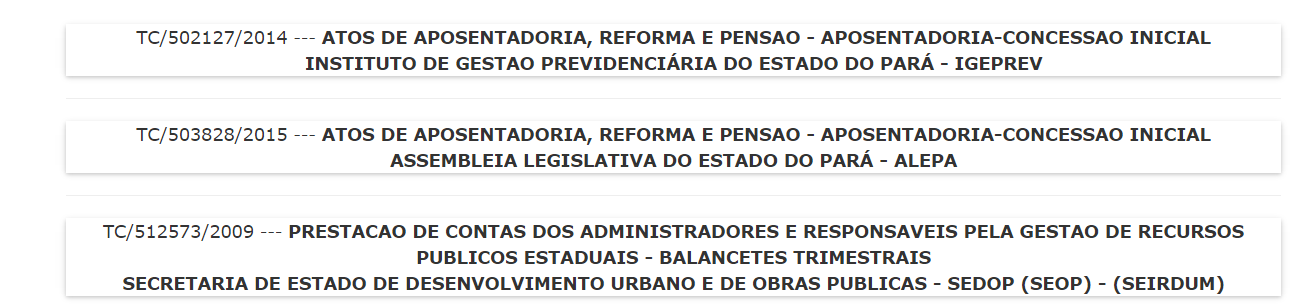 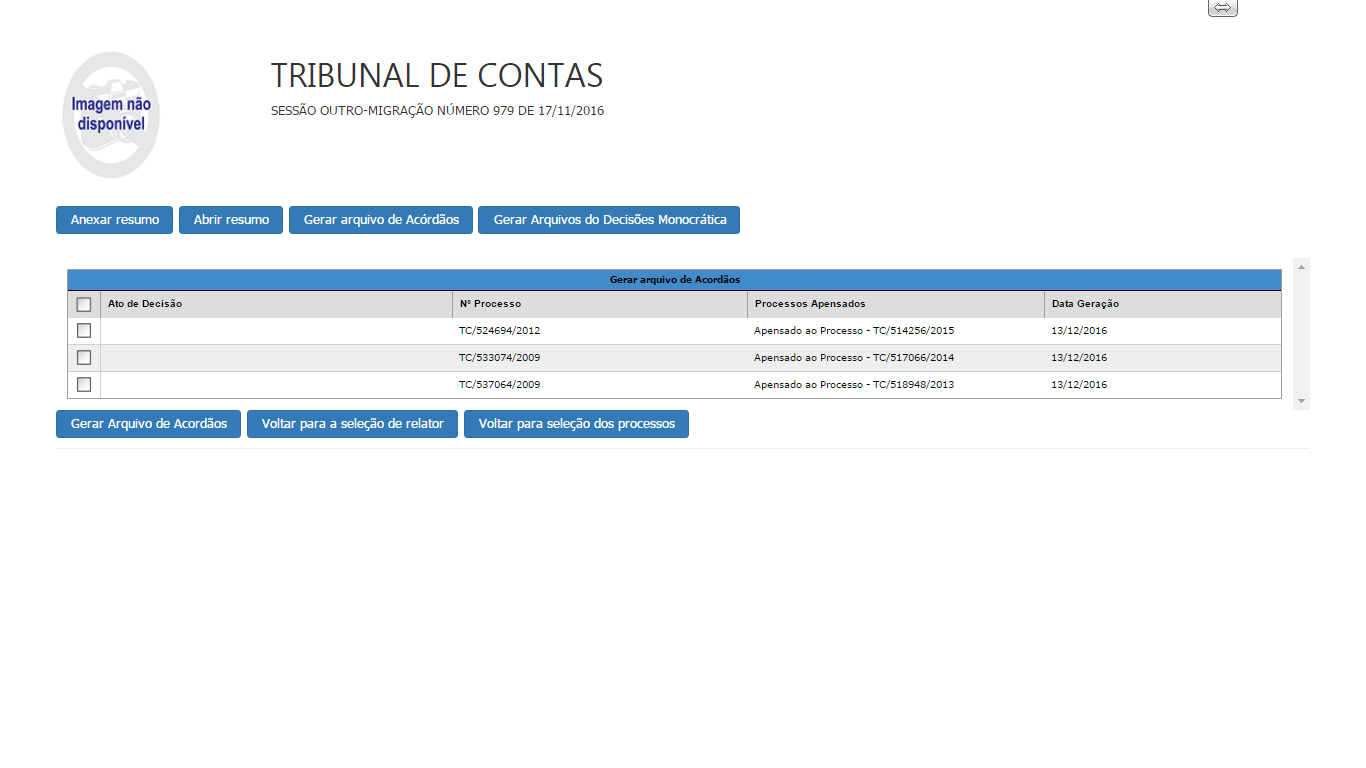 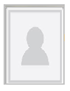 Serão mostrados todos os atos classificados como Acórdãos de todos os processos da referida sessão, tanto dos processos “PAI” como dos APENSADOS.
Selecionar todos os atos que farão parte do arquivo de Acórdãos.
Após a seleção, clicar em  GERAR ARQUIVO DE ACÓRDÃOS.
52
Plenário
GERAR ARQUIVO DE ACÓRDÃOS





 












     GERAR ARQUIVO DE DECISÕES MONOCRÁTICAS
         Repetir os procedimentos adotados para os Acórdãos.
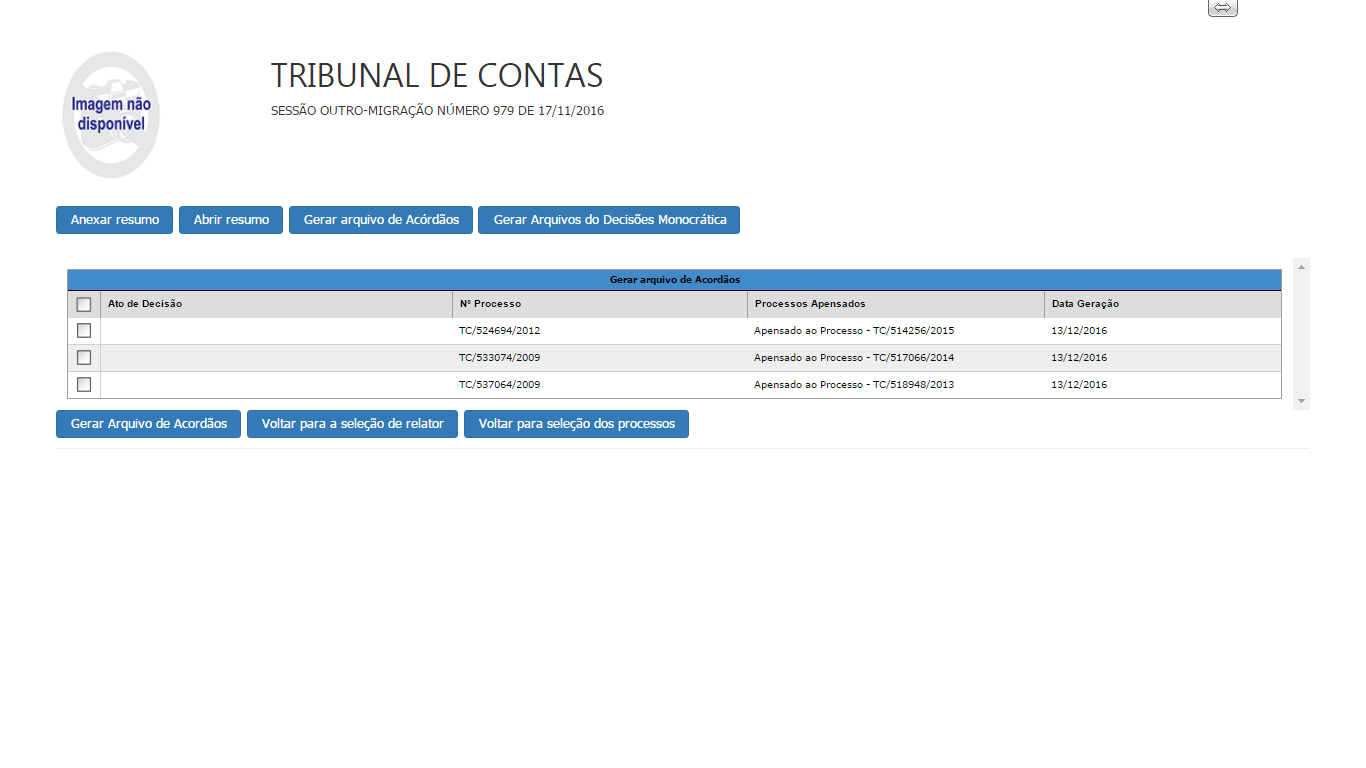 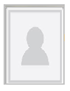 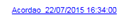 Após a geração, o sistema apresenta link com único arquivo contendo os atos de Acórdãos (selecionados e concatenados) daquele Gabinete/Sessão.
53
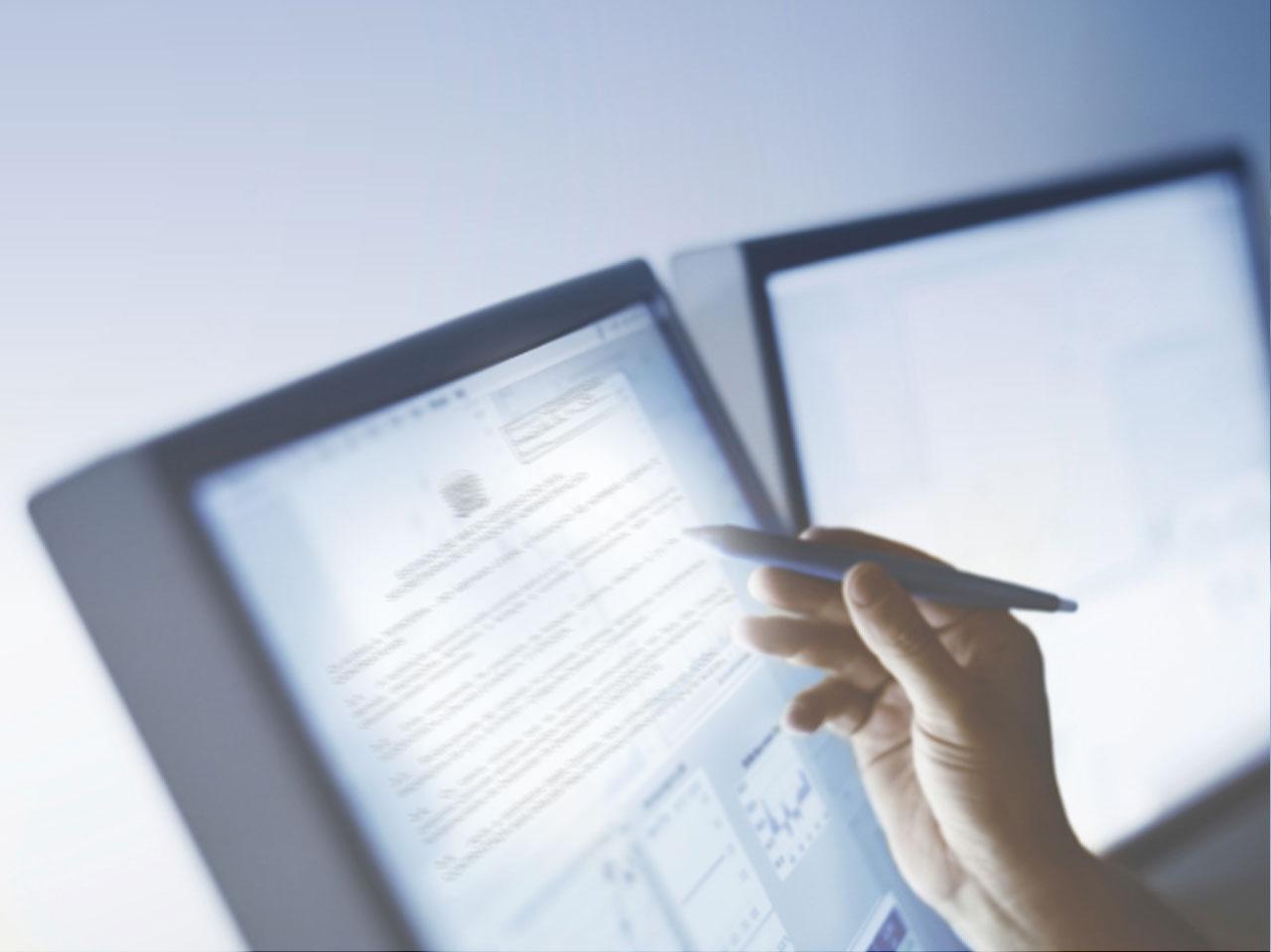 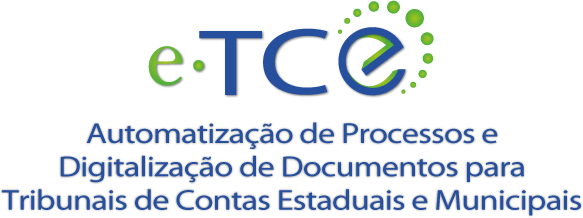 Grupo Consulters
Rua Guararapes, 1474 – Brooklin NovoSão Paulo - SP | CEP: 04569-011PABX:    (11) 5112-9300